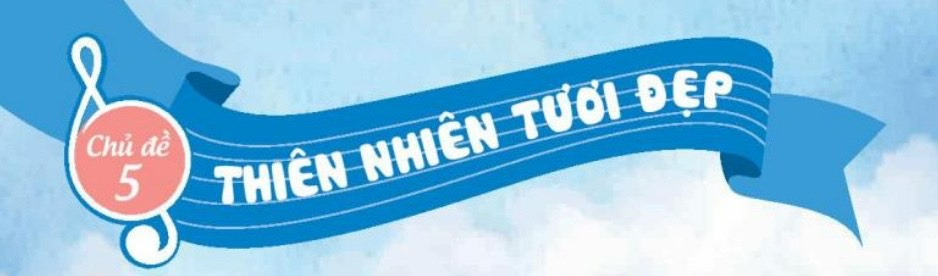 KHỞI ĐỘNG
Vận động theo bài hát “Chú chim nhỏ dễ thương”
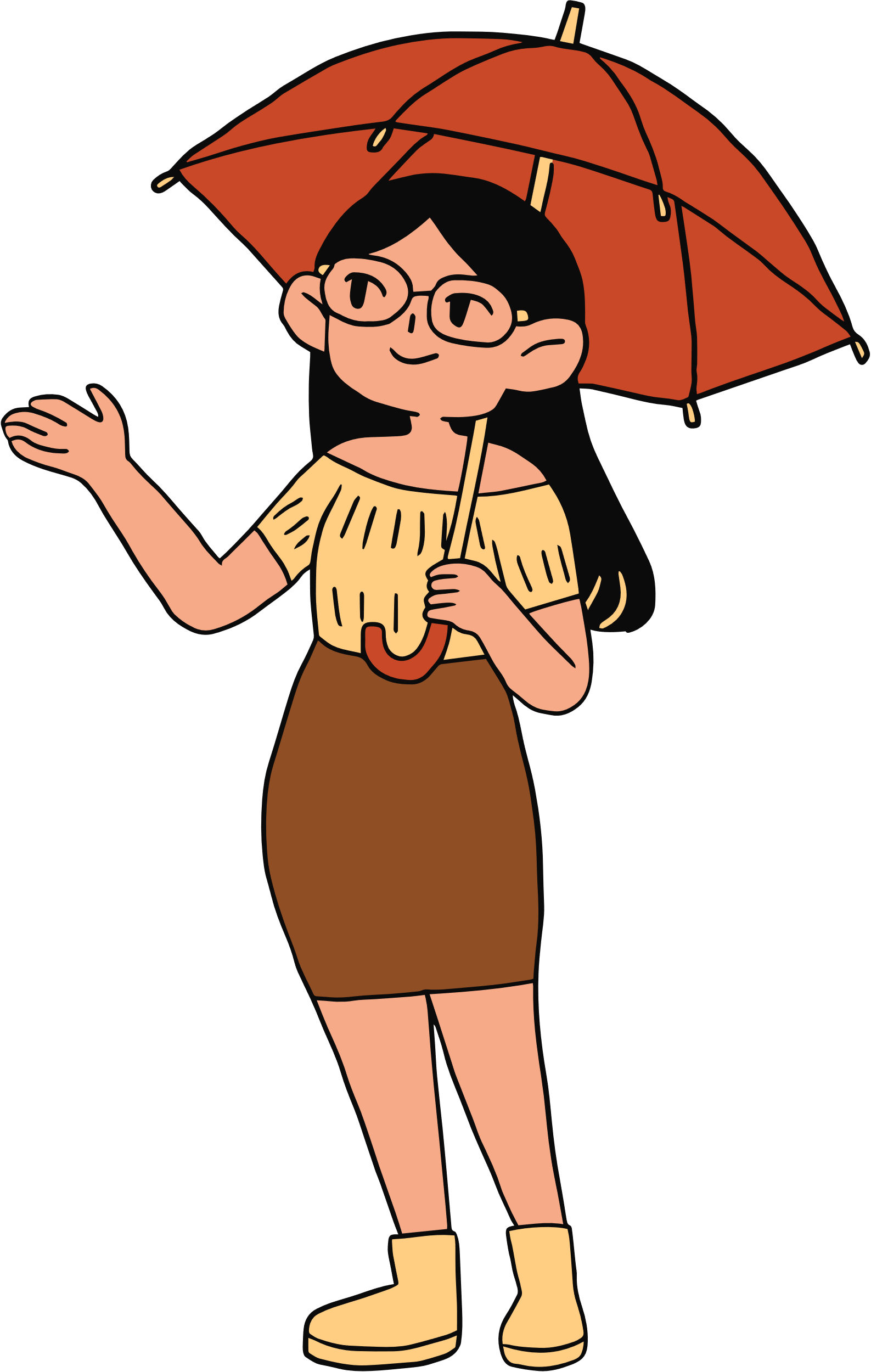 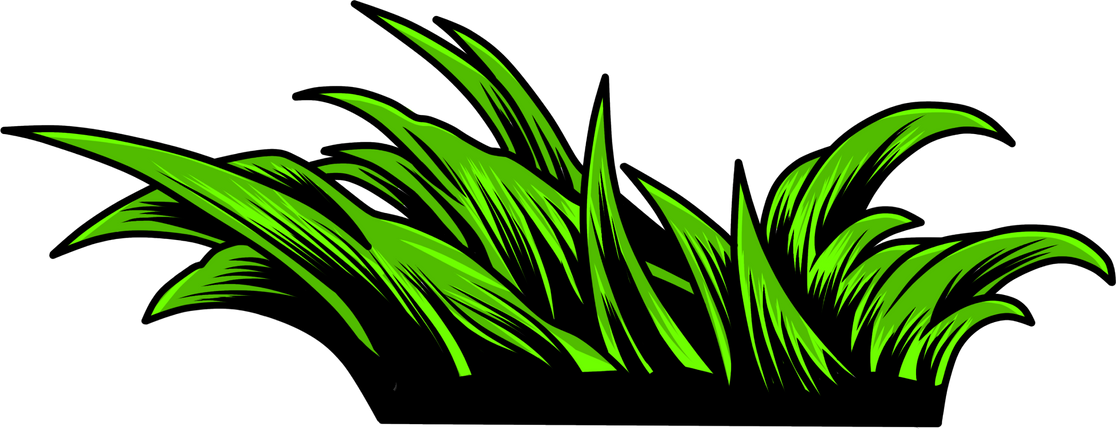 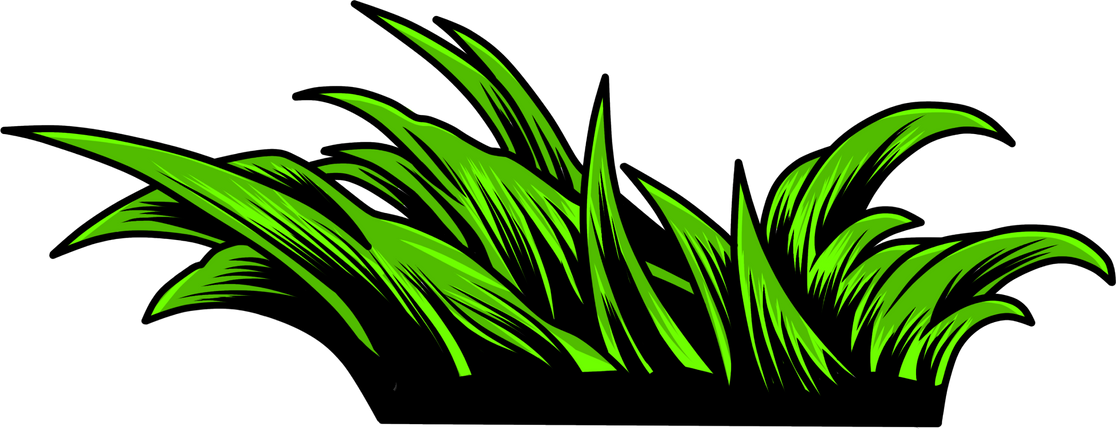 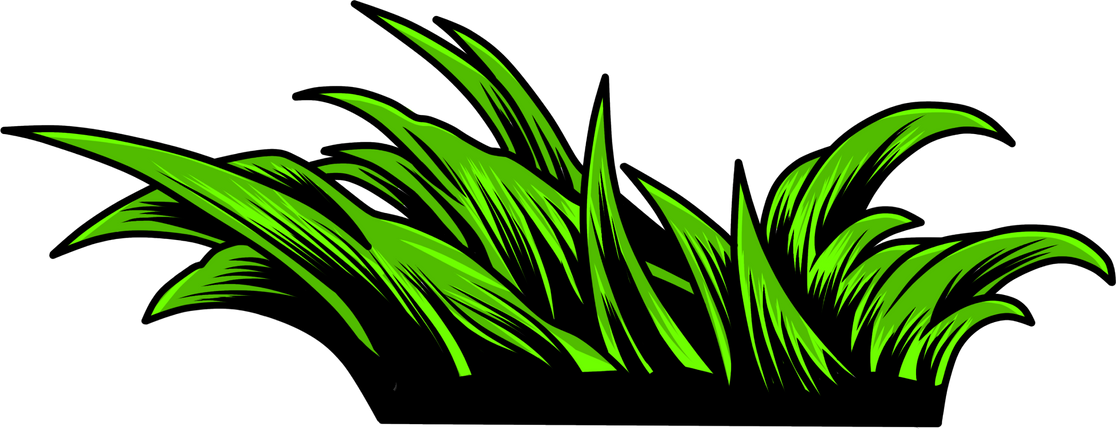 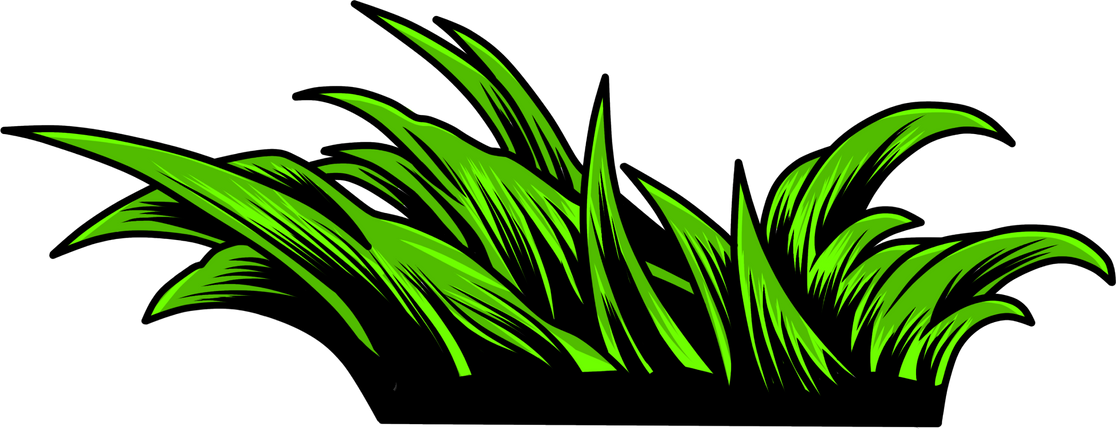 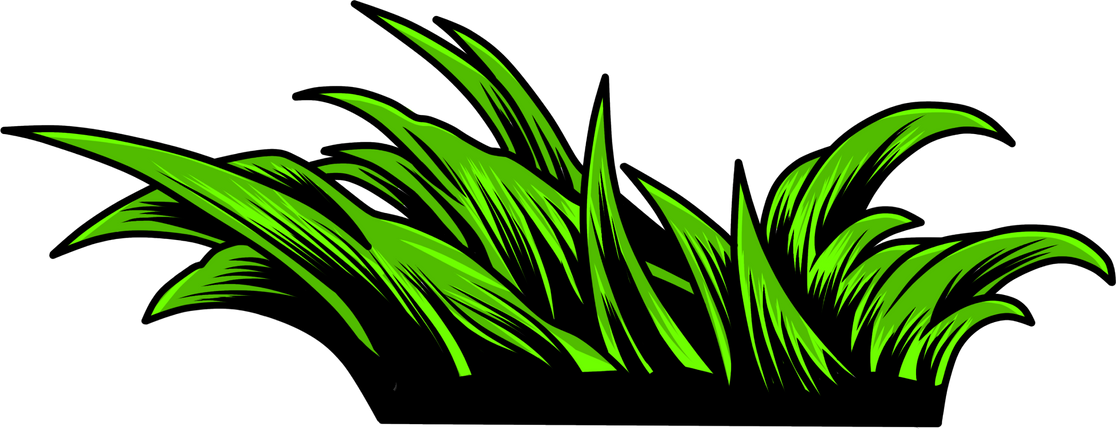 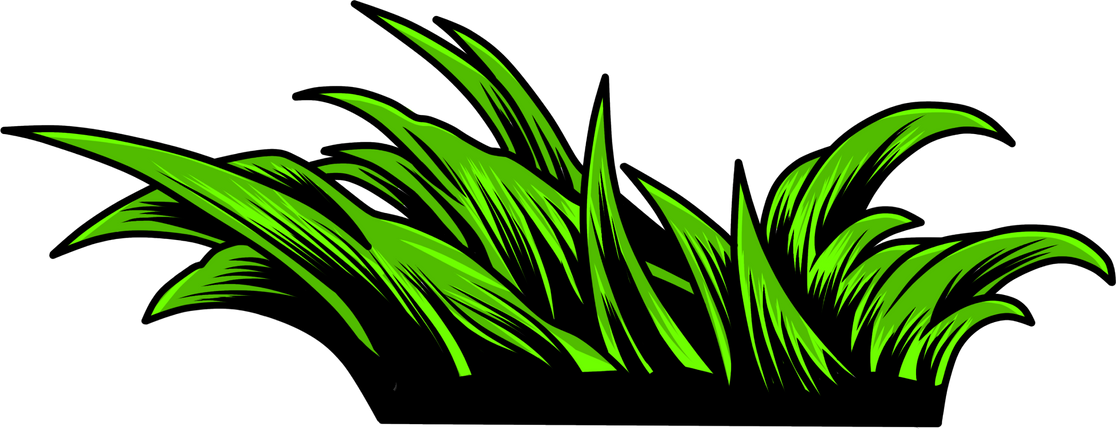 Tiết 20
-Hát: Hạt mưa kể chuyện
-Ôn đọc nhạc: Bài số 3
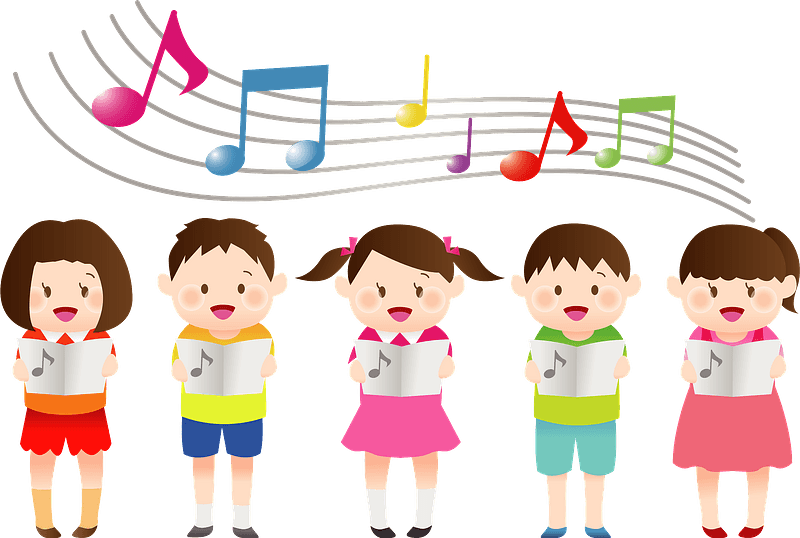 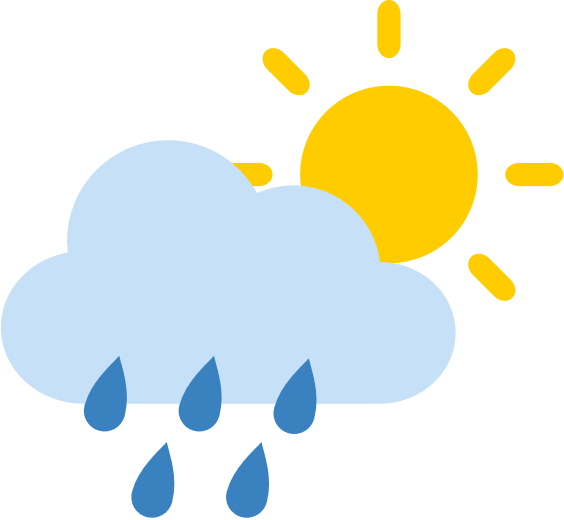 Hát: Hạt mưa kể chuyện
Nhạc và lời: Huỳnh Ngọc La Sơn
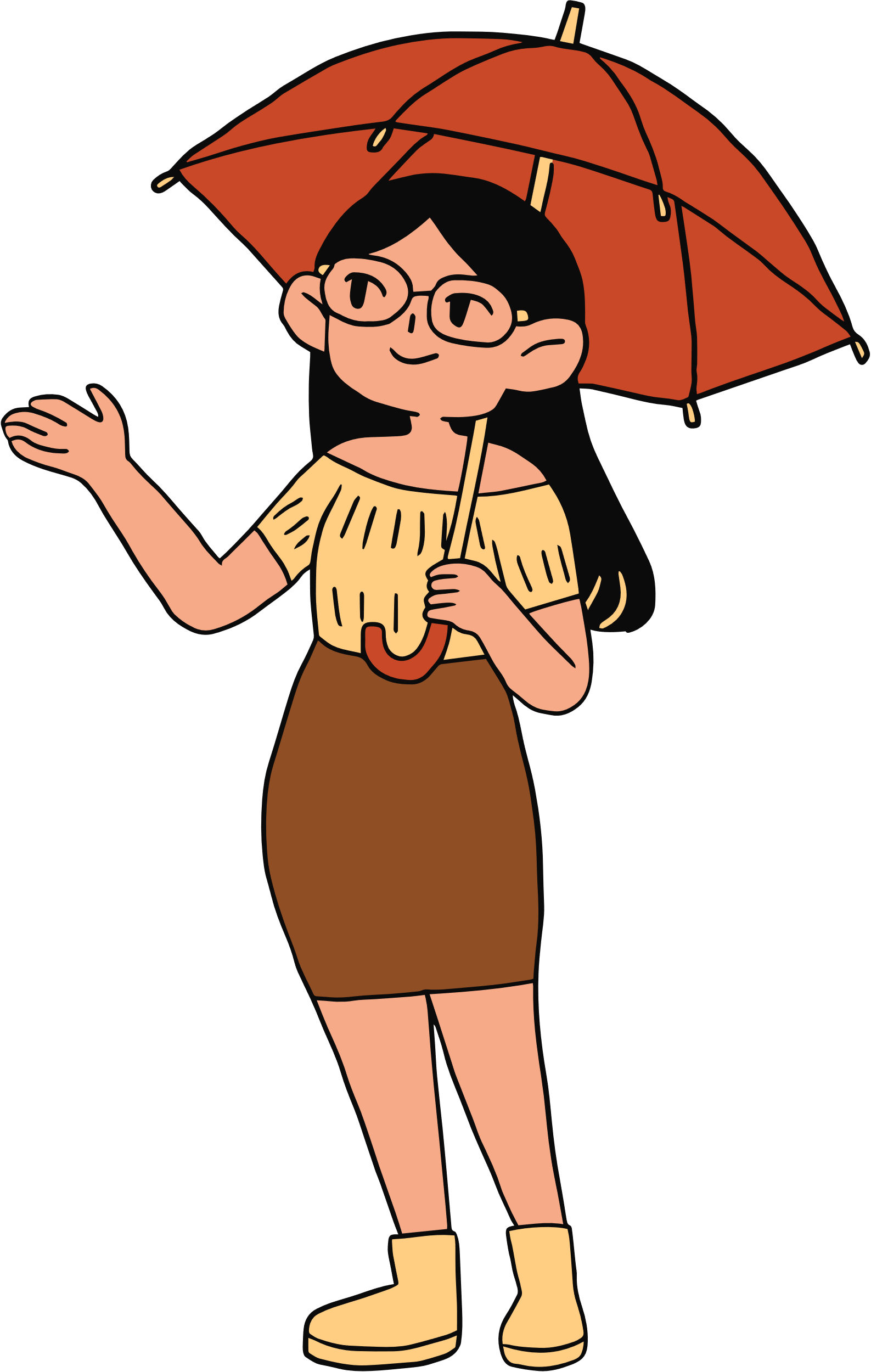 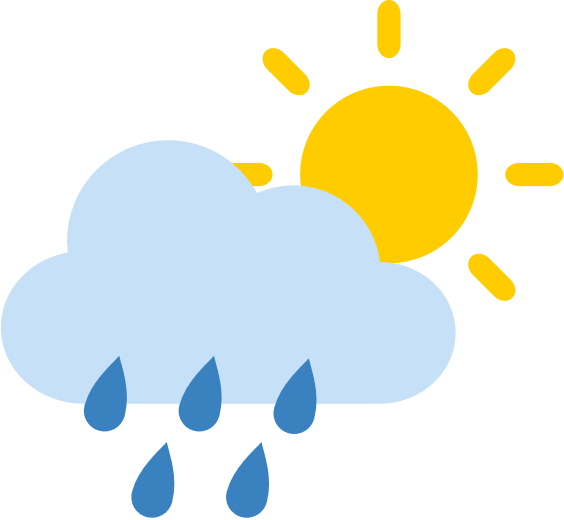 TÁC GIẢ - TÁC PHẨM
Nhạc sĩ: Huỳnh Ngọc La Sơn sinh năm 1957 tại Thừa Thiên - Huế, 
hiện sống tại Thành phố Buôn Mê Thuột. 
Ông tốt nghiệp Đại học Sư phạm chuyên ngành Ngữ văn.Năm 1979 – 1991, là giáo viên môn Văn học tại các trường Phổ thông trung học, Trung học Sư phạm. Từ năm 1992 đến nay, ông công tác tại Nhà Văn hóa Thanh thiếu nhi Đăk Lăk.
Là người có nhiều sáng tác dành cho thiếu nhi, ông còn tham gia giảng dạy môn hát, nhạc, guitare cho thanh thiếu nhi tại Nhà Văn hóa Thanh thiếu nhi 
Một số ca khúc tiêu biểu: Mưa mùa hè, từ trên cao nguyên em hát, hạt mưa kể chuyện…..
Bài hát “Hạt mưa kể chuyện” với giai điệu vui tươi, hồn nhiên…sự thân thuộc giữa hạt mưa và tuổi thơ tuyệt đẹp…
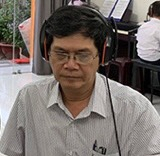 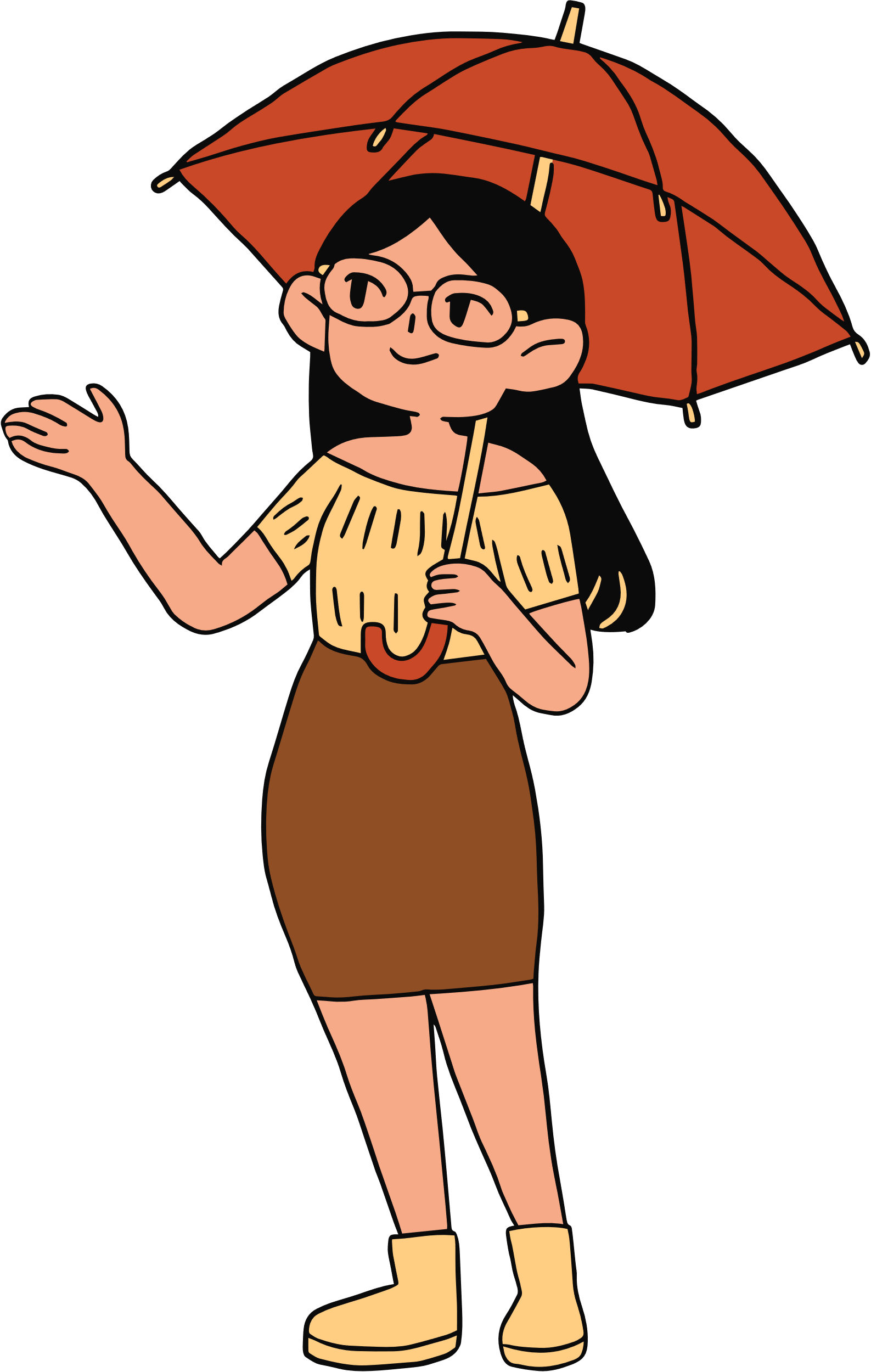 Huỳnh Ngọc La Sơn
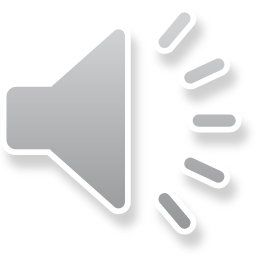 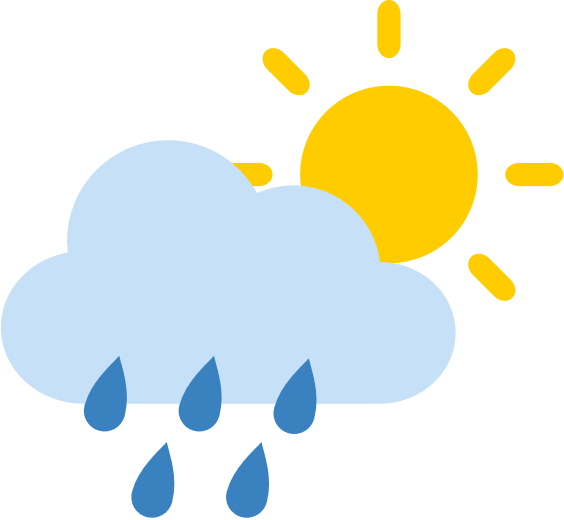 Hạt mưa kể chuyện
Bài hát mẫu
Nhạc và lời: Huỳnh Ngọc La Sơn
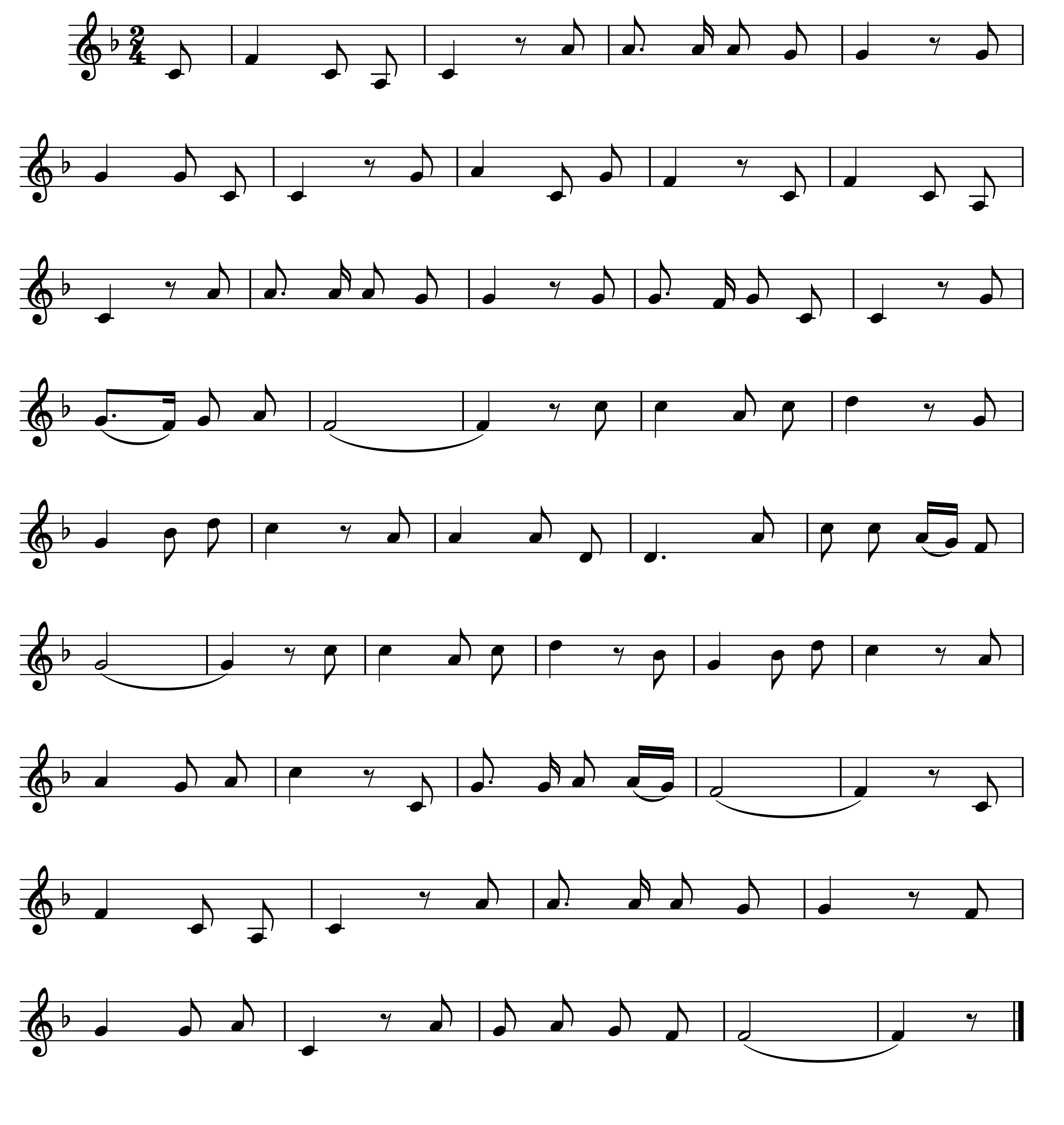 Hạt         mưa           kể    chuyện       gì                       tí          tách          tí   tách      mưa          rơi.                           Mưa
đi              qua    đồng      ruộng                  cây        lúa             ngả  nghiêng cười                     . Hạt     mưa           kể  chuyện
gì                      tí         tách         tí  tách       mưa      tuôn,                  êm        êm         lời    ru       của         mẹ                   bao
la                  như     suối       nguồn.                                                Mưa       qua            dòng sông       lớn                       chảy
về        đâu     sông     ơi?                    Mưa       băng         qua      biển       rộng                theo     sóng   nhấp      nhô   thuyền
trôi.                                         Mưa     rơi           nhẹ  trên       phố                 theo      nhịp     chân bước   nhanh,              mưa
ru           ngàn     câu       hát                      hồn     nhiên       như chiếc      lá              xanh.                                                  Hạt
mưa               kể        chuyện        gì                              tí            tách             tí     tách        trên           vai                           dừng
chân           bên       lớp          học                      lắng      nghe      tiếng     em         đọc         bài.
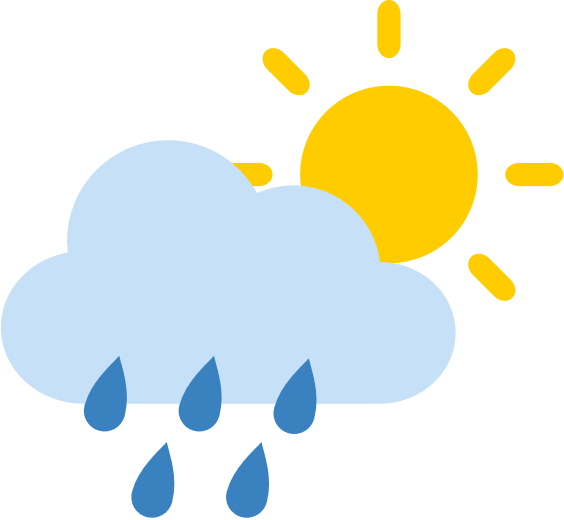 ĐỌC LỜI CA
Hạt mưa kể chuyện gì tí tách tí tách mưa rơi.
Mưa đi qua đồng ruộng cây lúa ngả nghiêng cười.
Hạt mưa kể chuyện gì tí tách tí tách mưa tuôn.
Êm êm lời ru của mẹ bao la như suối nguồn.
Mưa qua dòng sông lớn chảy về đâu sông ơi?
Mưa băng qua biển rộng theo sóng nhấp nhô thuyền trôi.
Mưa rơi nhẹ trên phố theo nhịp chân bước nhanh, 
mưa ru ngàn câu hát hồn nhiên như chiếc lá xanh.
Hạt mưa kể chuyện gì tí tách tí tách trên vai 
Dừng chân bên lớp học lắng nghe tiếng em đọc bài.
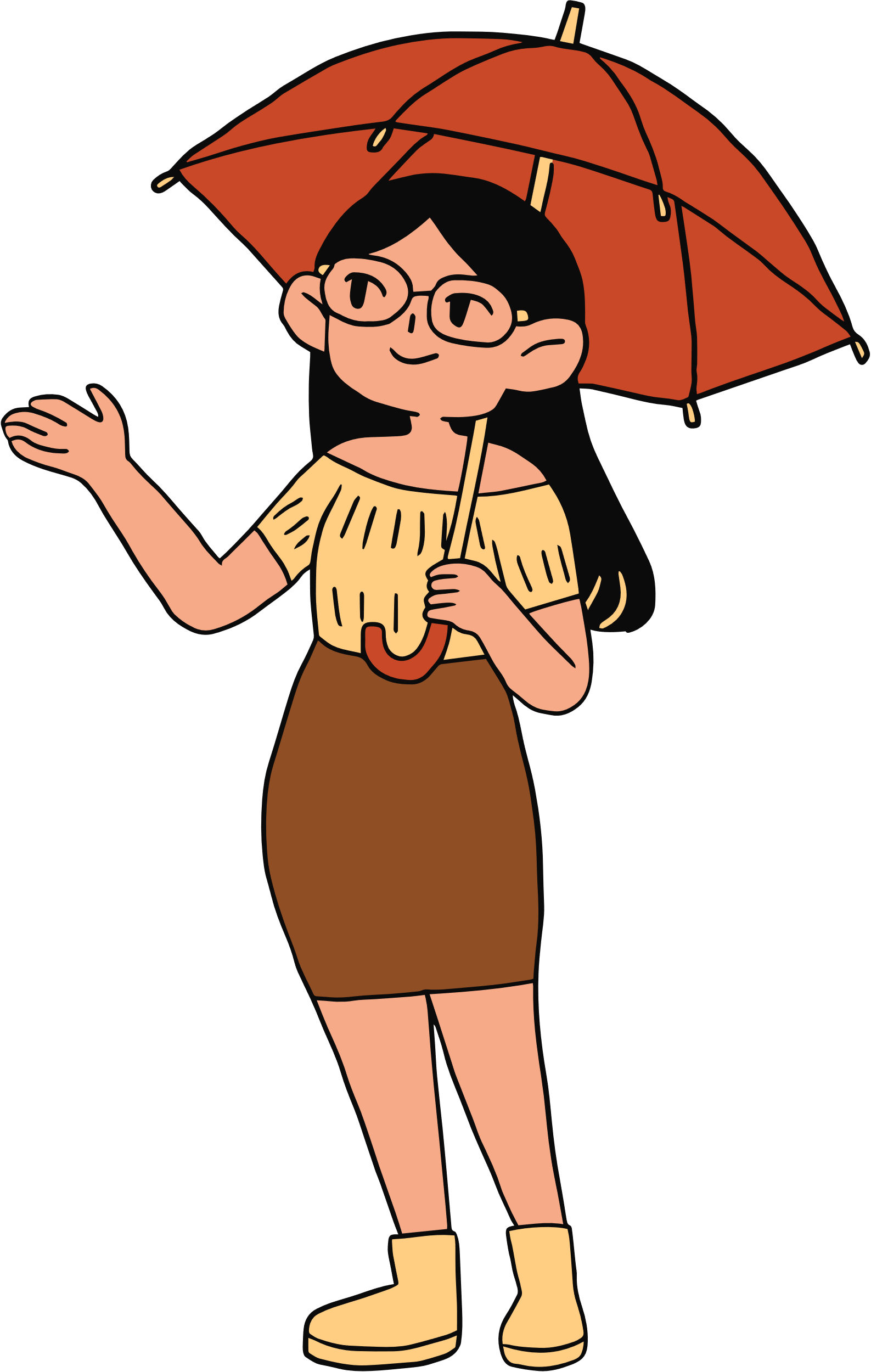 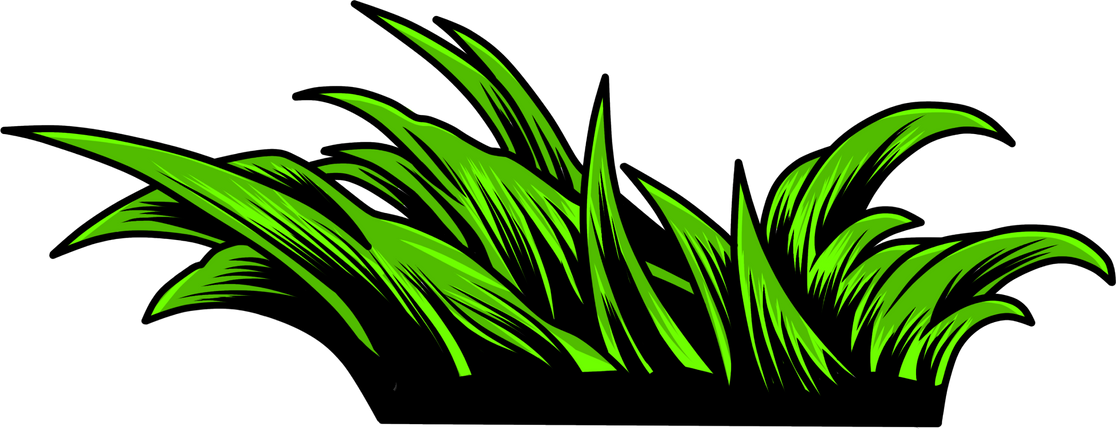 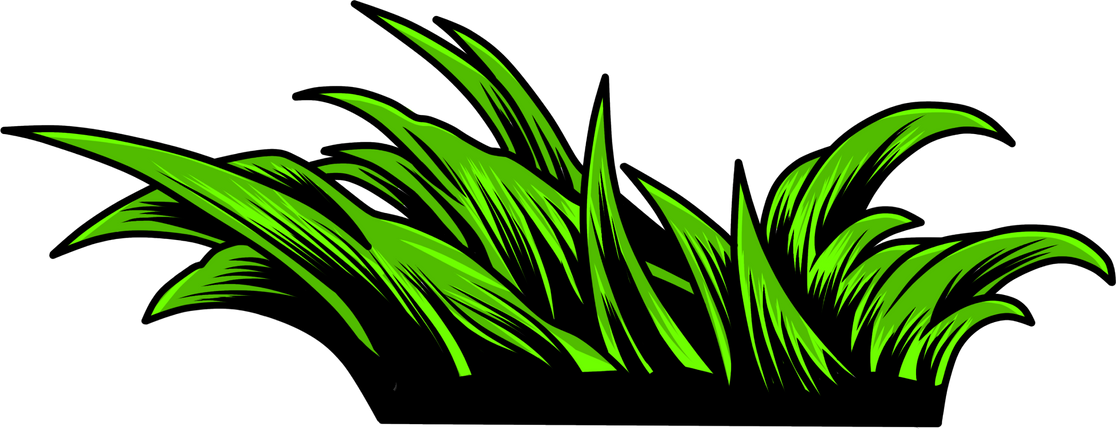 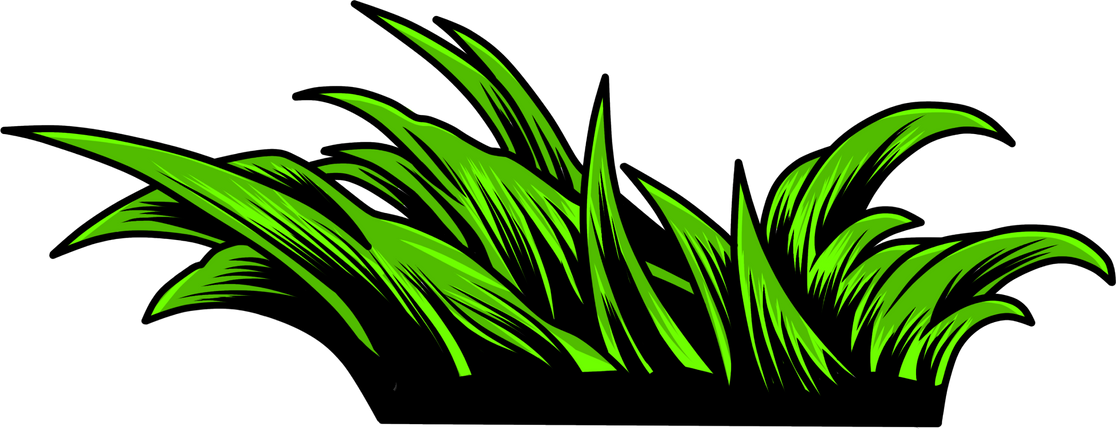 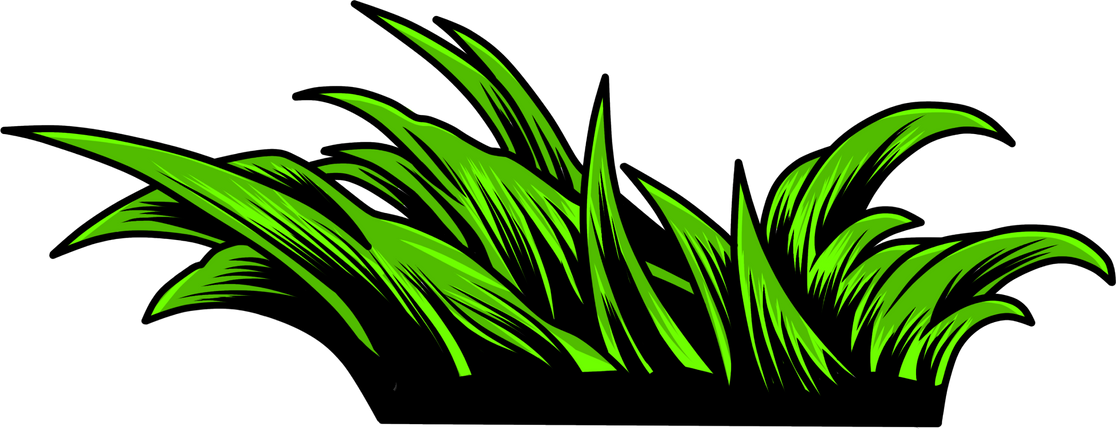 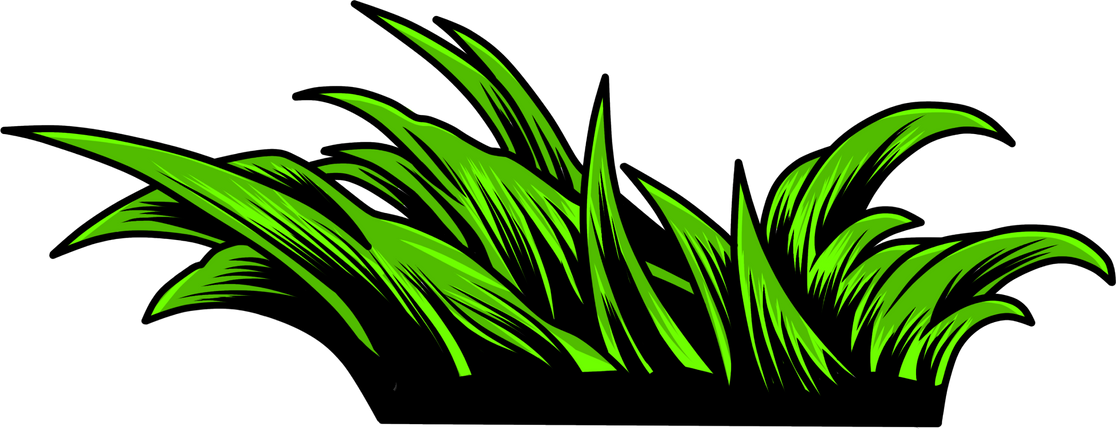 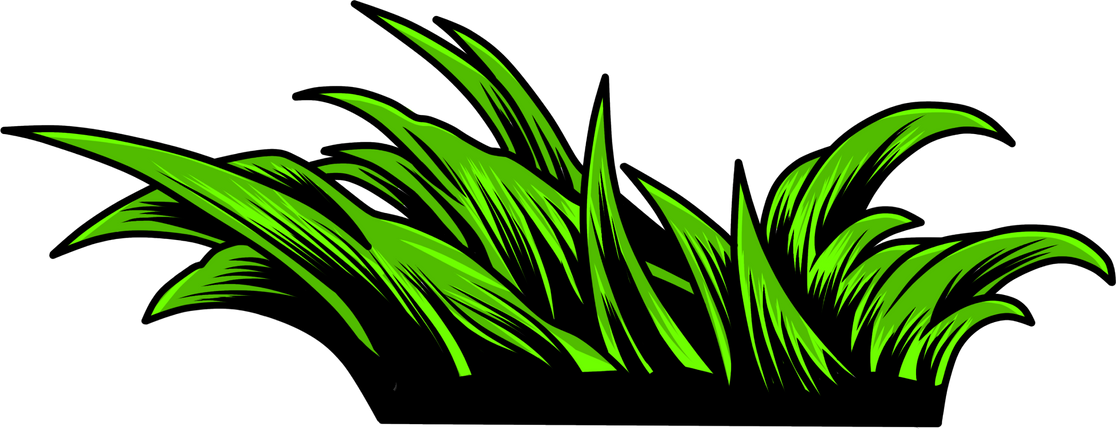 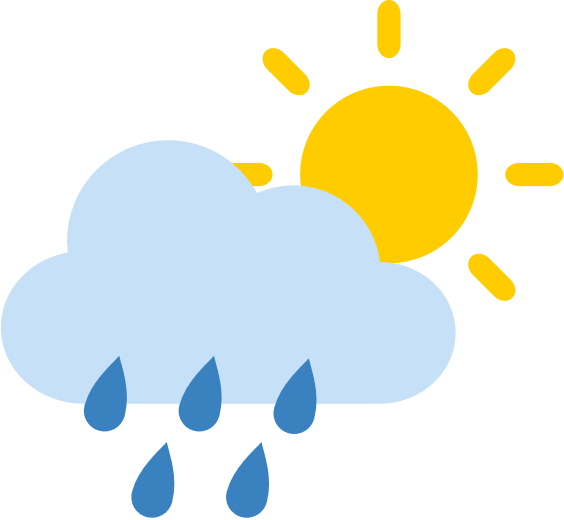 HỌC HÁT TỪNG CÂU
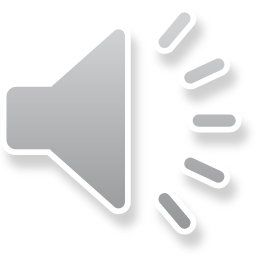 Câu 1:
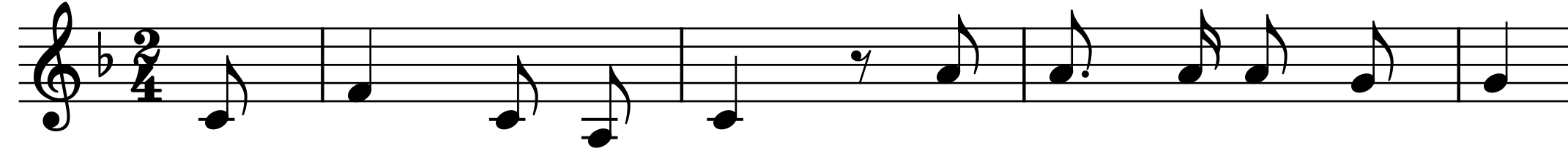 Hạt        mưa     kể  chuyện     gì                   tí        tách       tí tách      mưa     rơi.
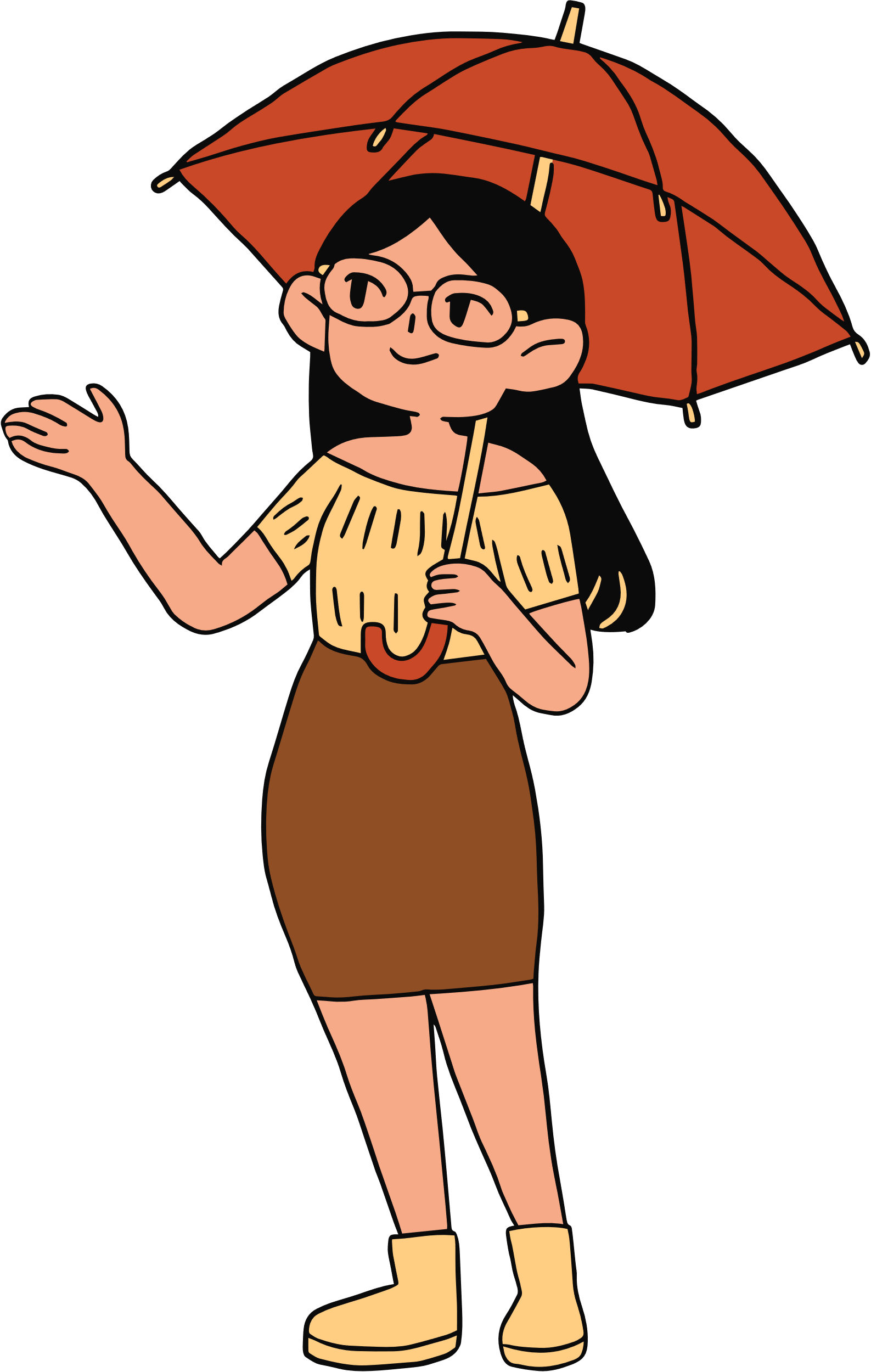 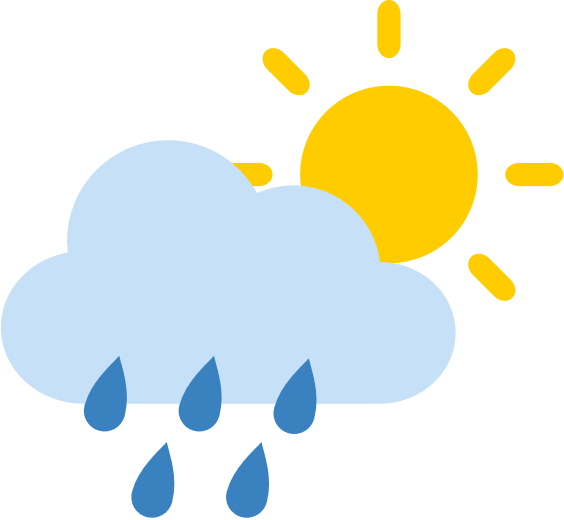 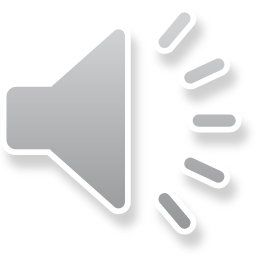 Câu 2:
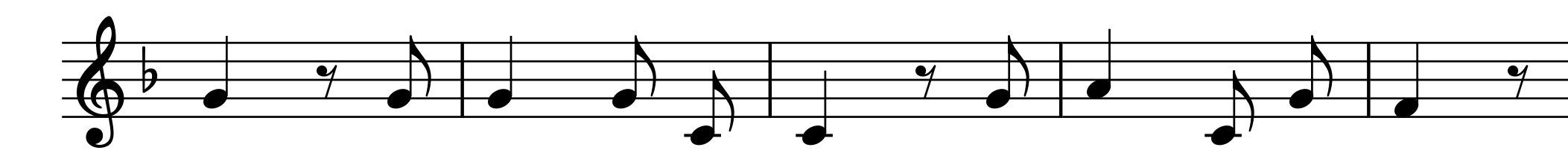 Mưa    đi          qua đồng  ruộng             cây     lúa      ngả nghiêng cười.
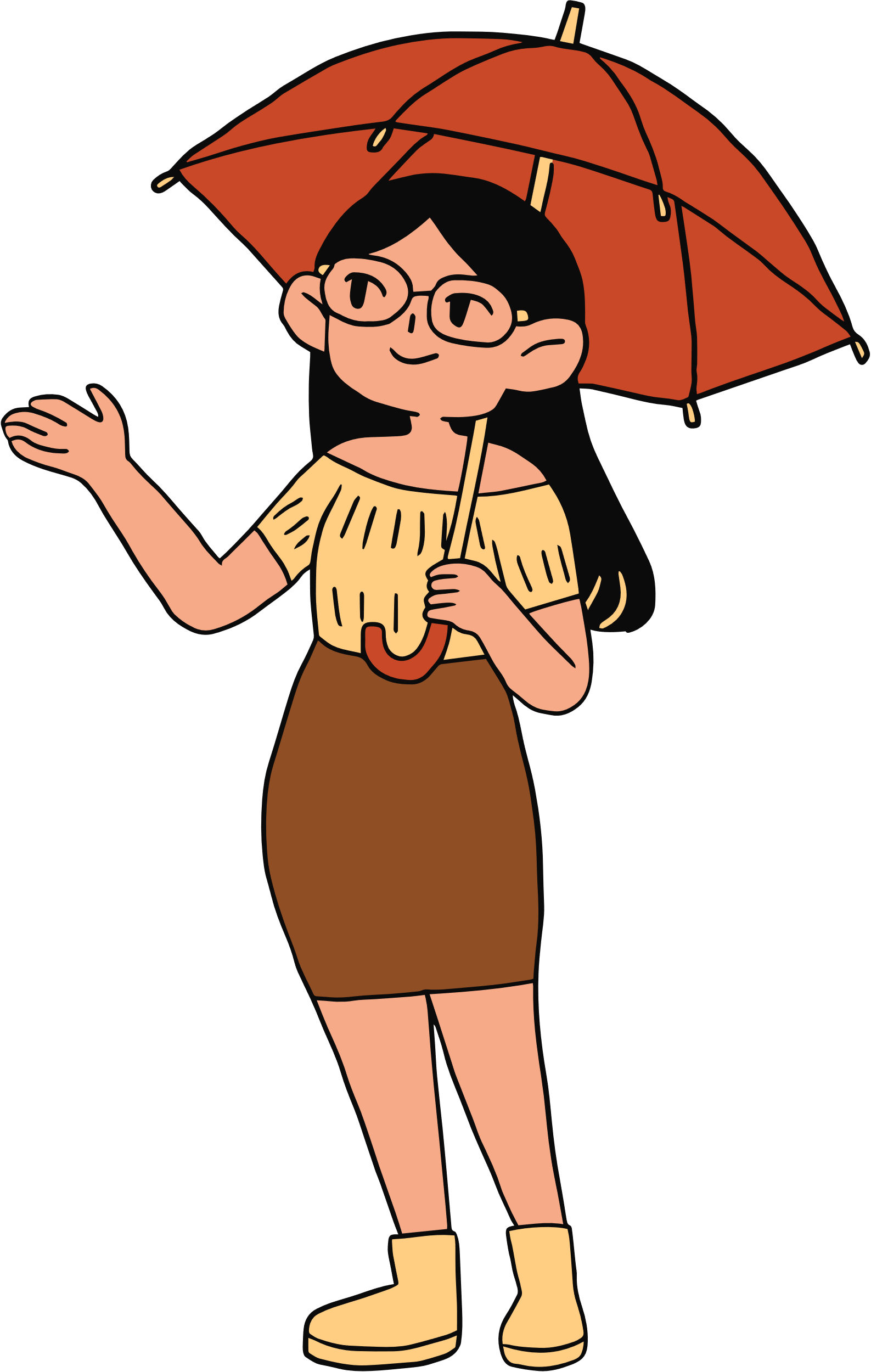 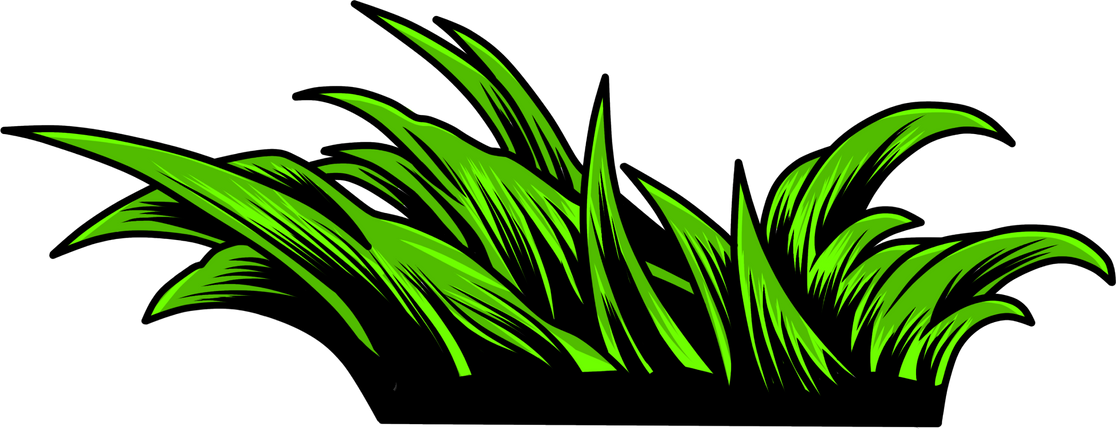 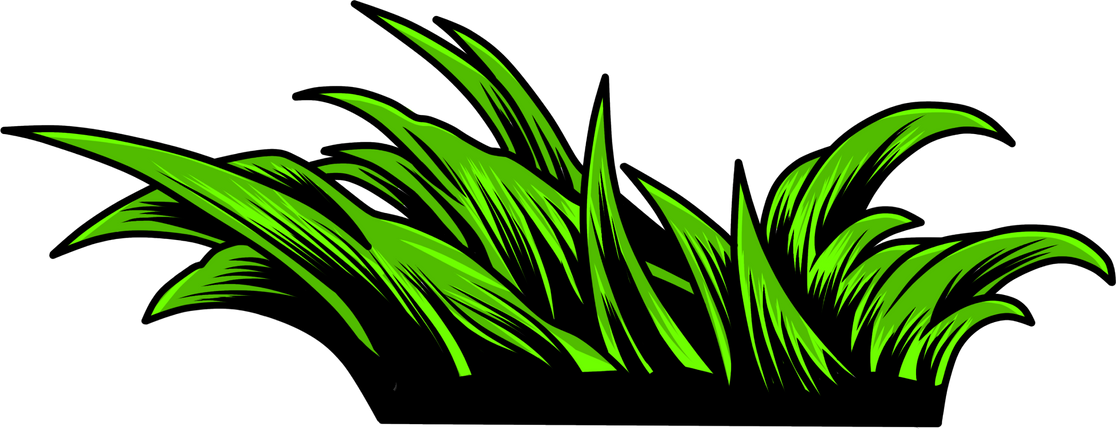 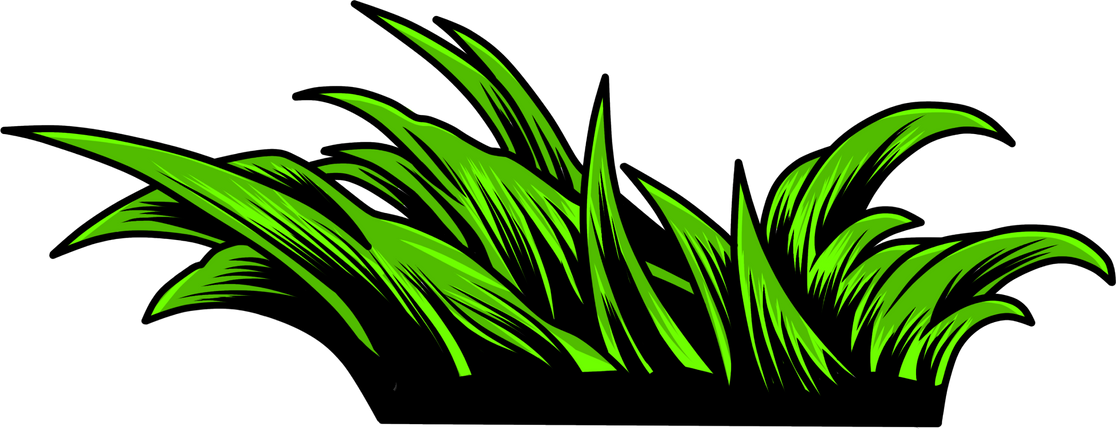 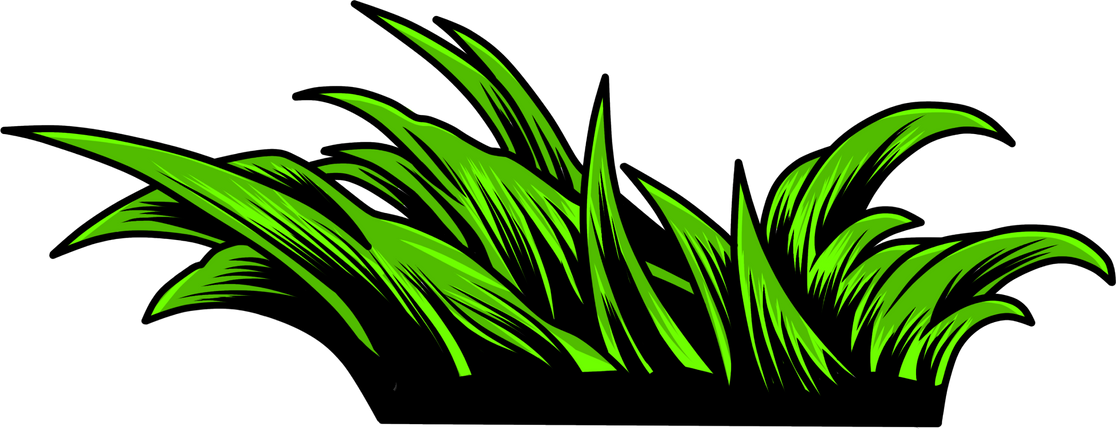 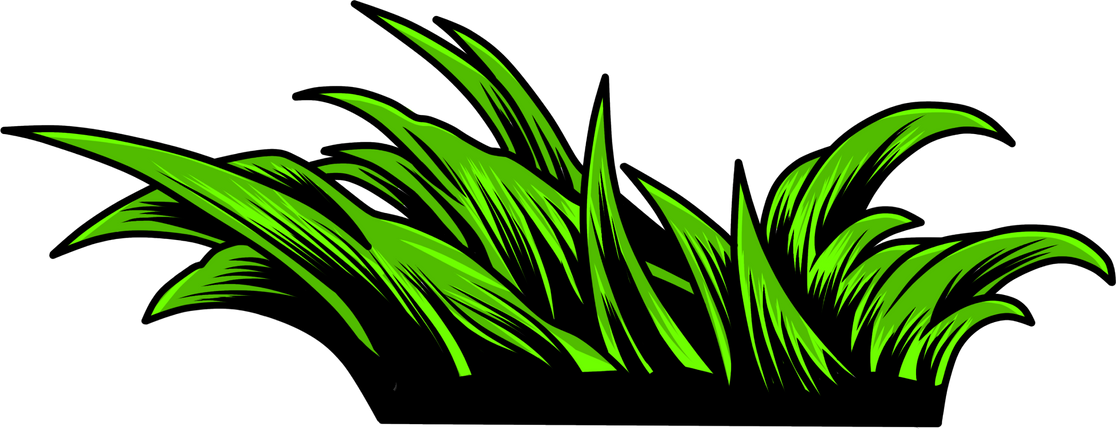 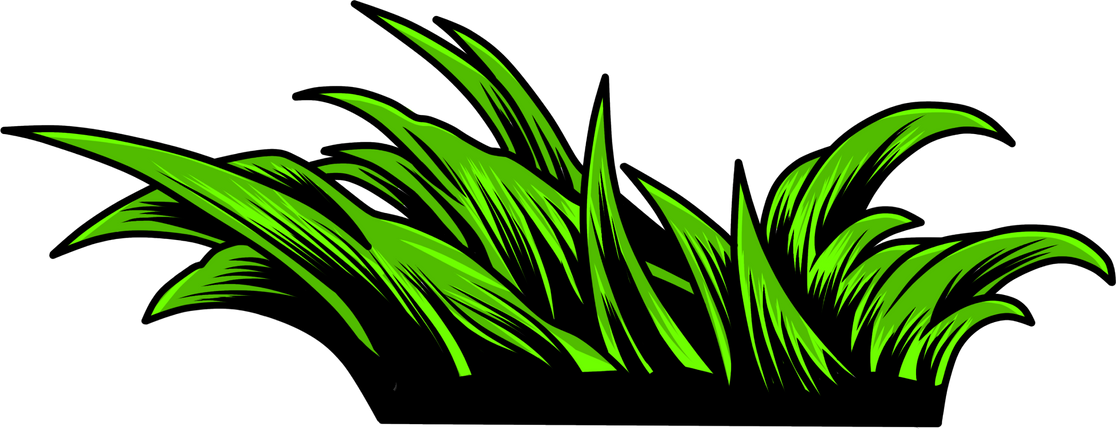 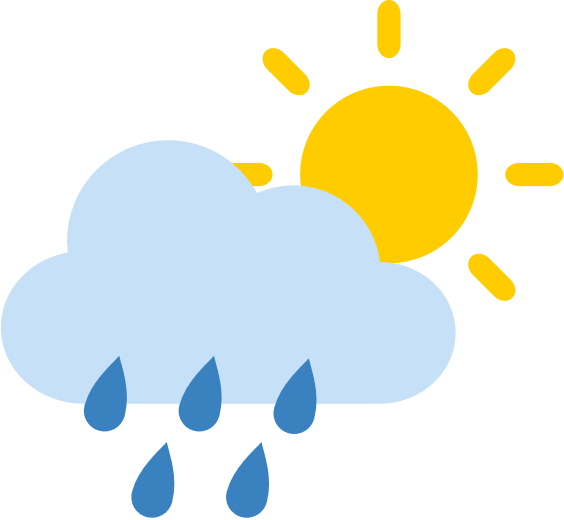 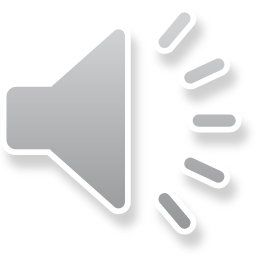 Nối câu 1+2:
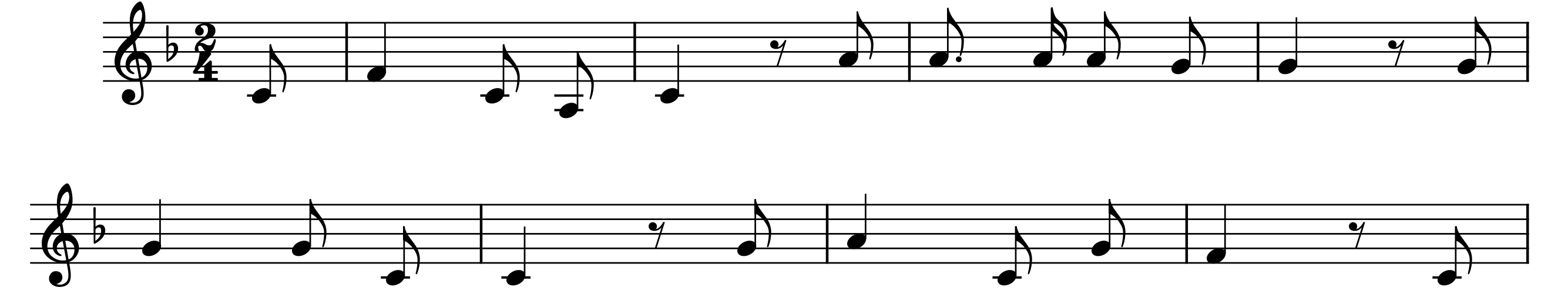 Hạt        mưa      kể  chuyện     gì                 tí       tách     tí tách      mưa     rơi.             Mưa
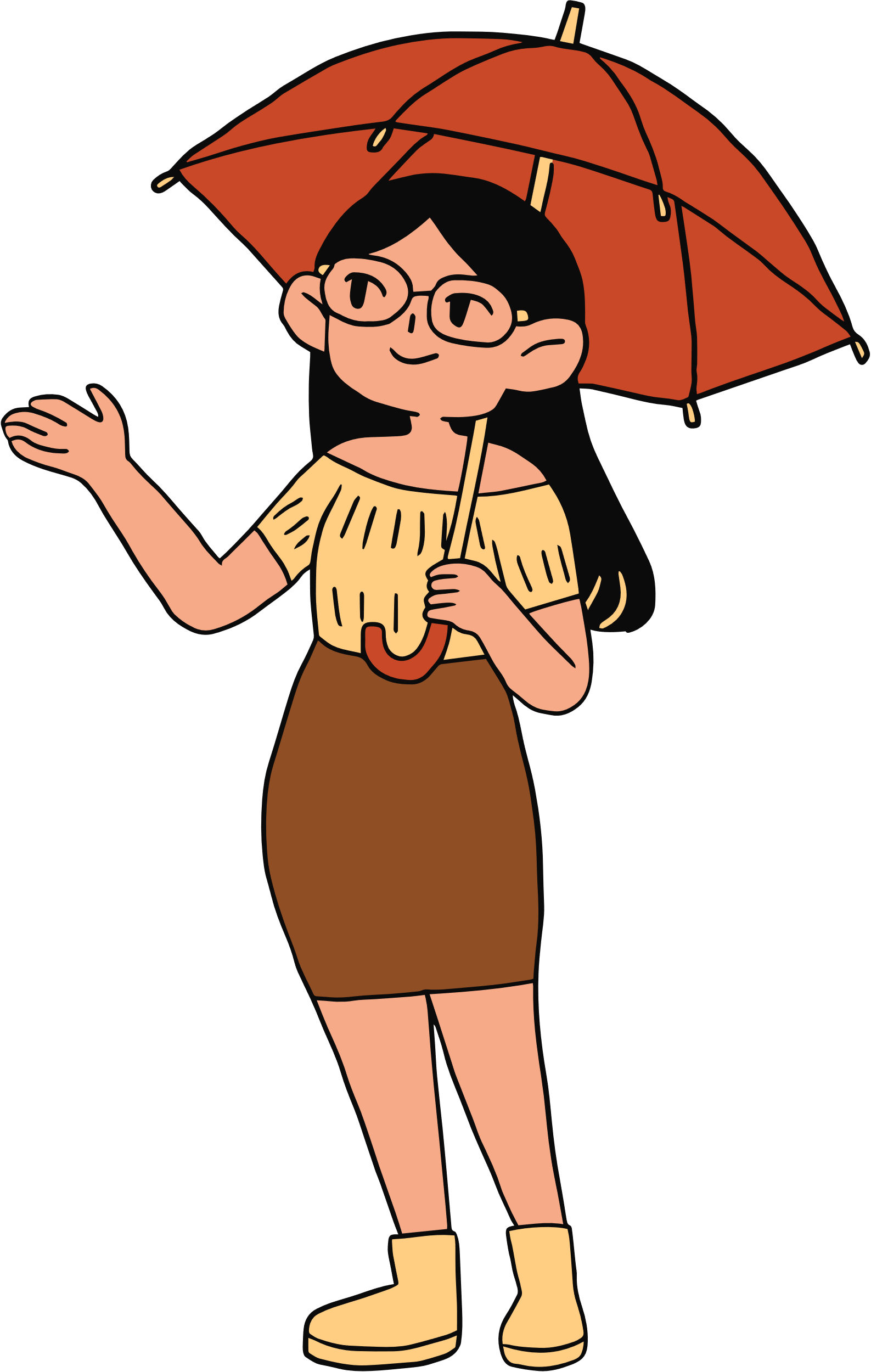 đi            qua    đồng    ruộng                    cây        lúa          ngả    nghiêng cười.
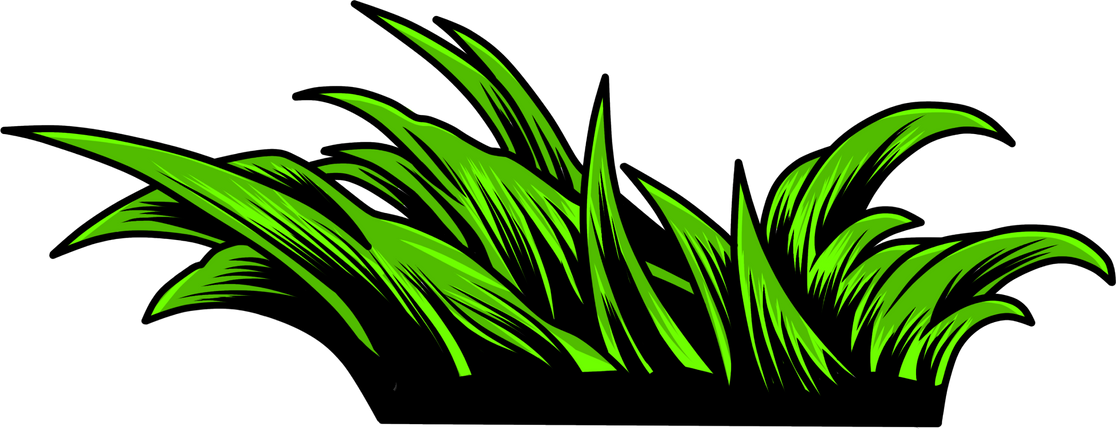 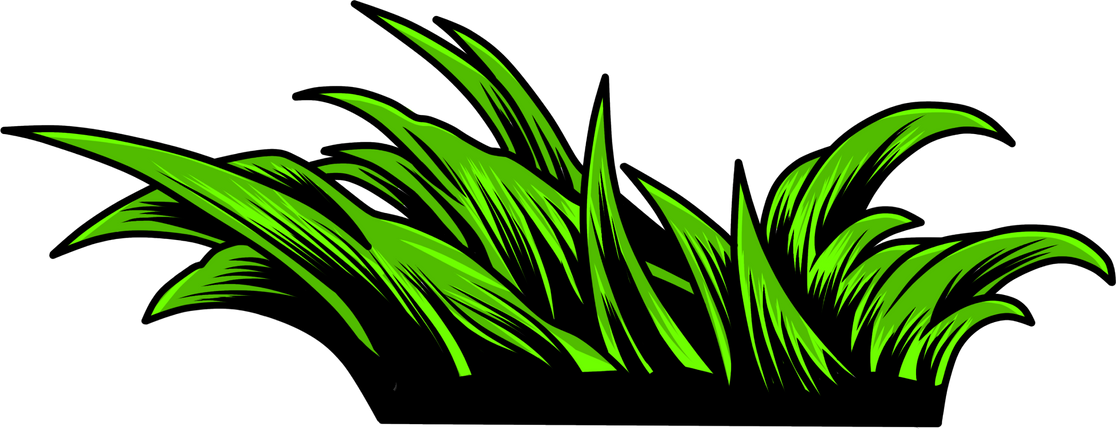 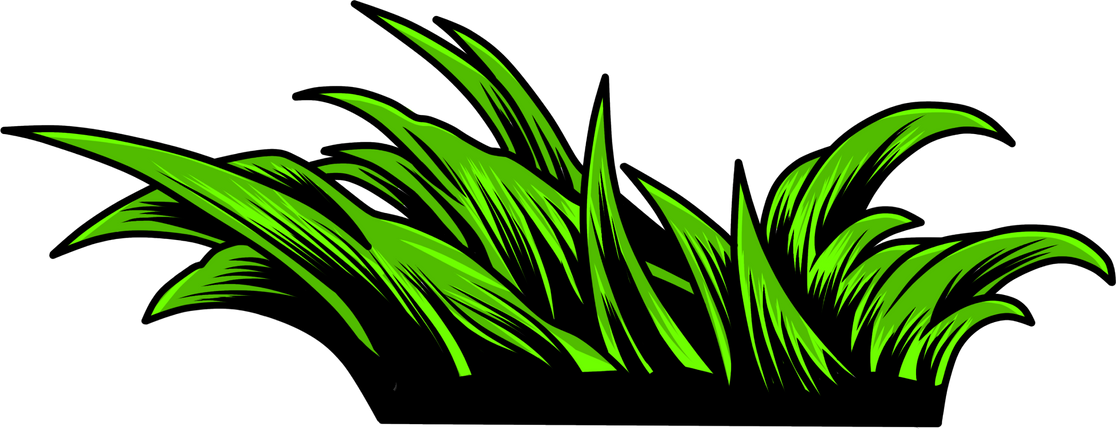 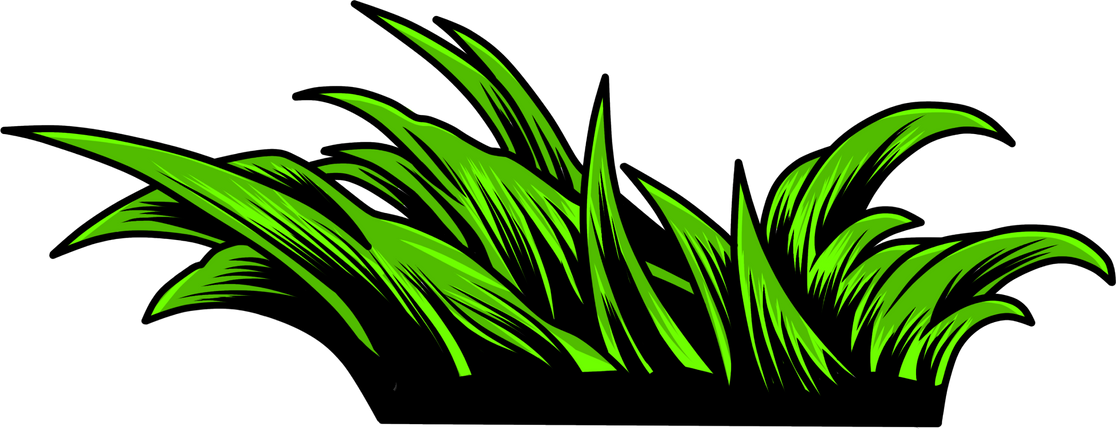 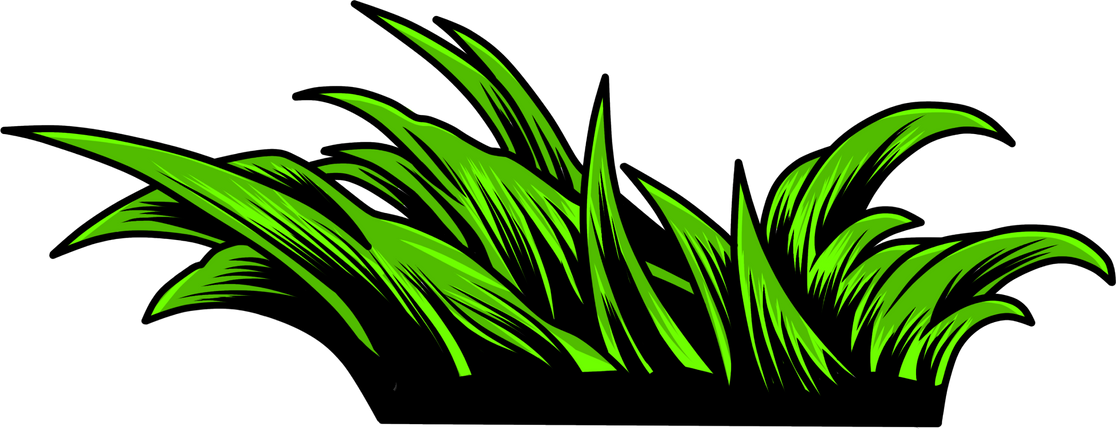 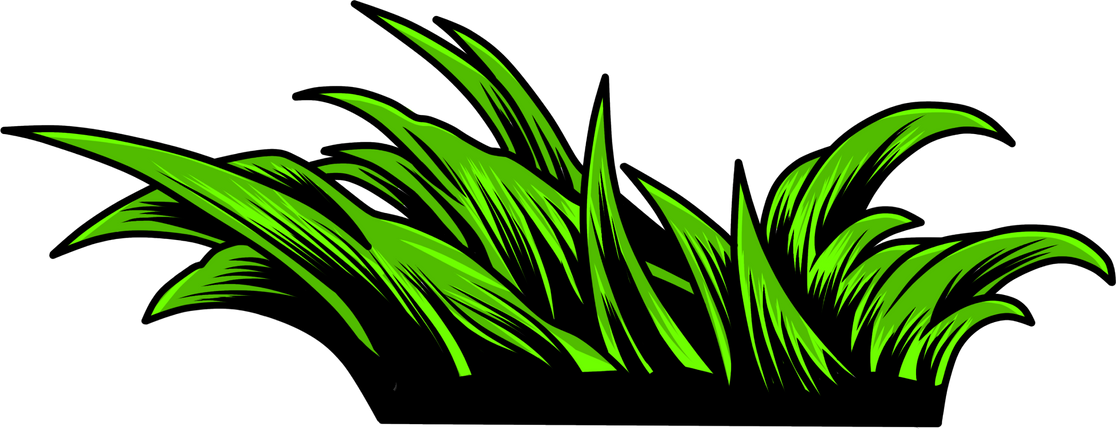 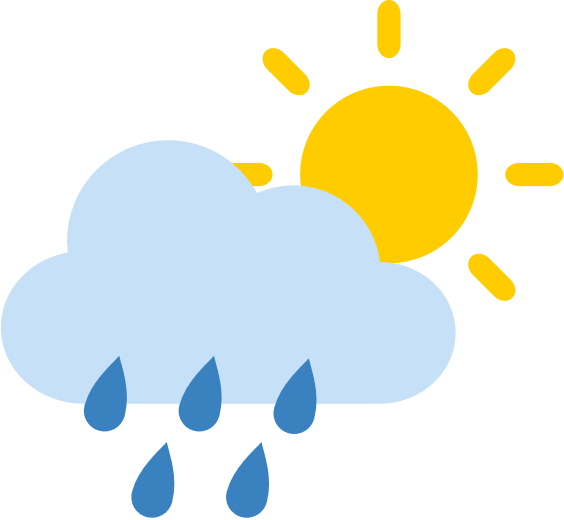 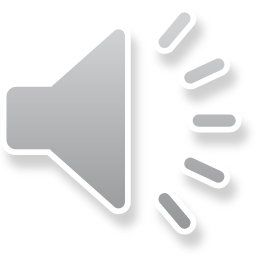 Câu 3:
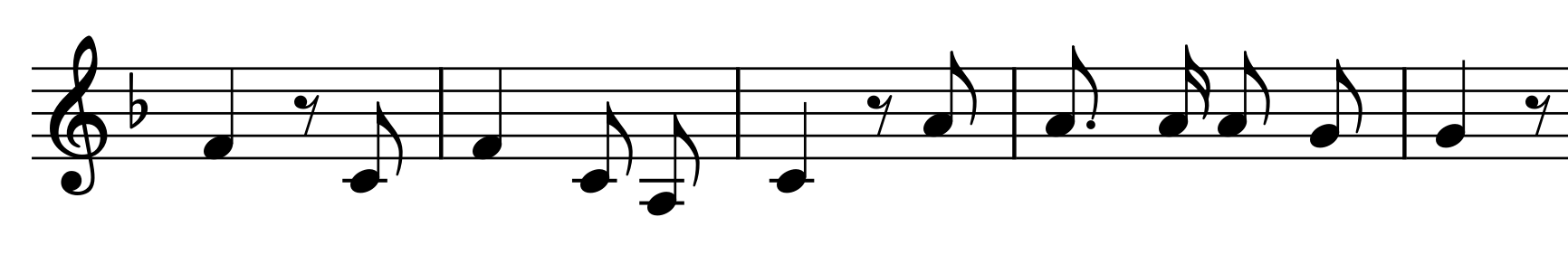 Hạt      mưa    kể chuyện       gì             tí         tách      tí tách       mưa     tuôn.
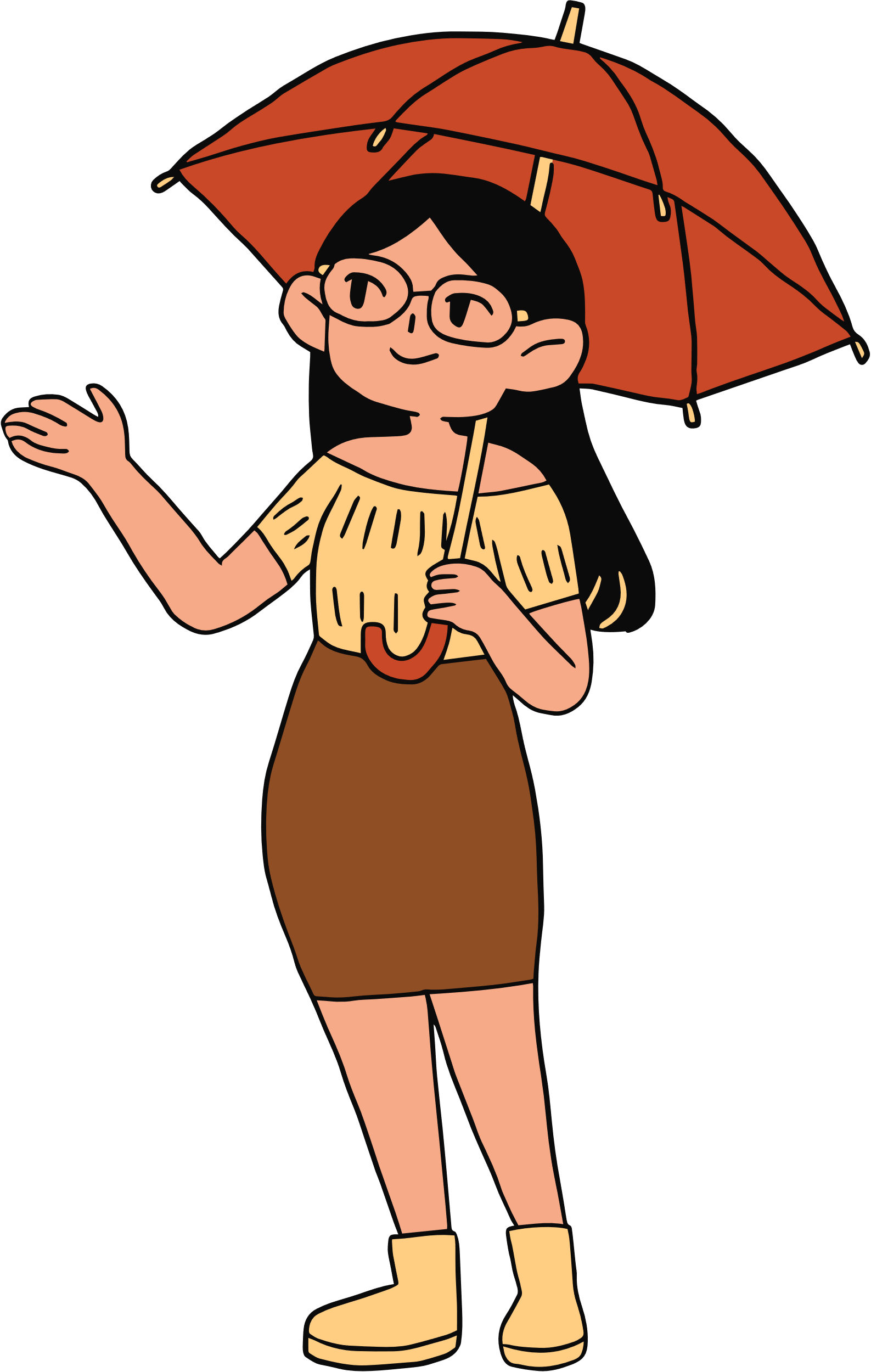 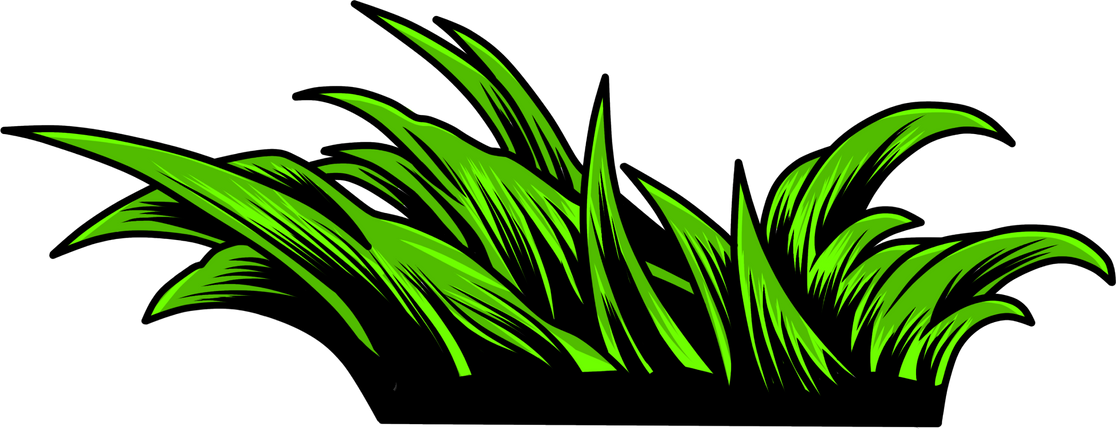 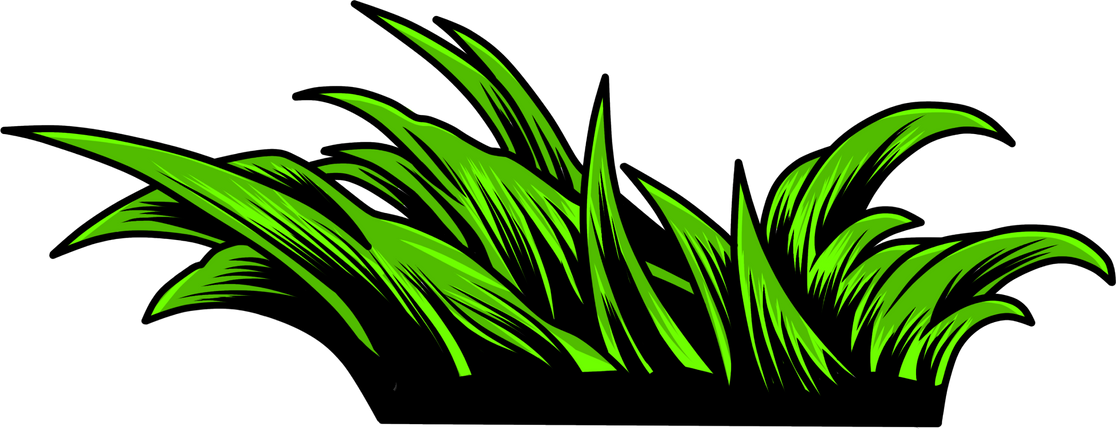 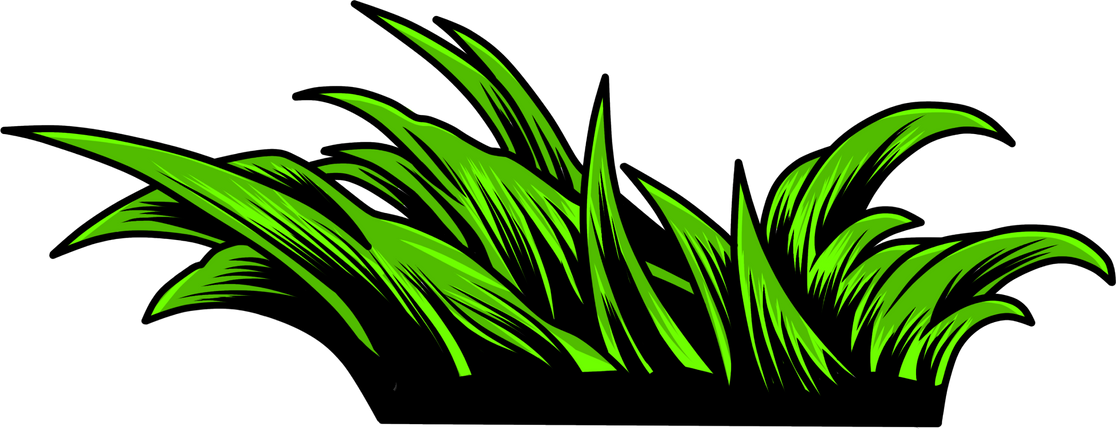 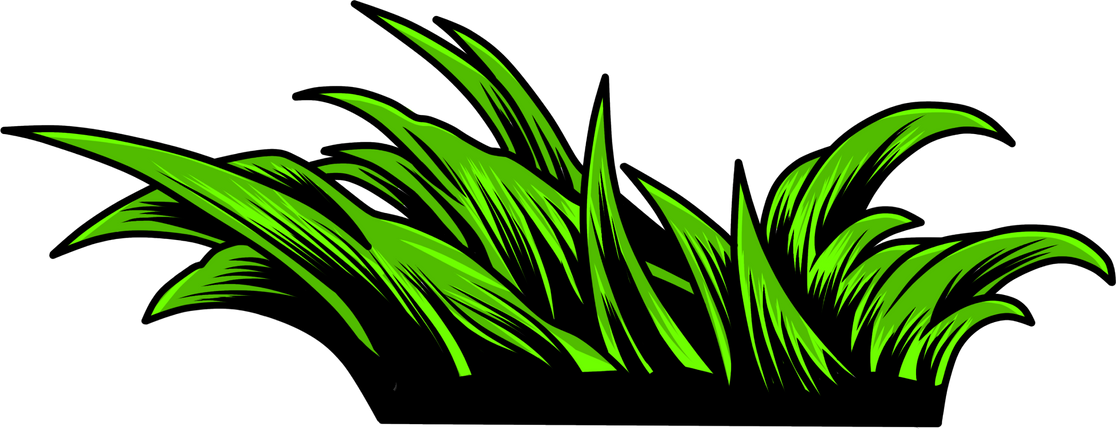 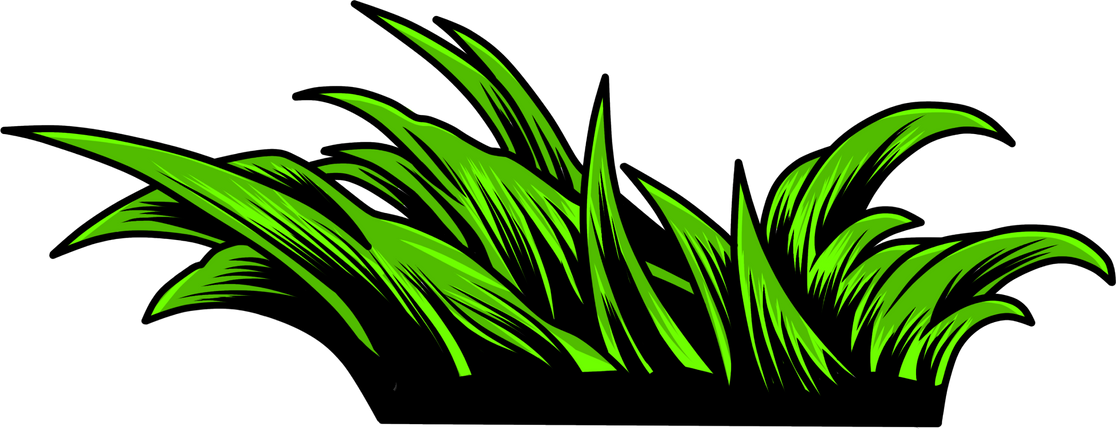 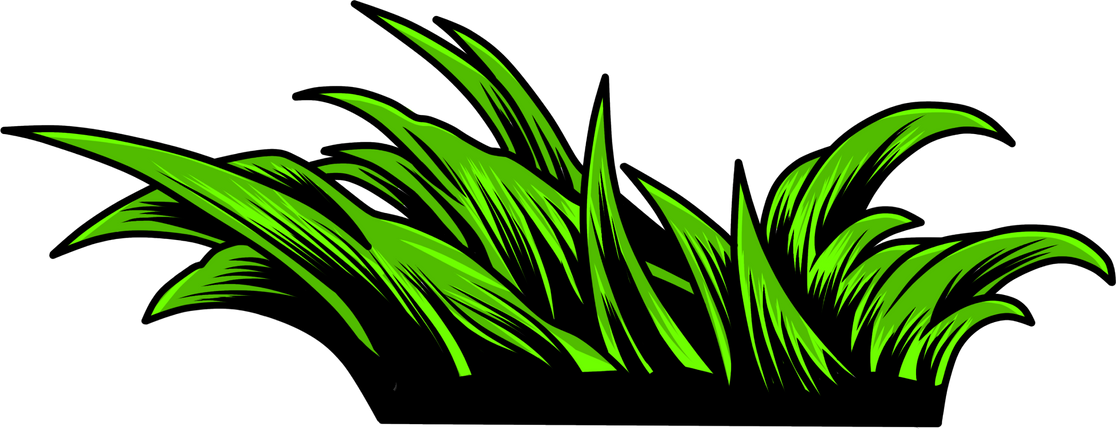 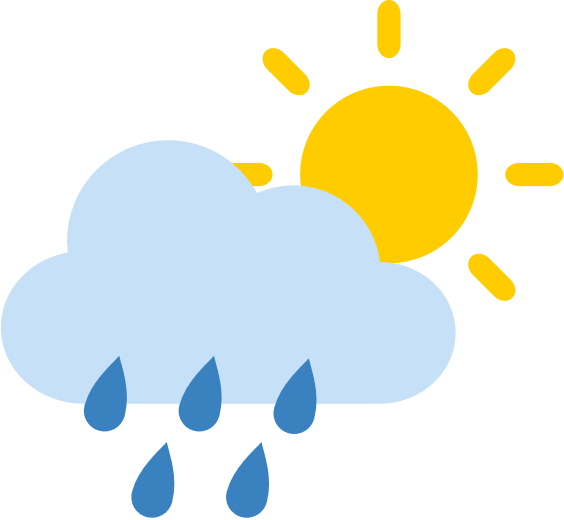 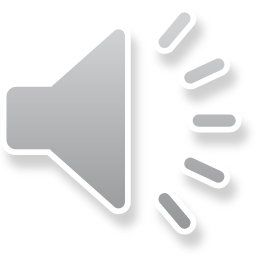 Câu 4:
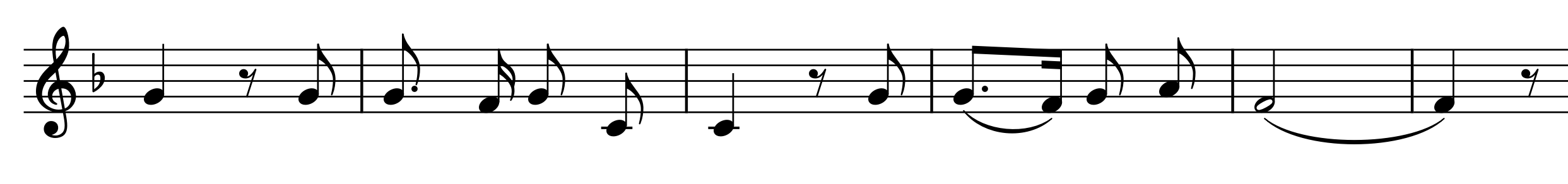 Êm   êm     lời ru     của     mẹ             bao        la      như suối   nguồn.
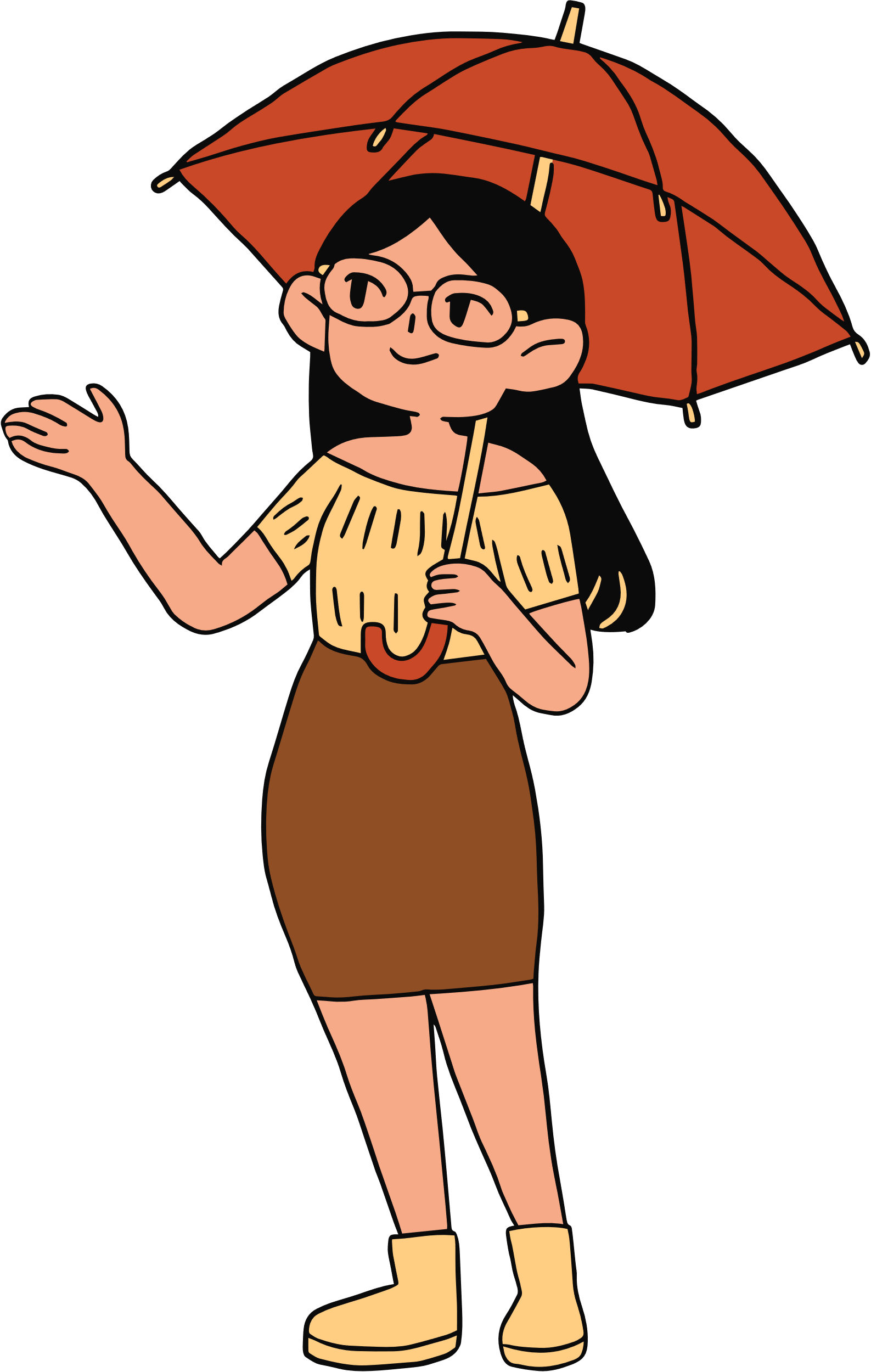 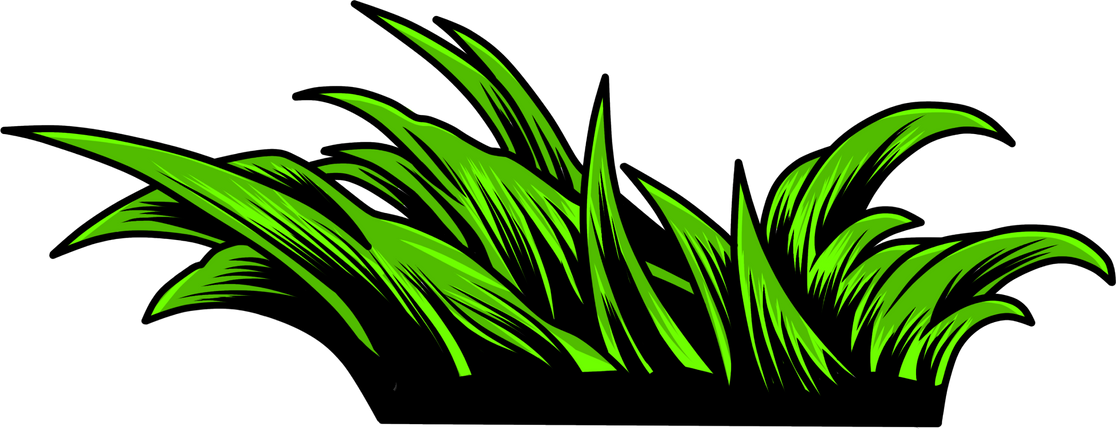 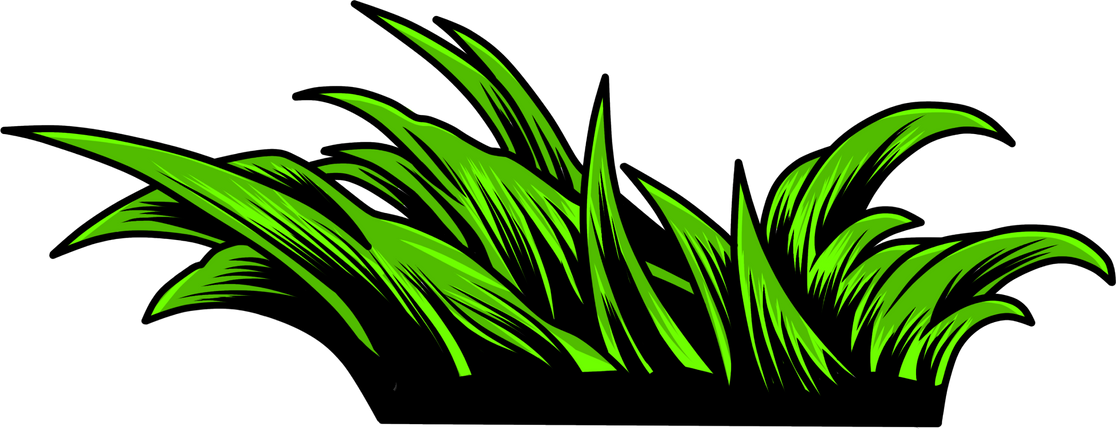 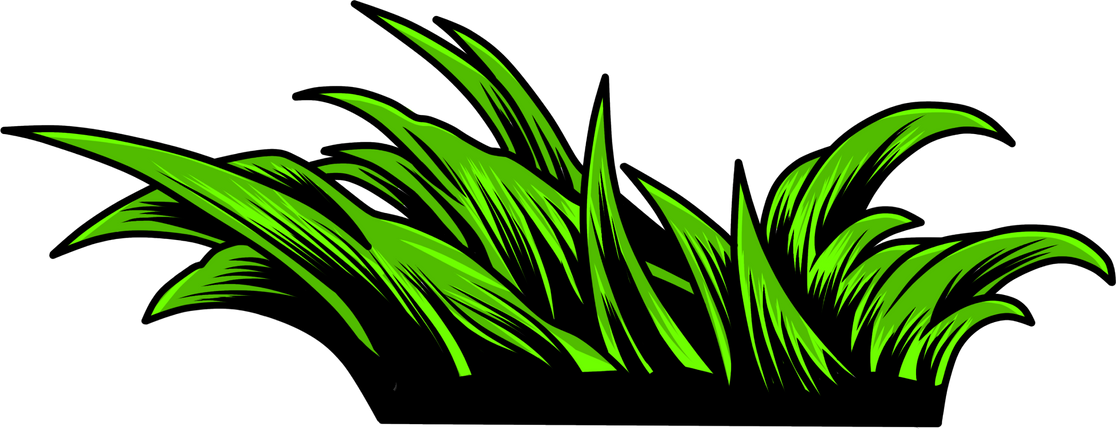 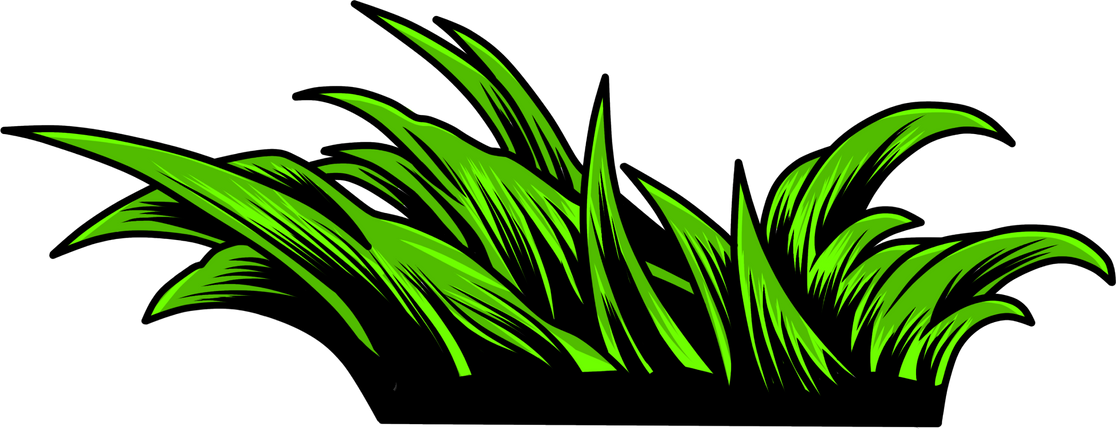 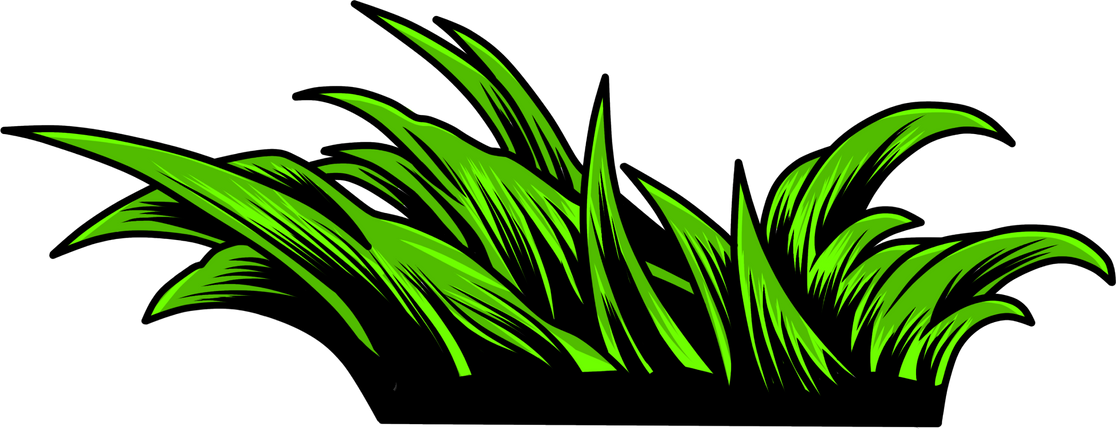 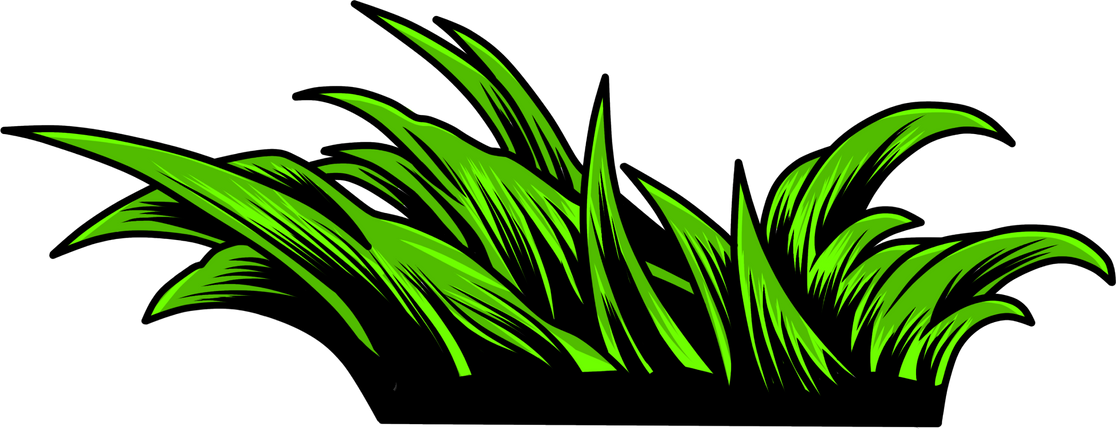 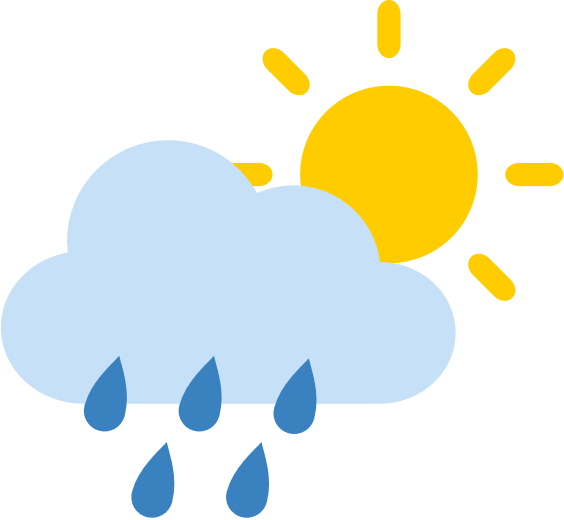 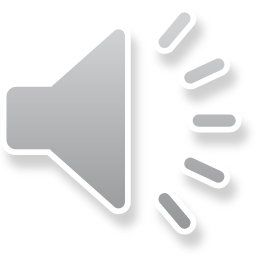 Nối câu 3+4:
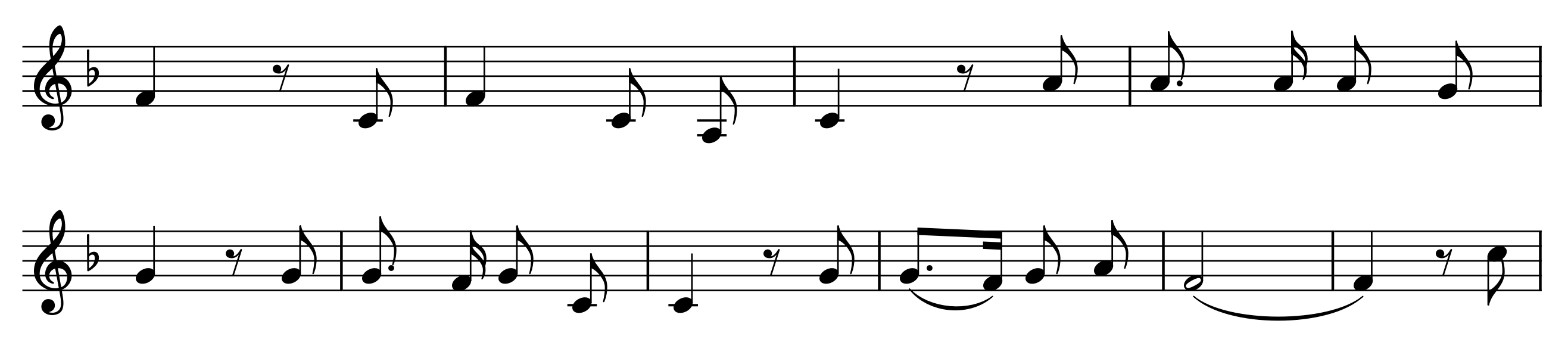 Hạt      mưa         kể chuyện       gì                       tí       tách         tí  tách     mưa.
tuôn.         Êm   êm     lời ru     của     mẹ             bao        la   như suối   nguồn.
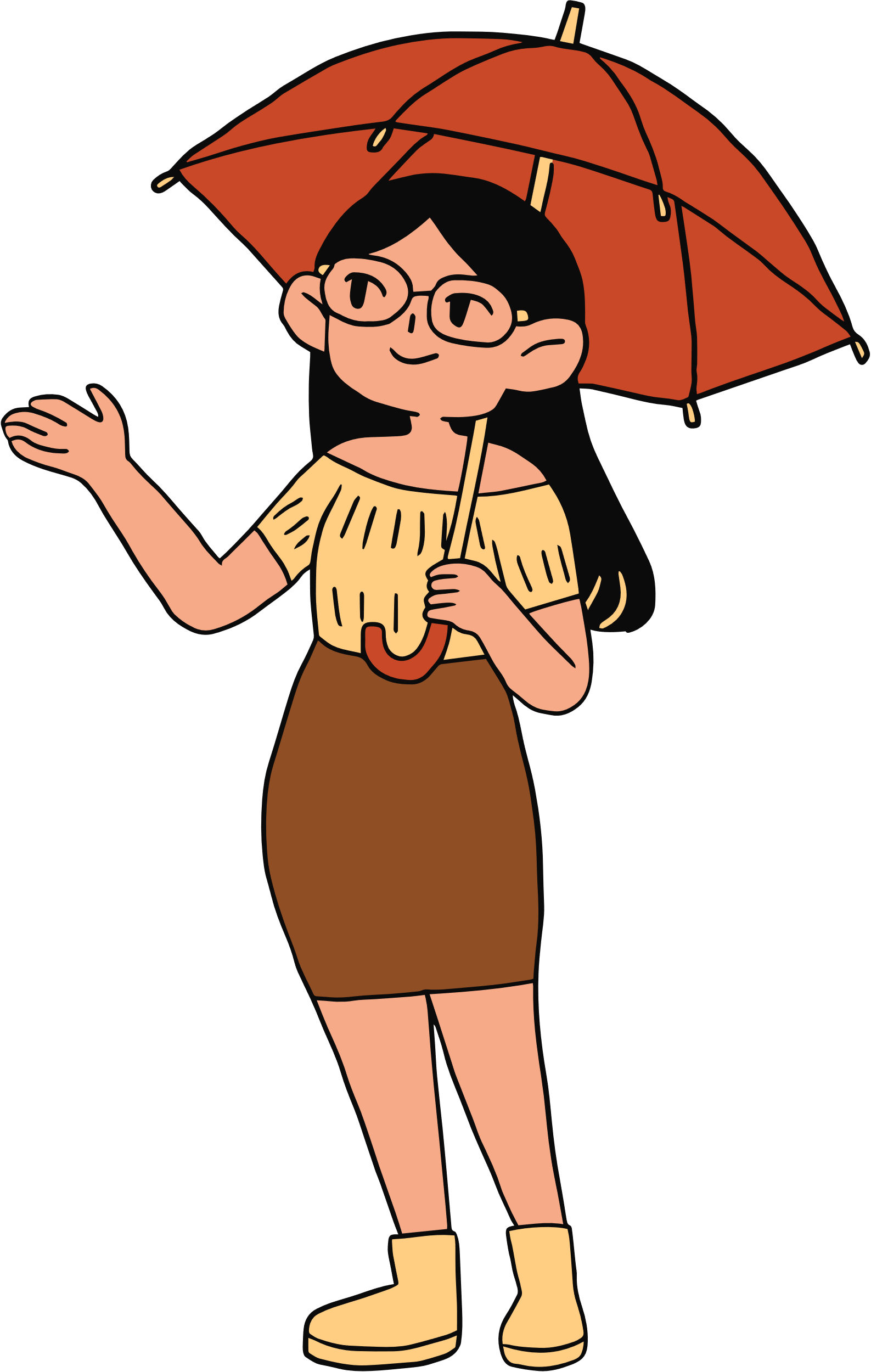 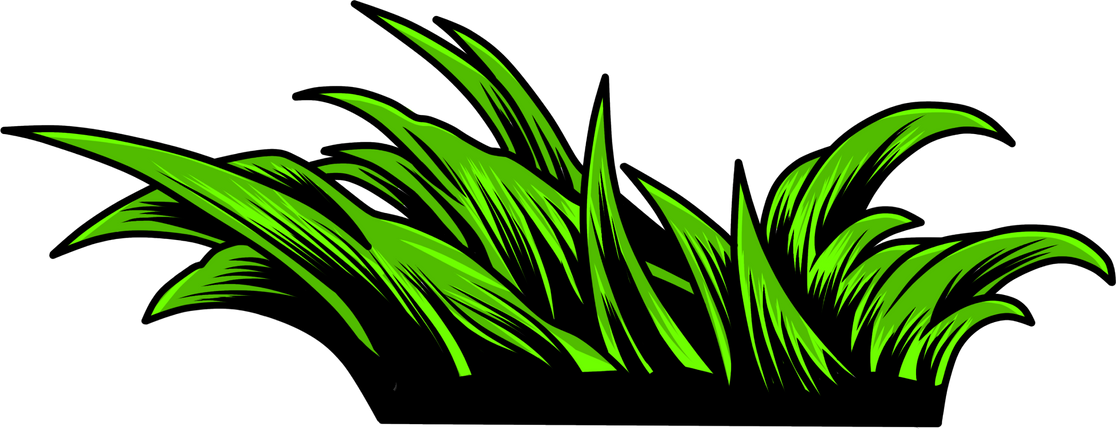 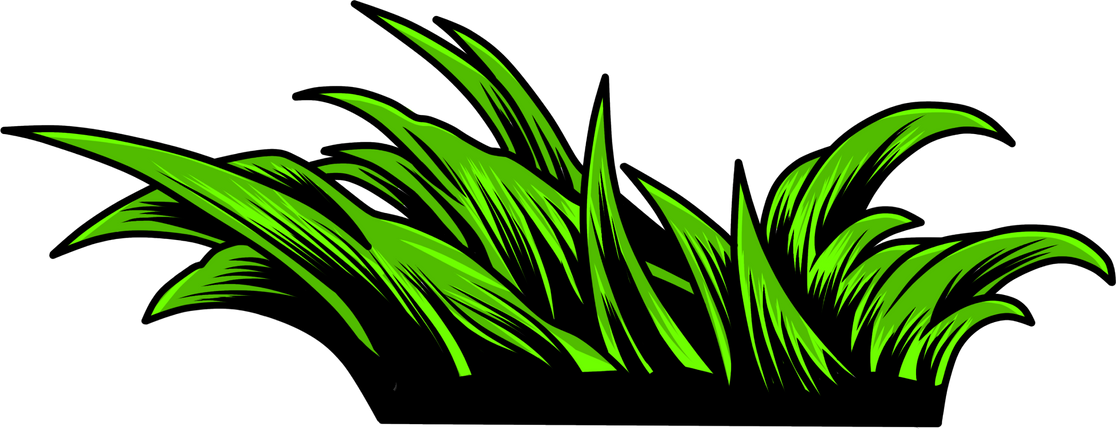 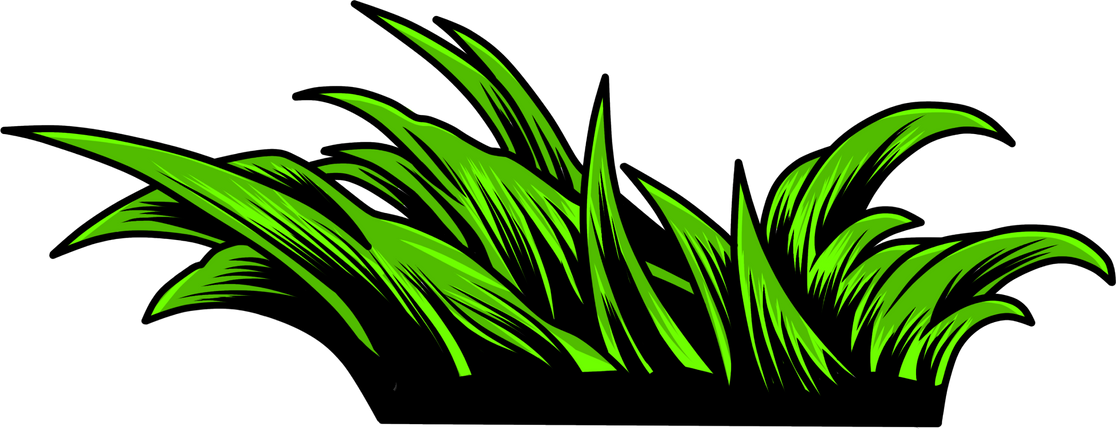 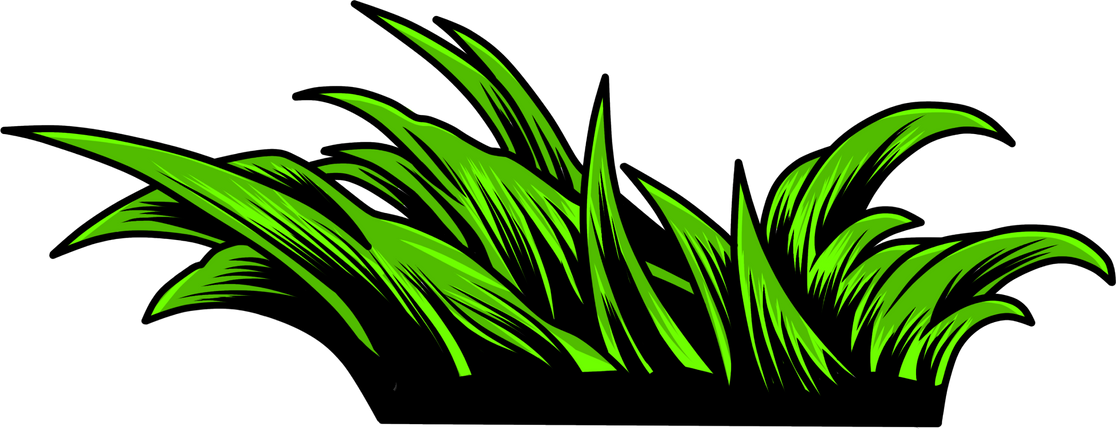 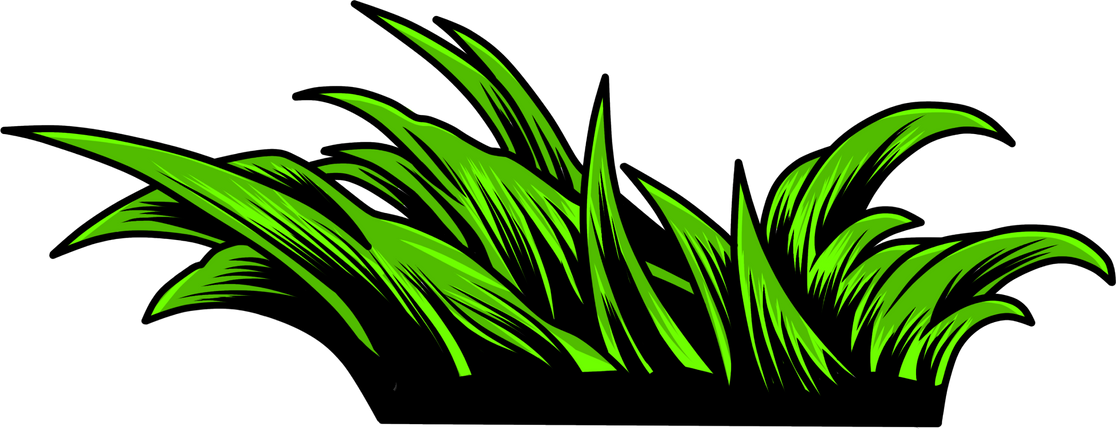 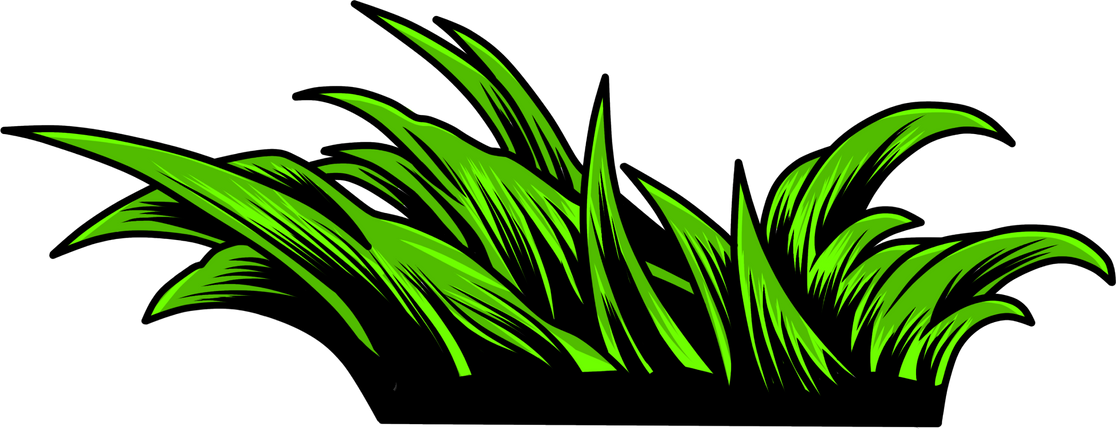 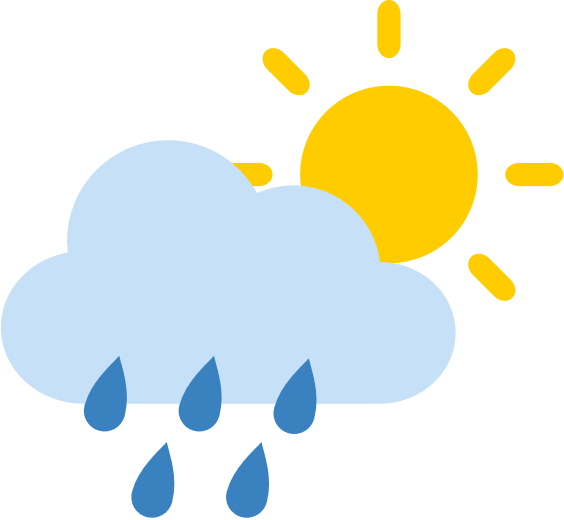 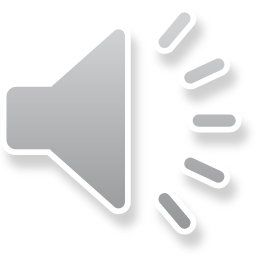 Câu 5:
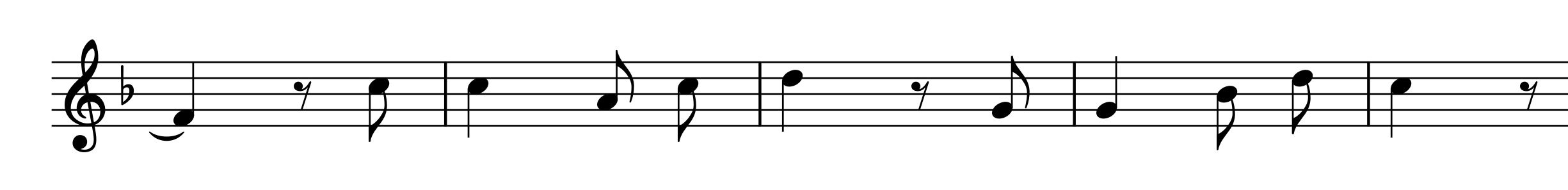 Mưa  qua        dòng sông    lớn                  chảy về         đâu  sông   ơi?
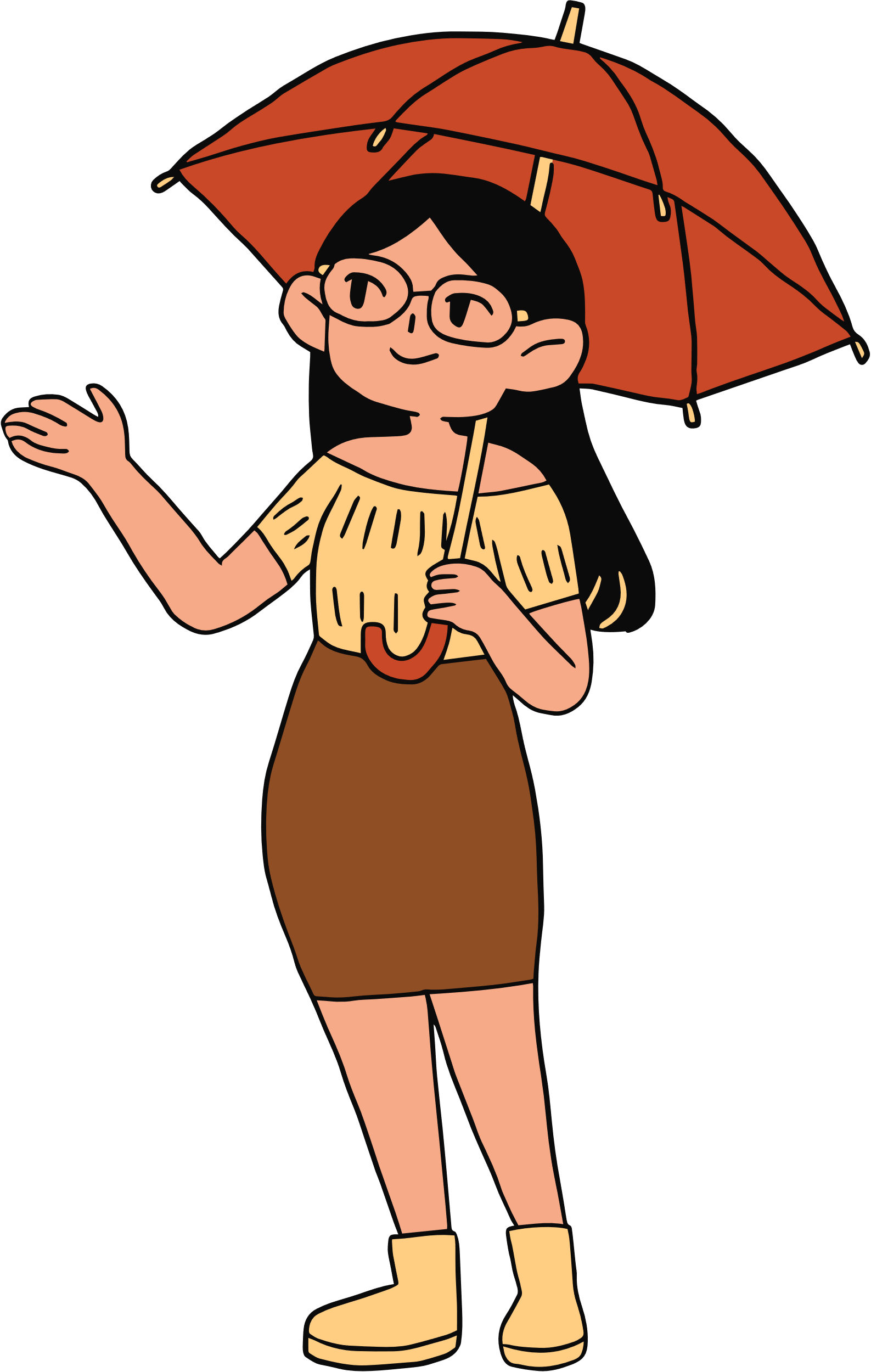 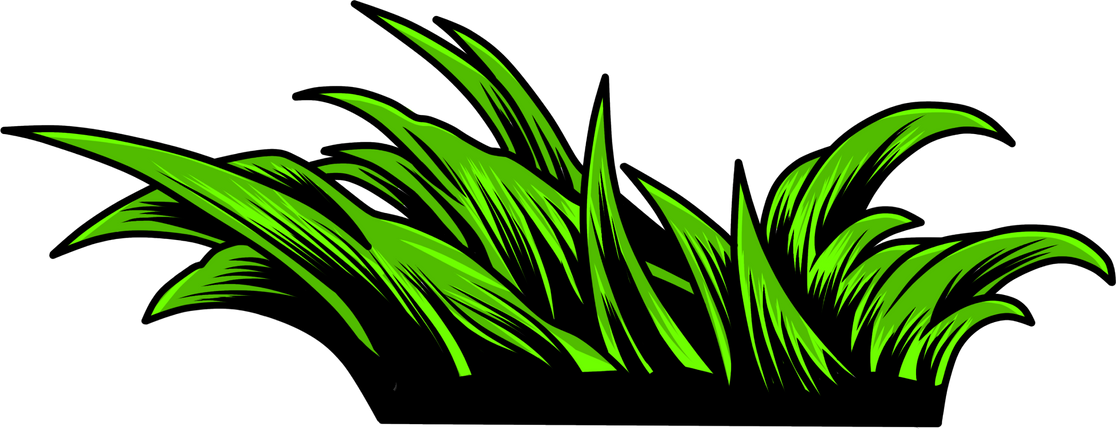 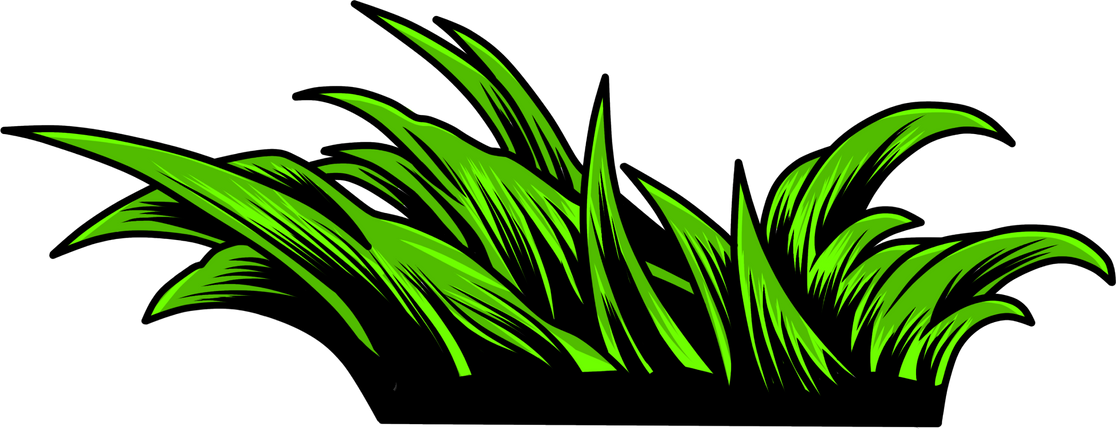 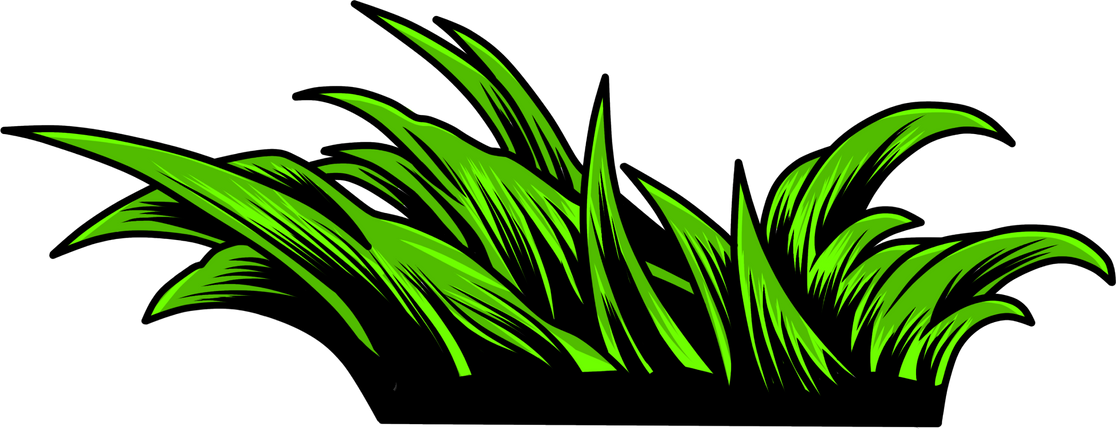 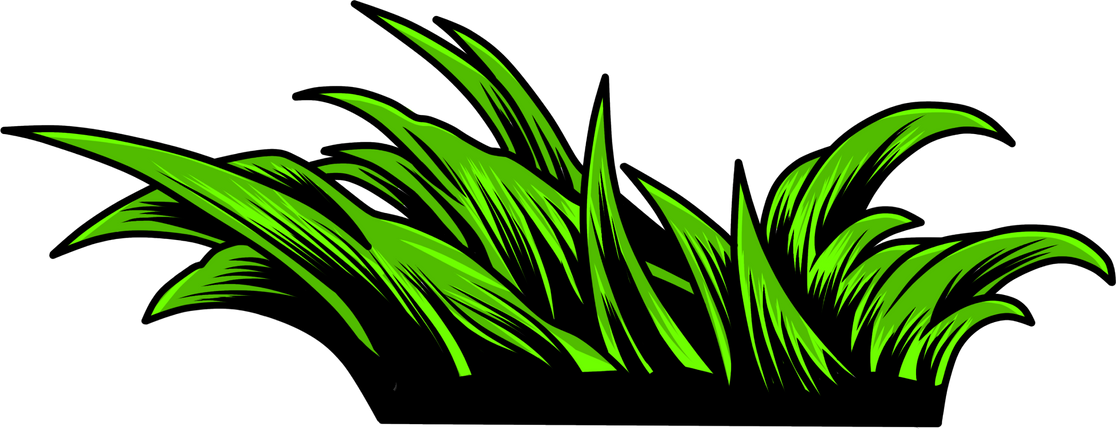 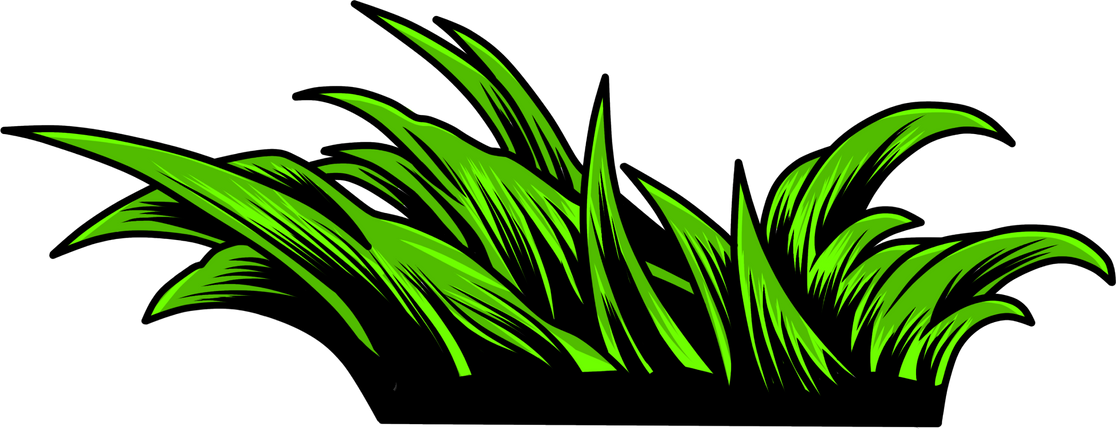 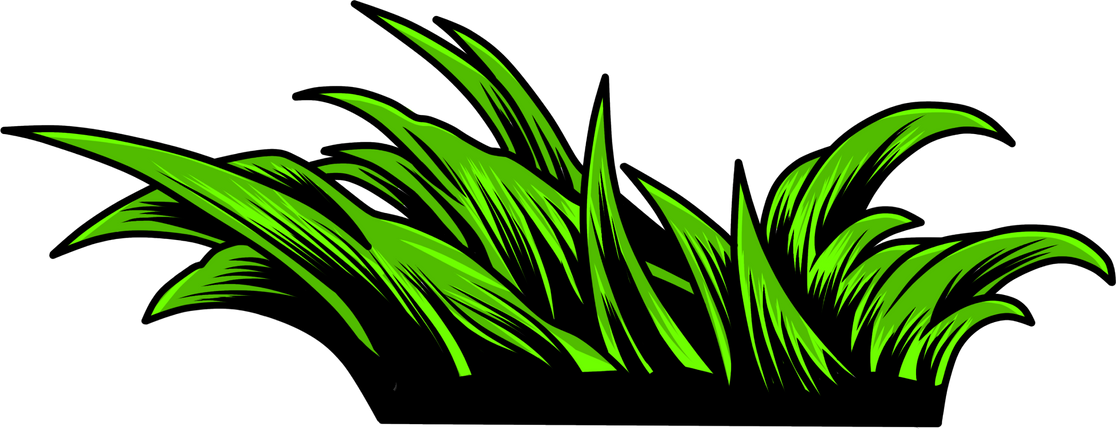 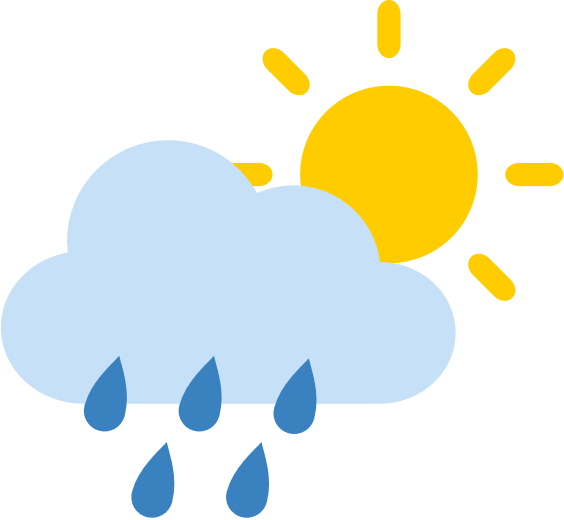 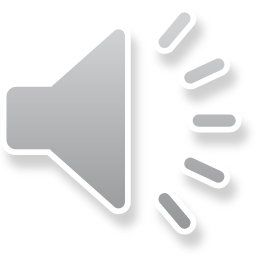 Câu 6:
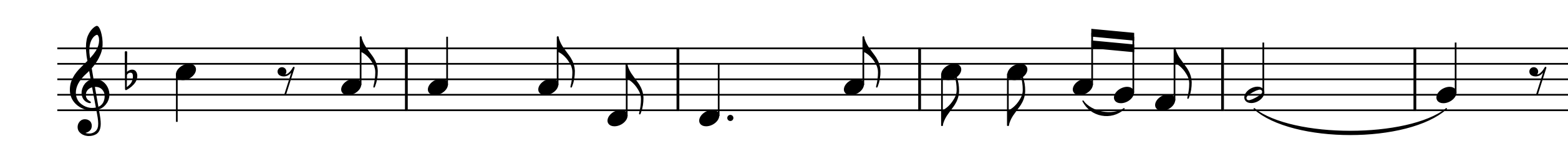 Mưa băng    qua  biển   rộng         theo   sóng nhấp nhô  thuyền trôi.
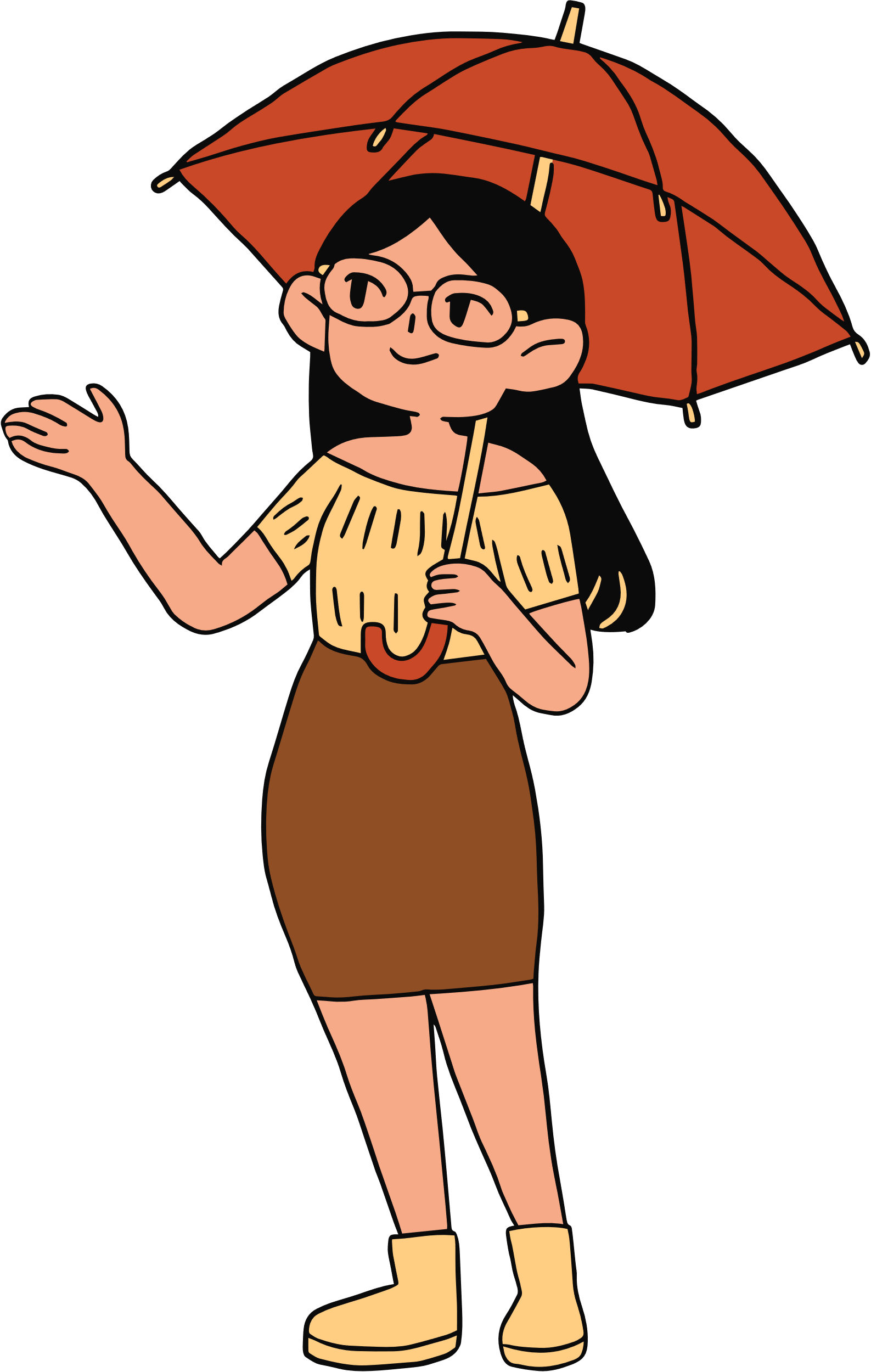 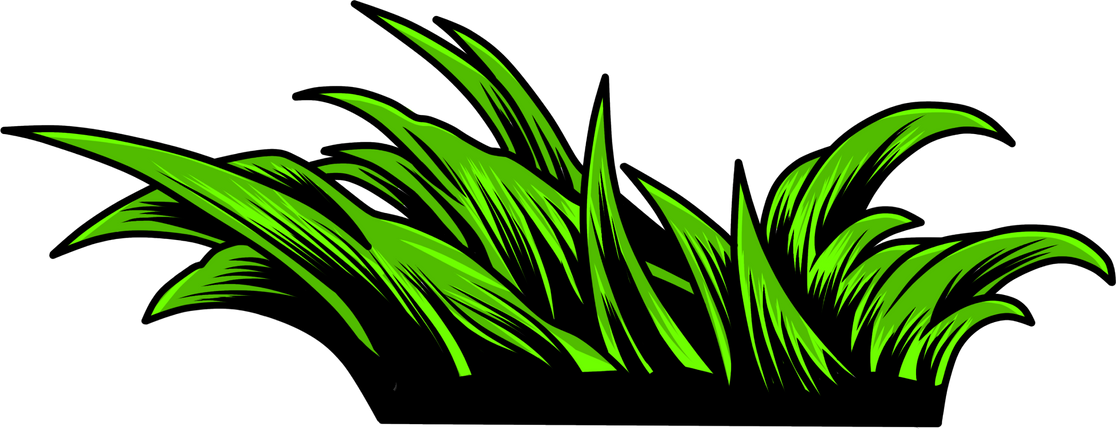 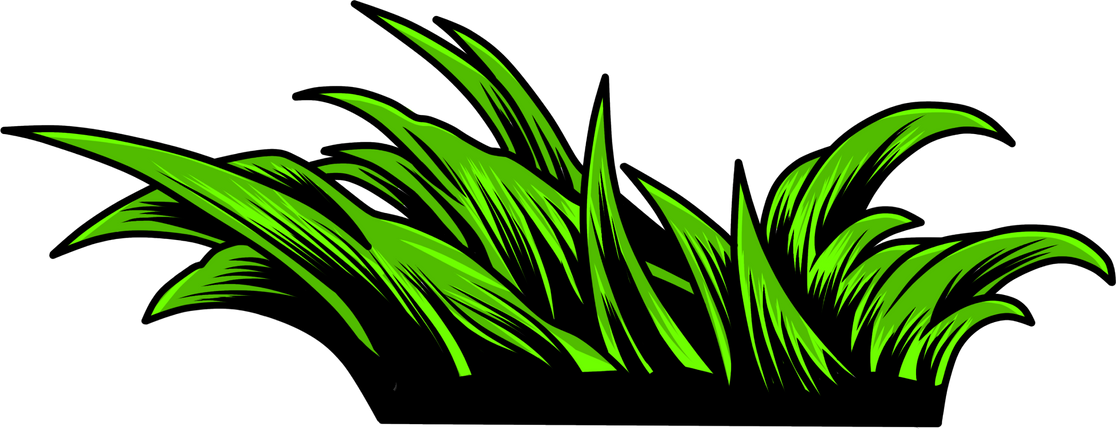 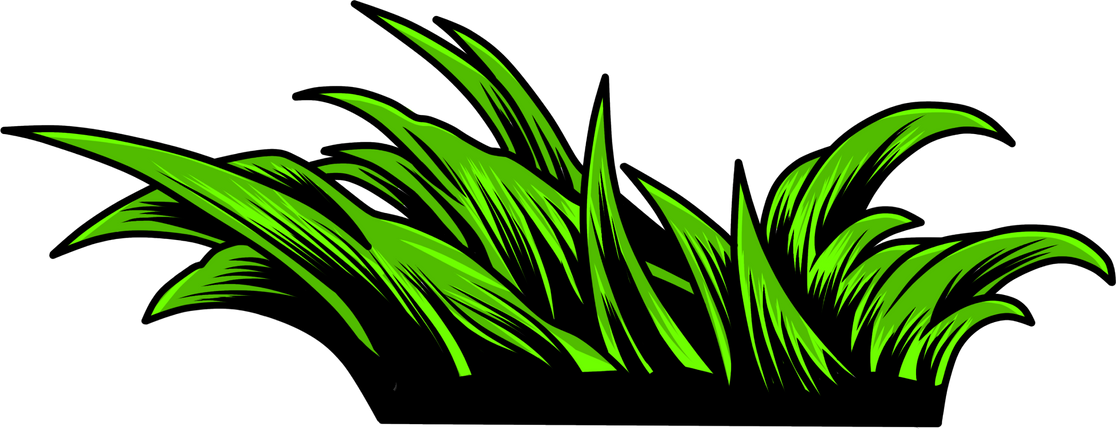 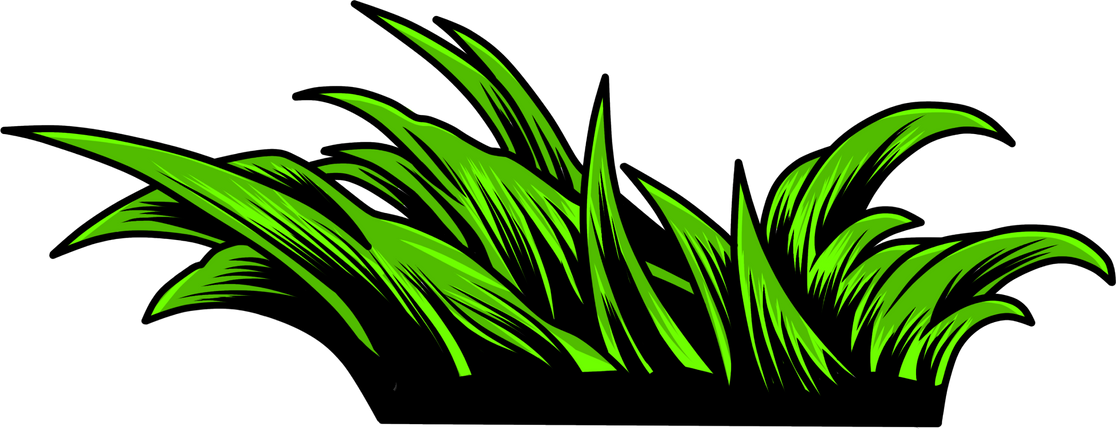 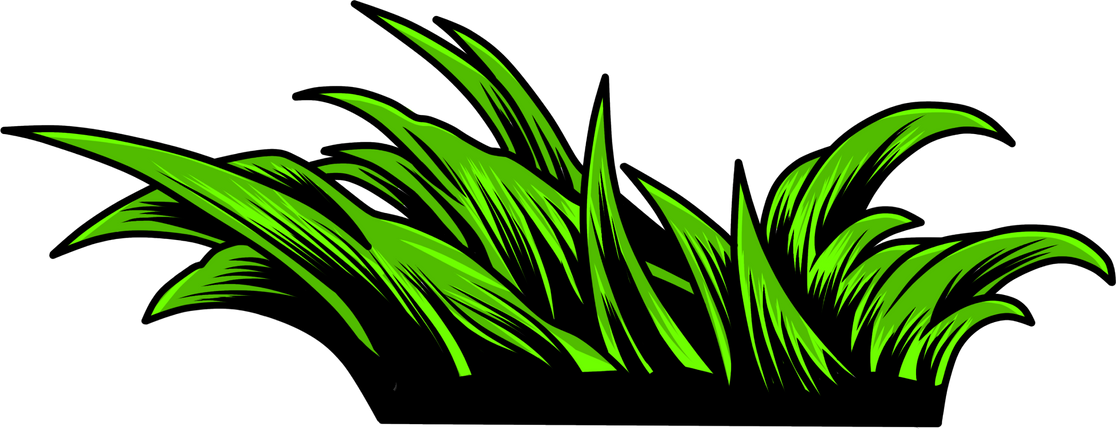 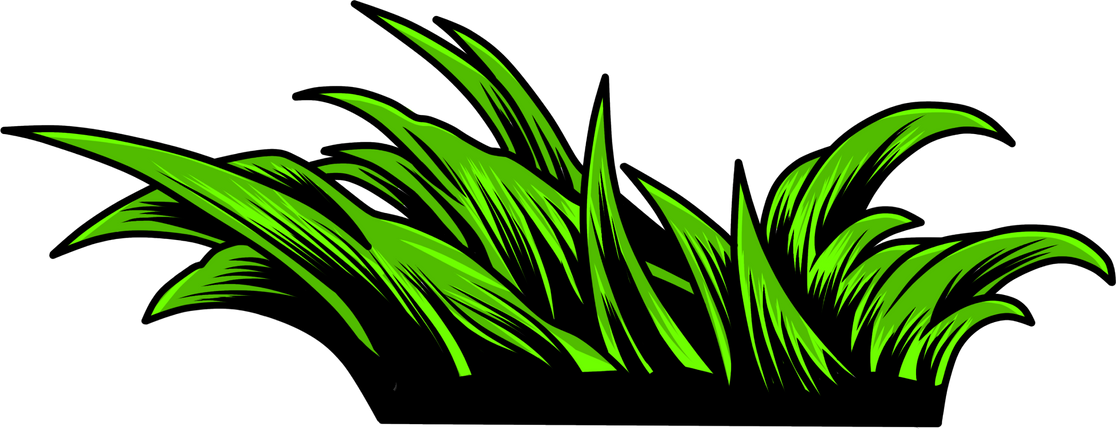 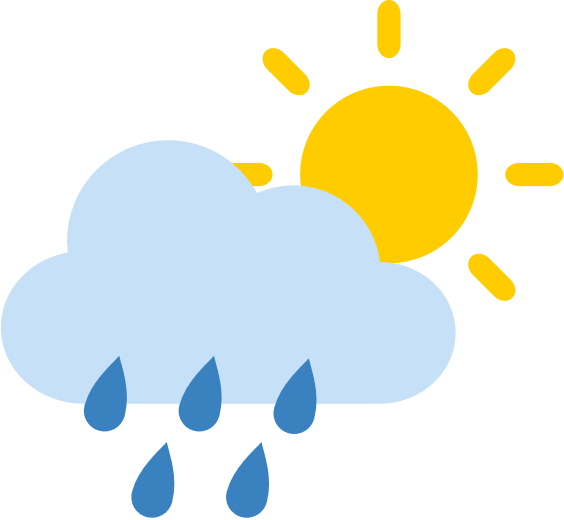 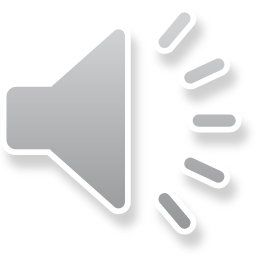 Nối câu 5+6:
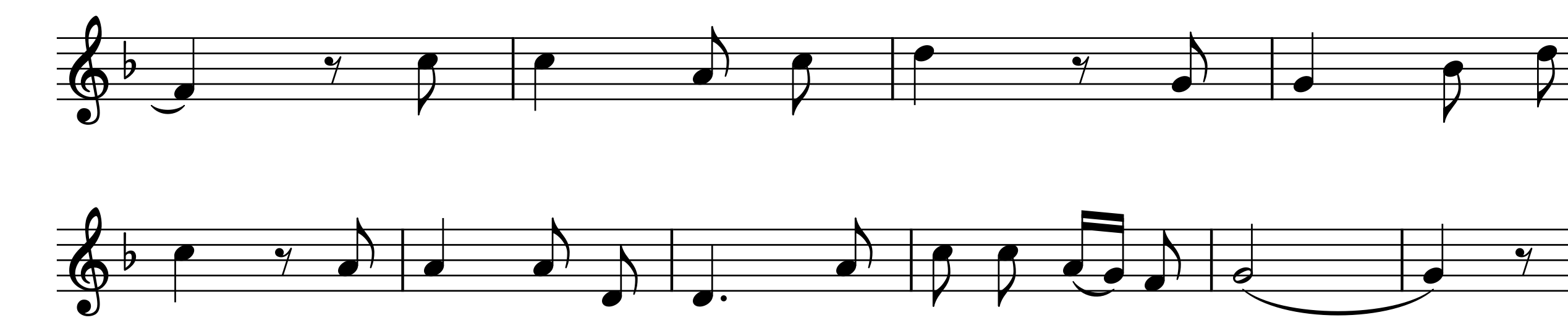 Mưa     qua             dòng   sông     lớn                        chảy        về         đâu  sông
ơi?            Mưa   băng    qua  biển   rộng         theo  sóng nhấp nhô  thuyền trôi.
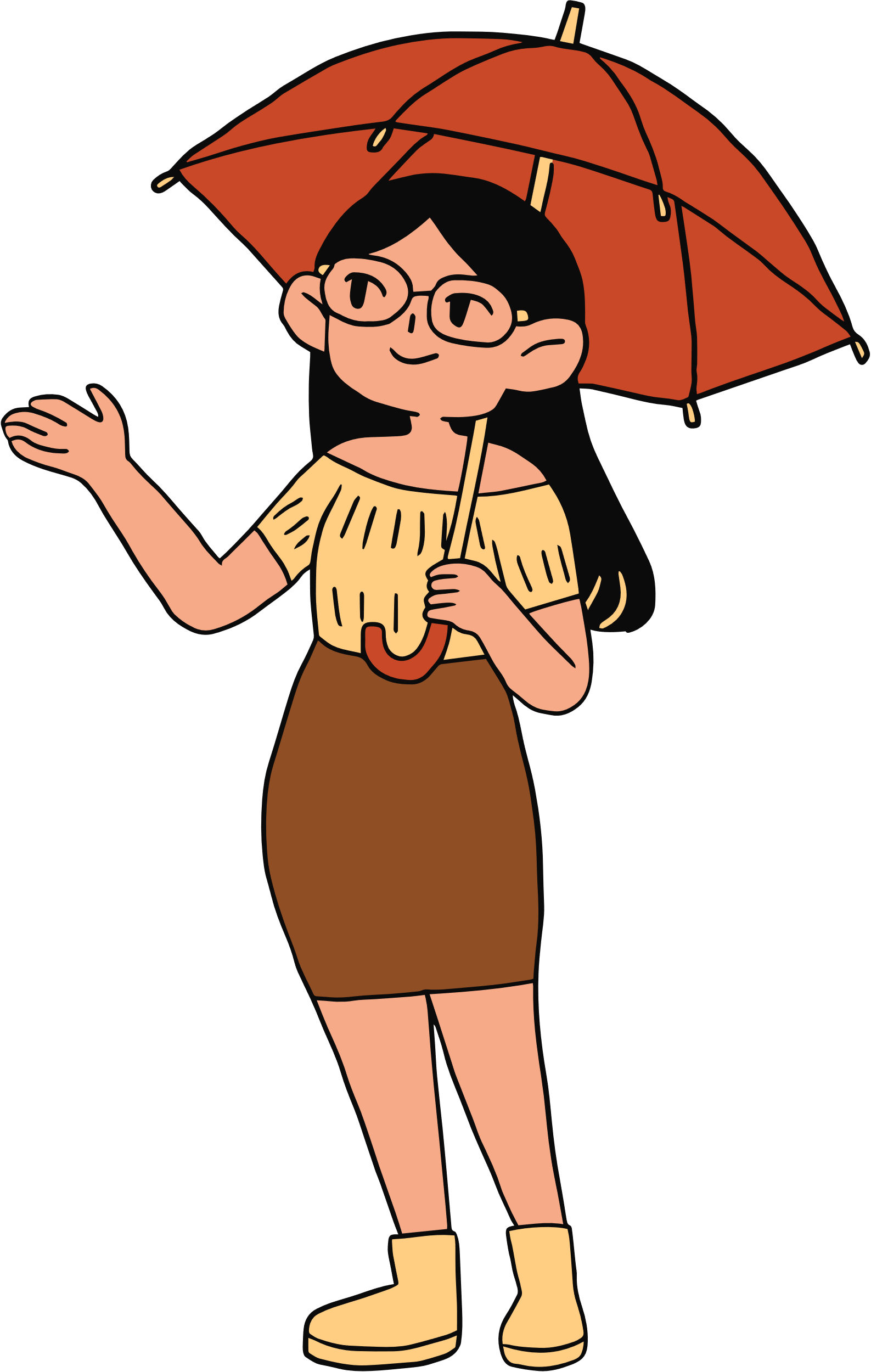 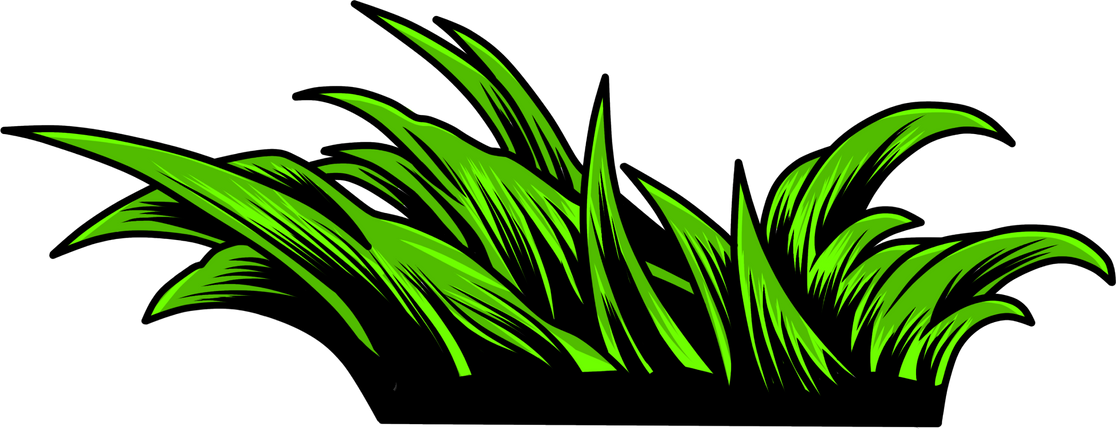 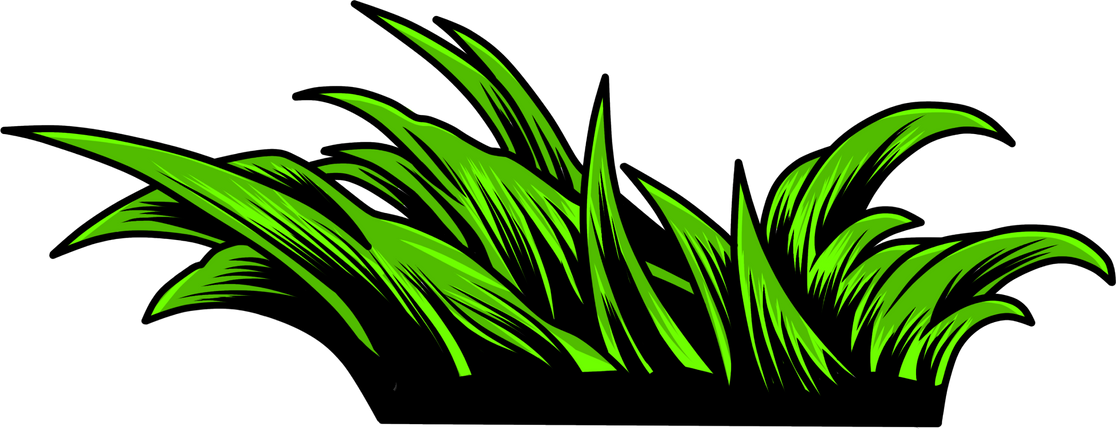 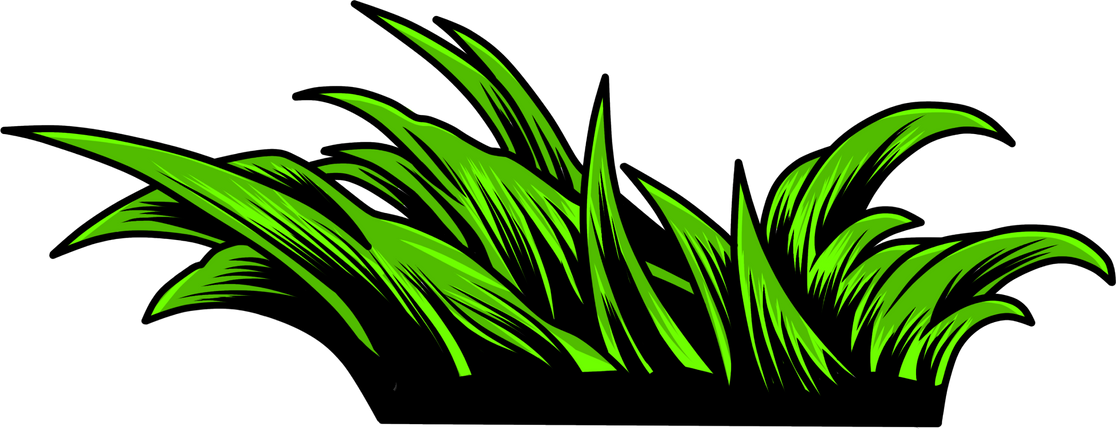 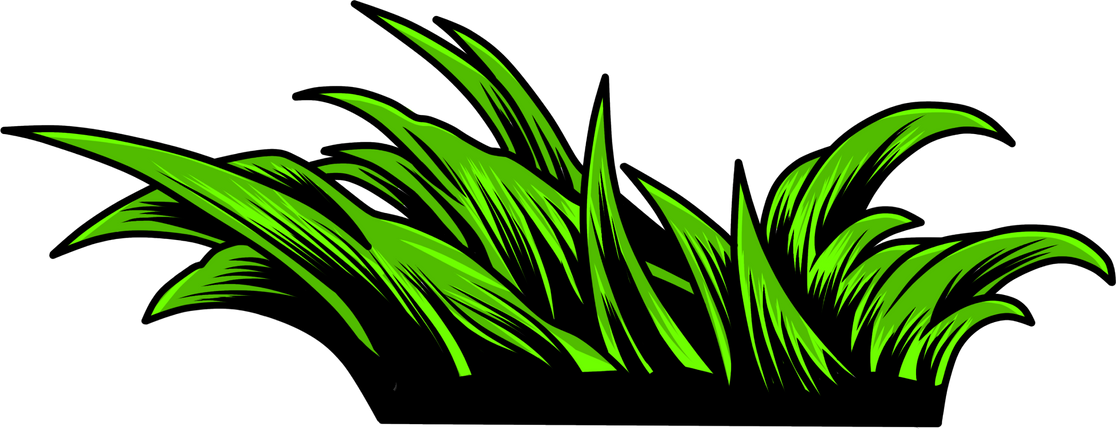 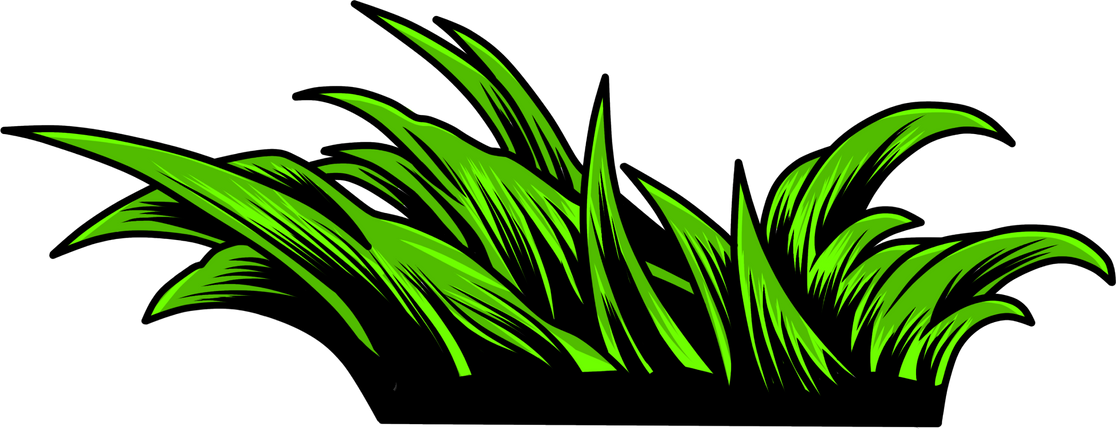 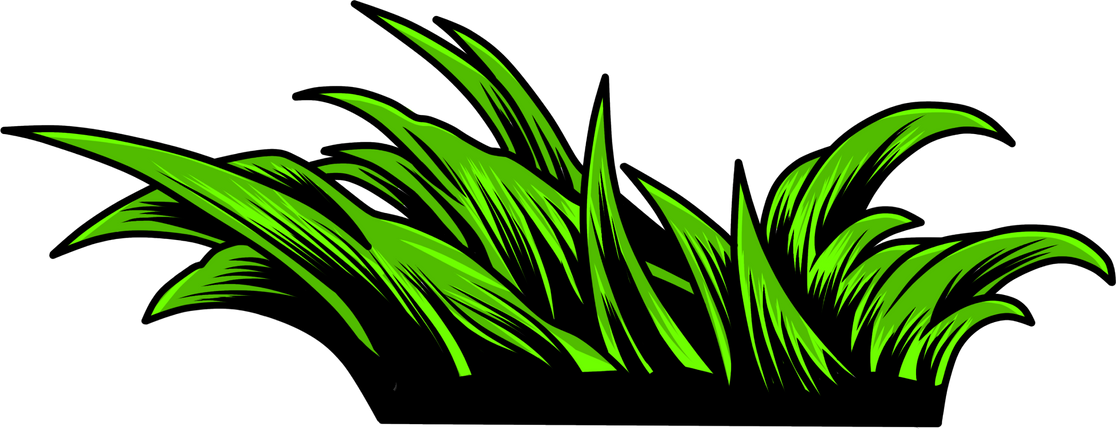 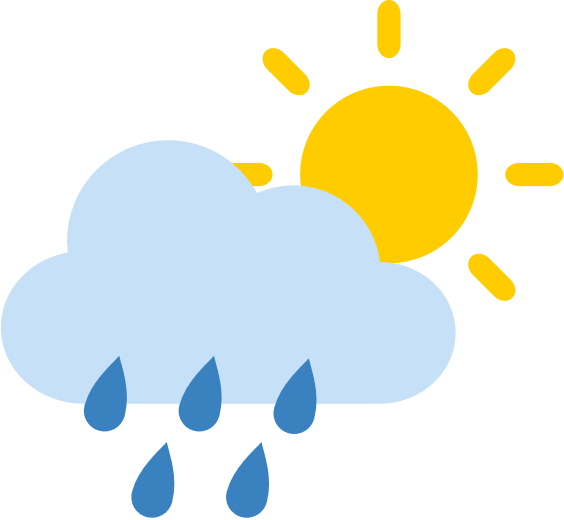 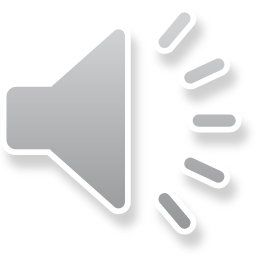 Câu 7:
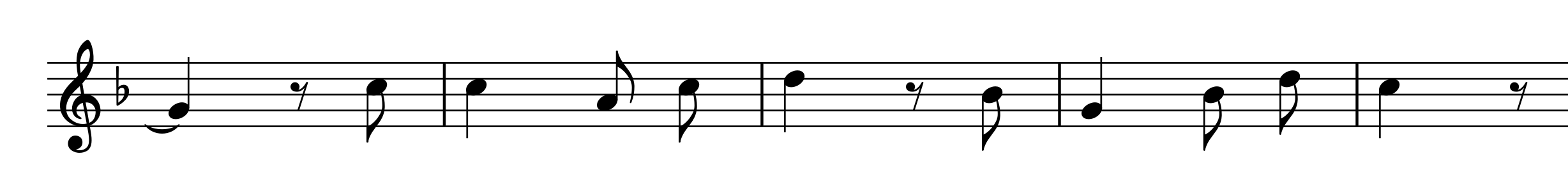 Mưa    rơi           nhẹ trên      phố                theo      nhịp   chân  bước  nhanh.
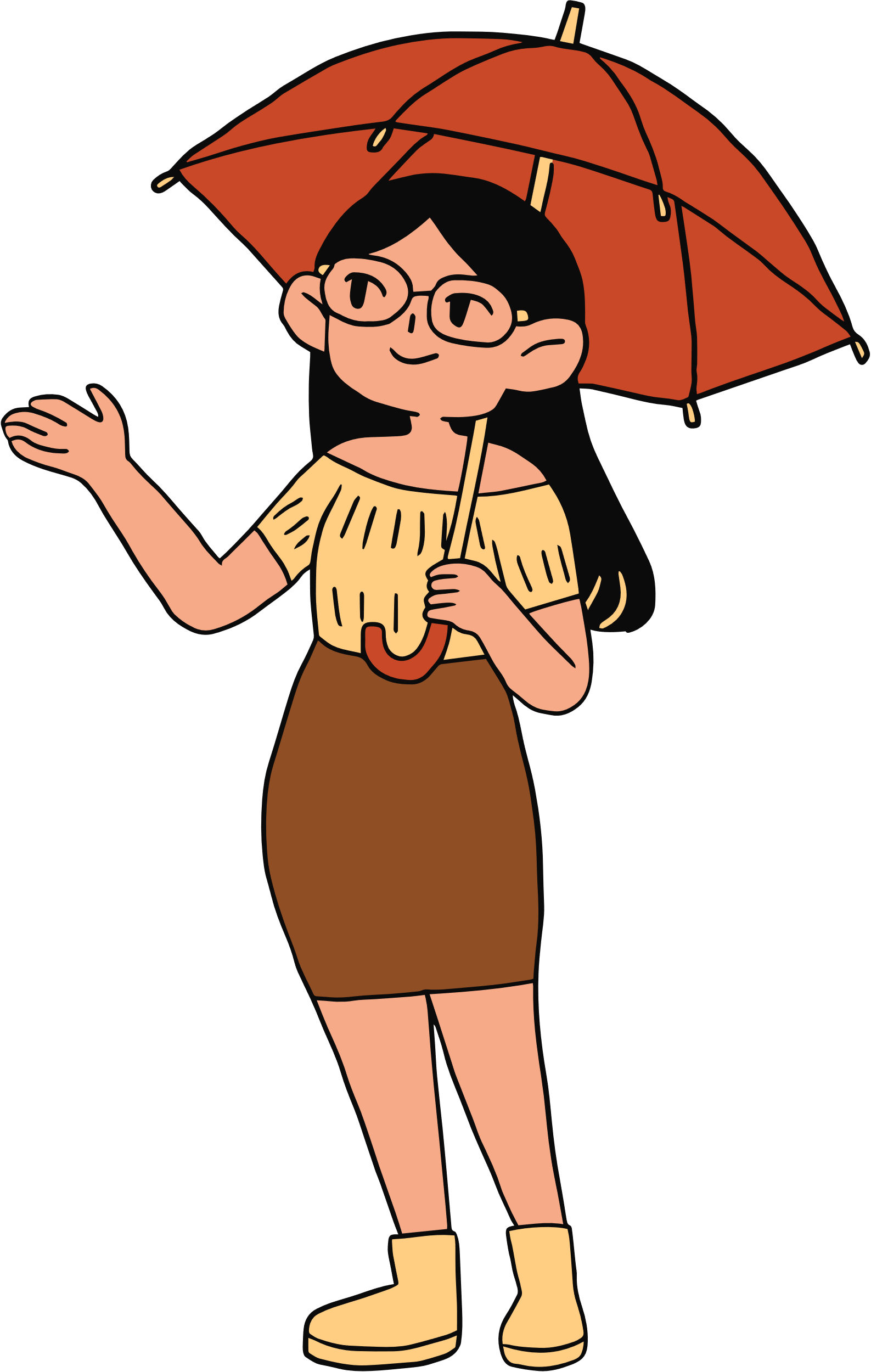 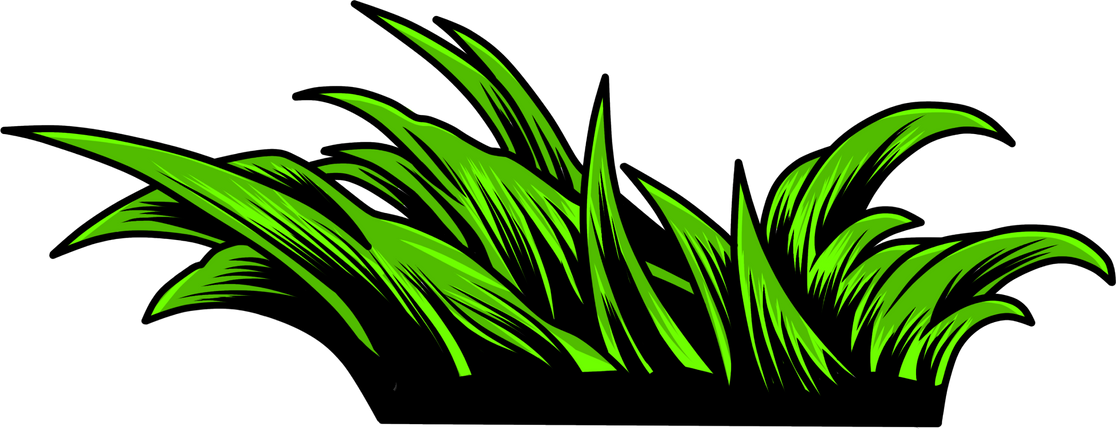 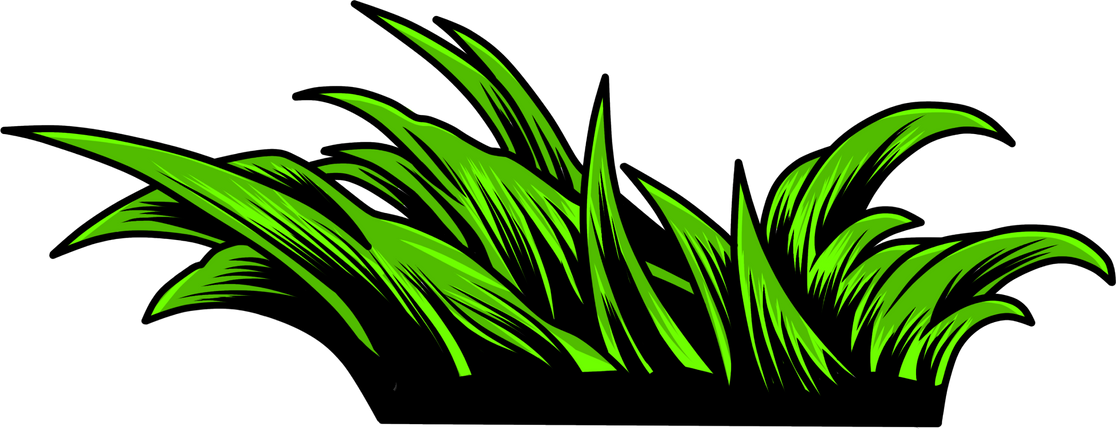 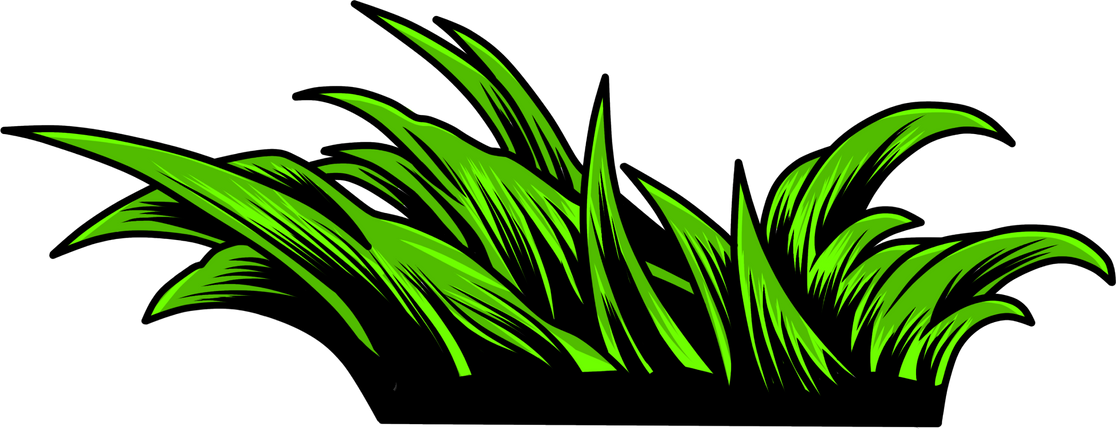 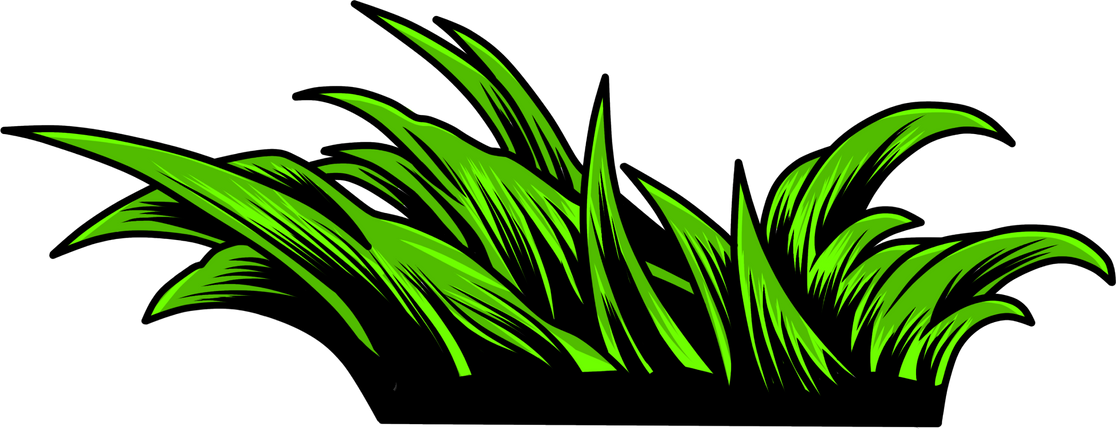 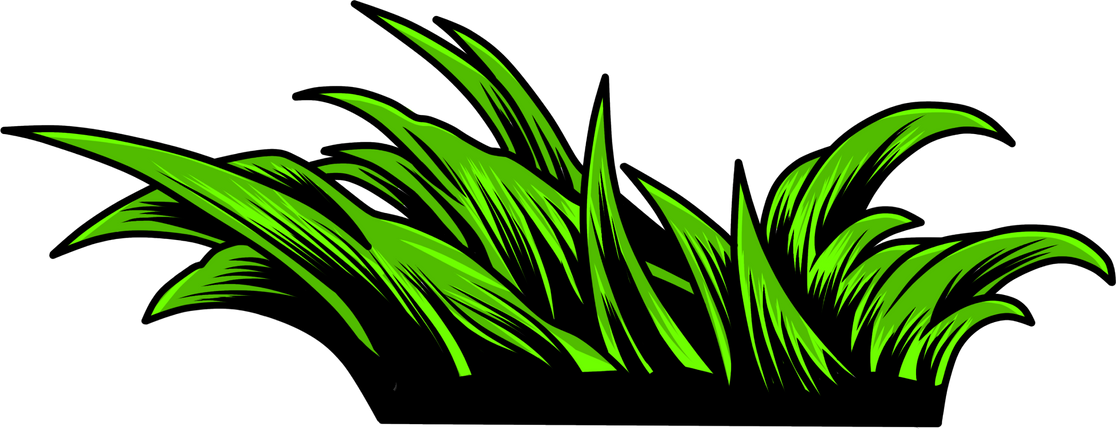 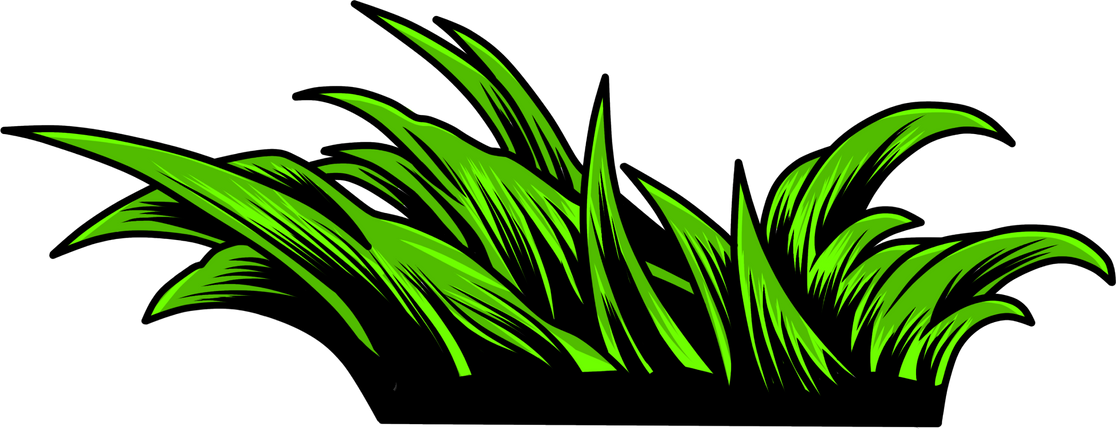 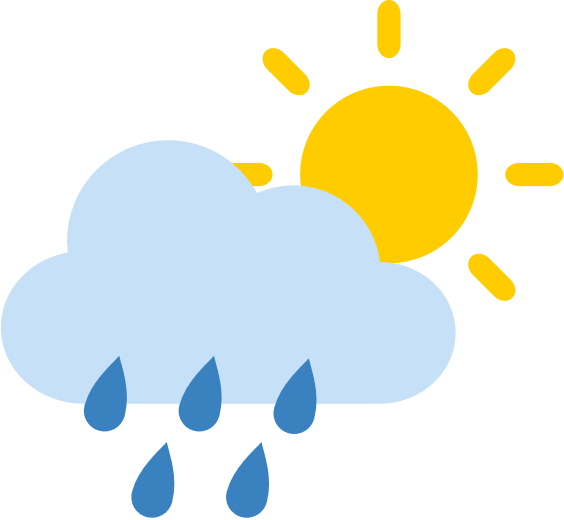 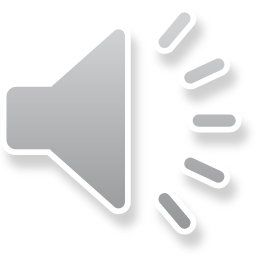 Câu 8:
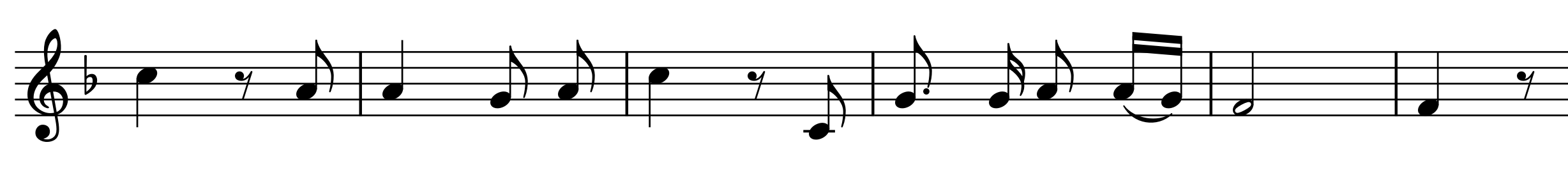 Mưa   ru     ngàn câu    hát           hồn nhiên   như chiếc lá       xanh.
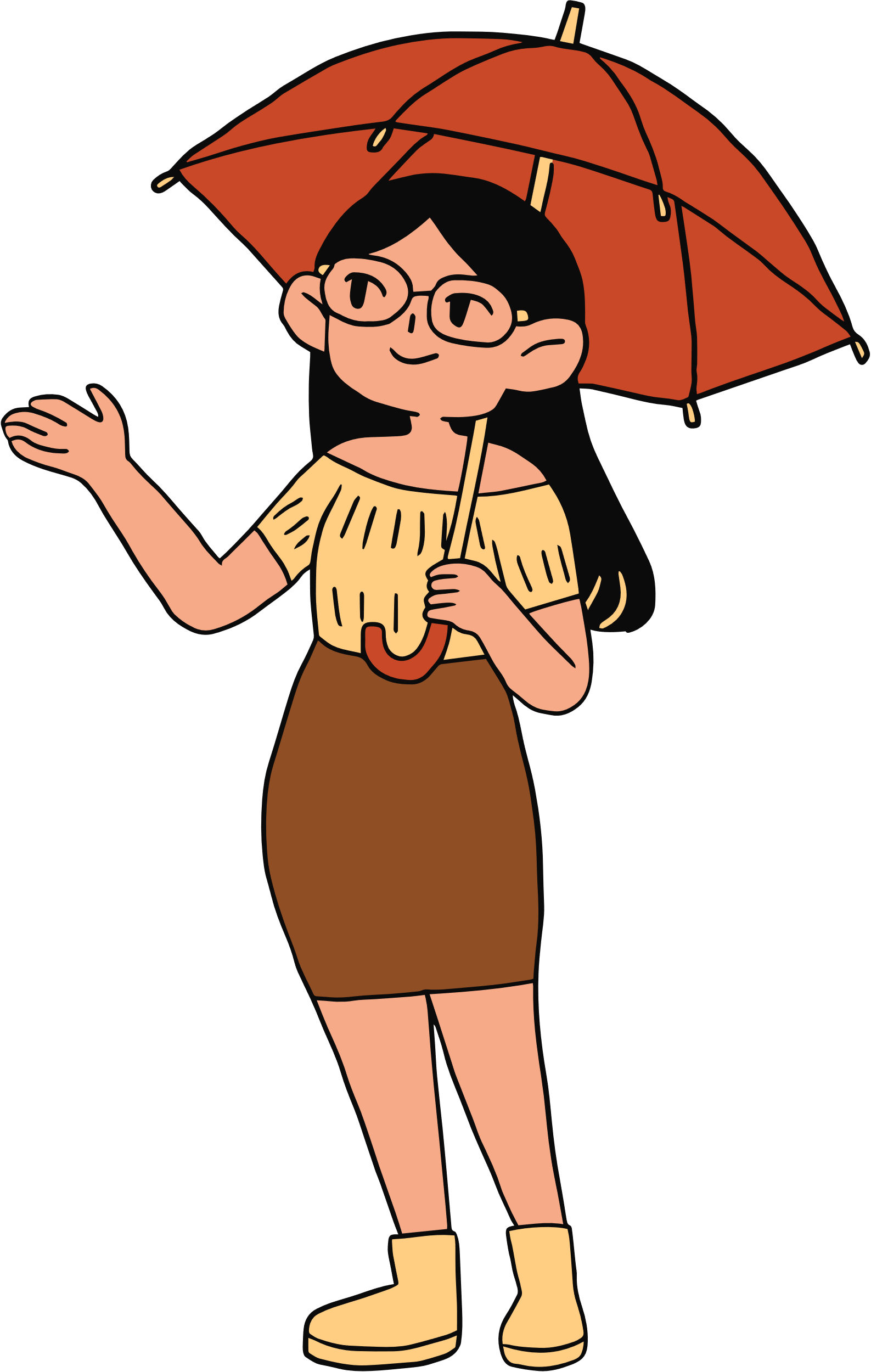 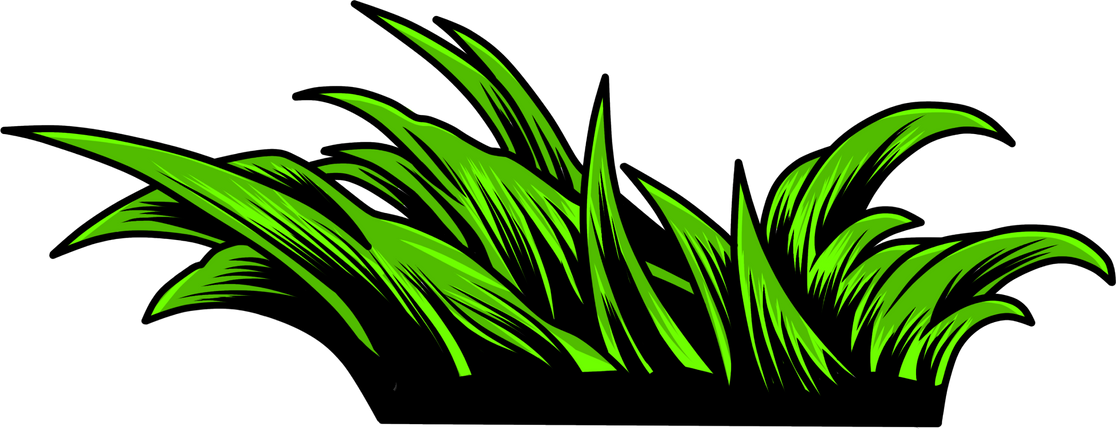 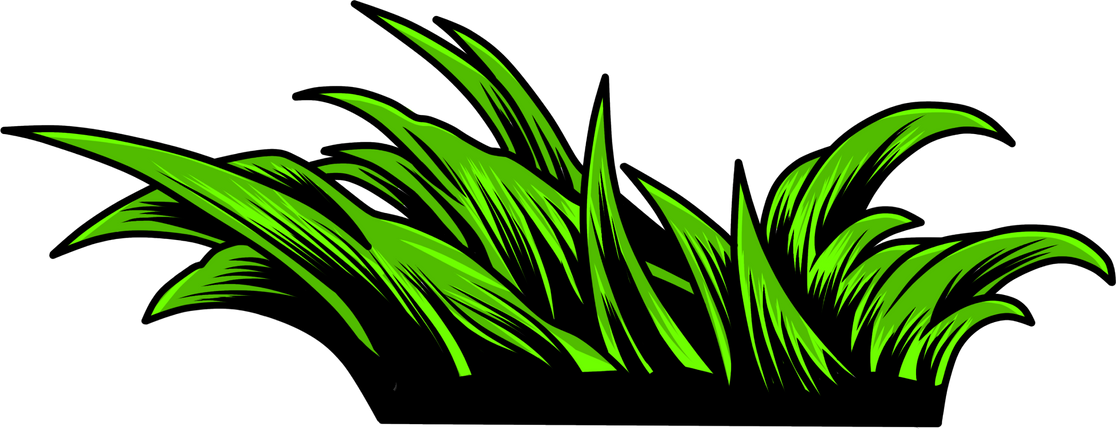 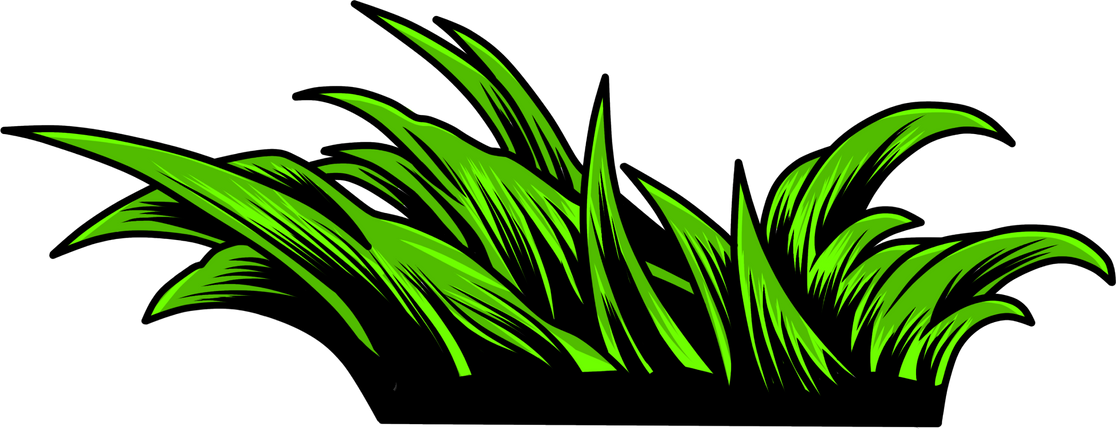 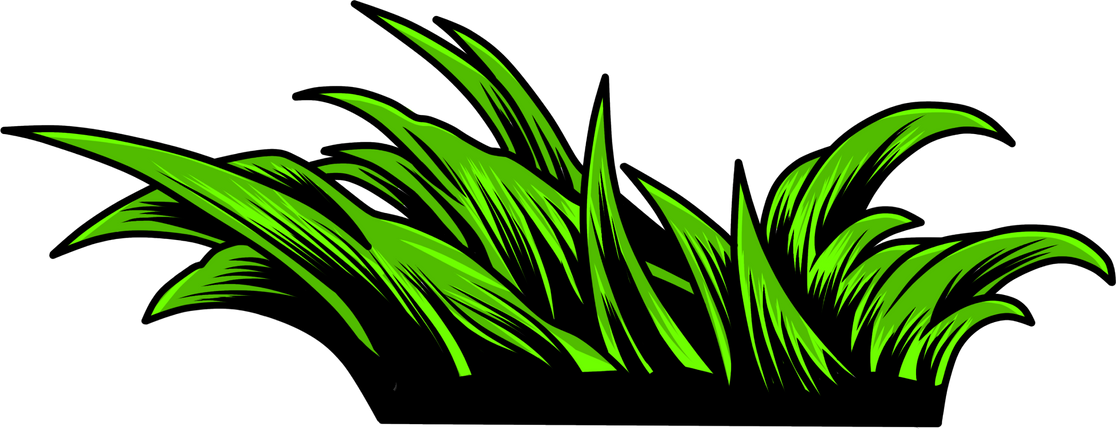 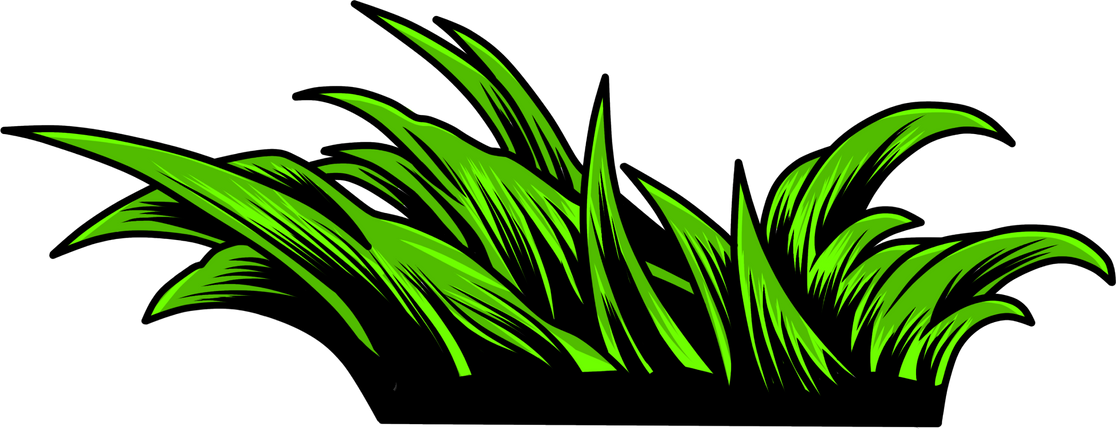 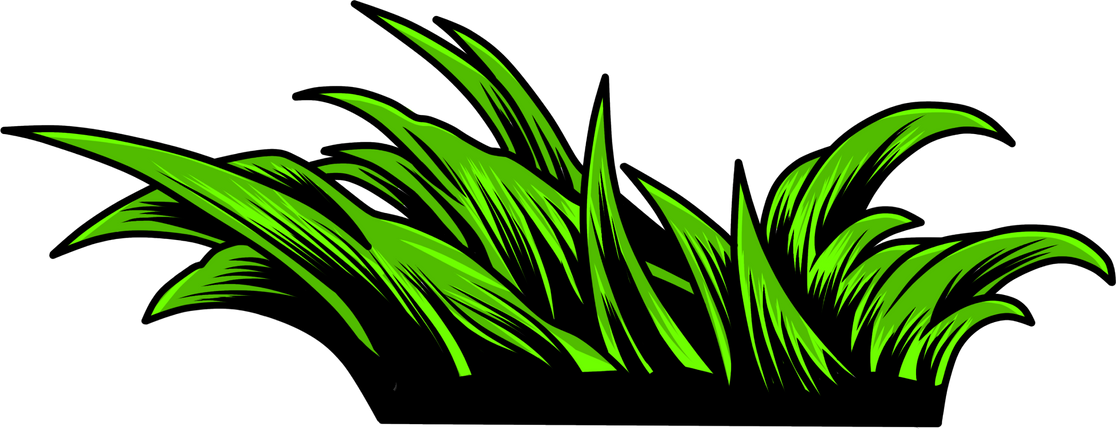 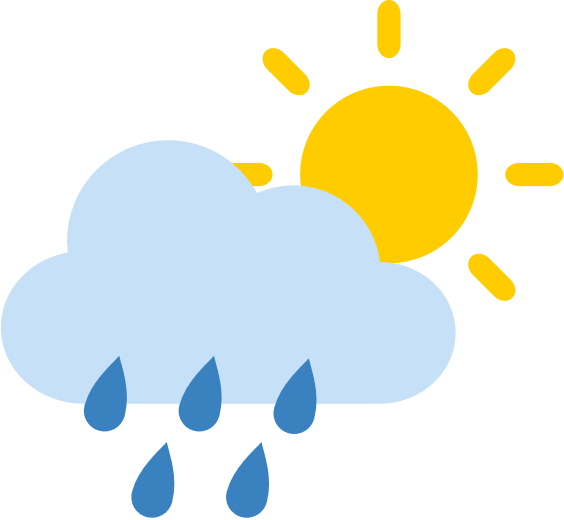 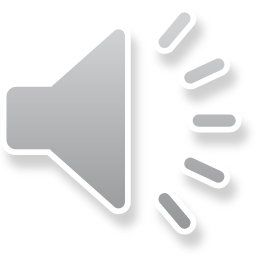 Nối câu 7+8:
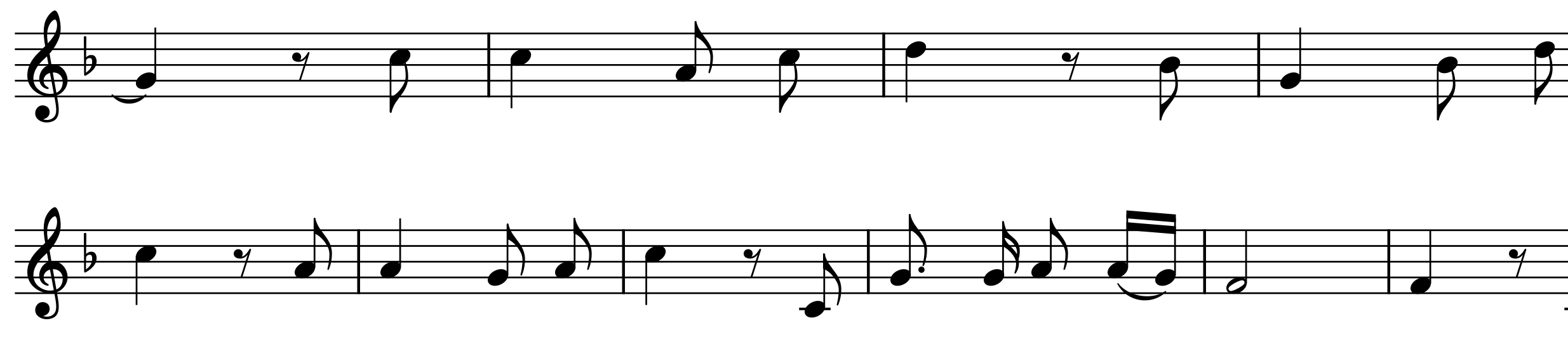 Mưa      rơi             nhẹ     trên      phố                        theo      nhịp        chân  bước
nhanh.         Mưa   ru      ngàn câu   hát             hồn nhiên   như chiếc  lá       xanh.
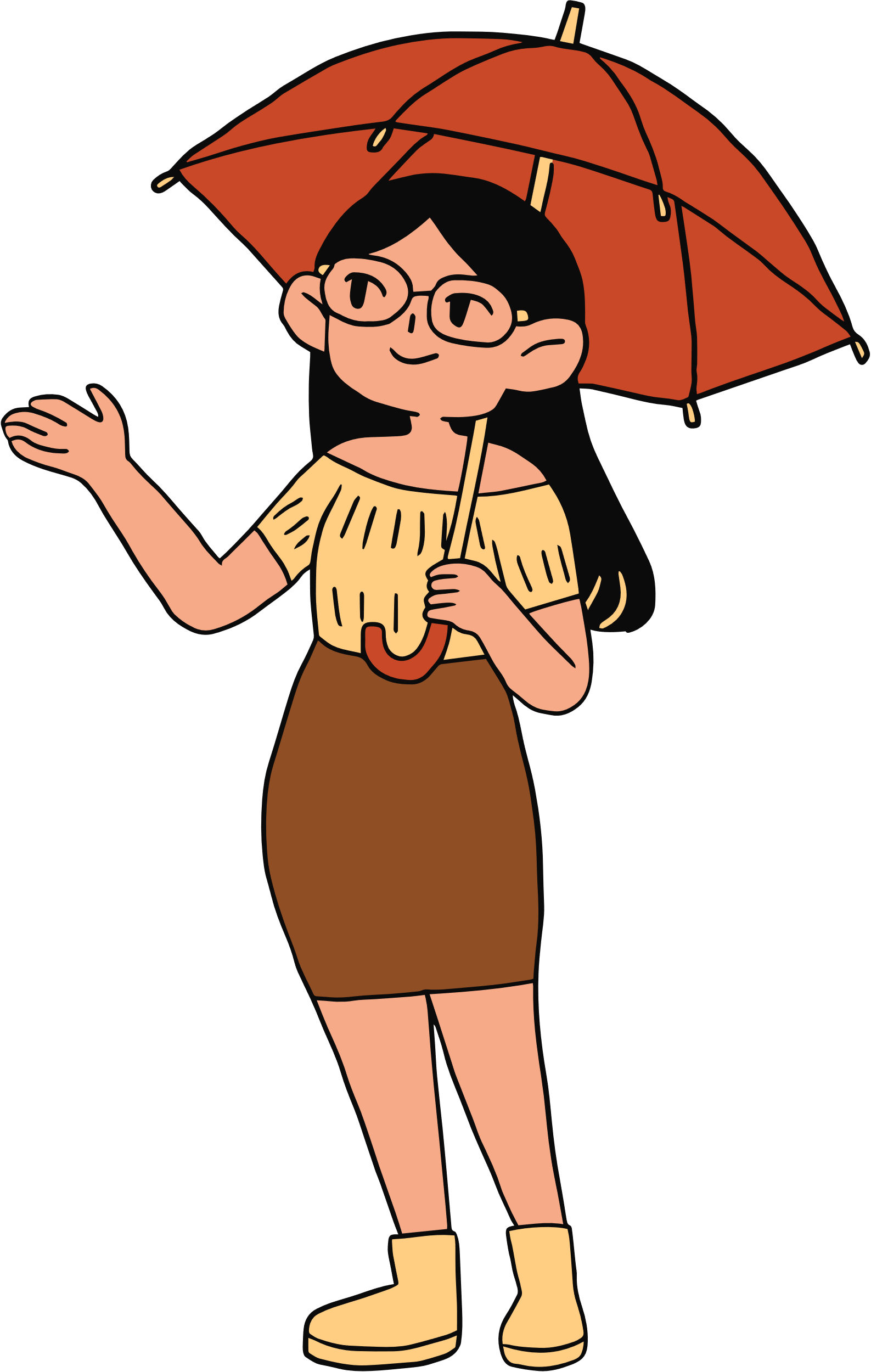 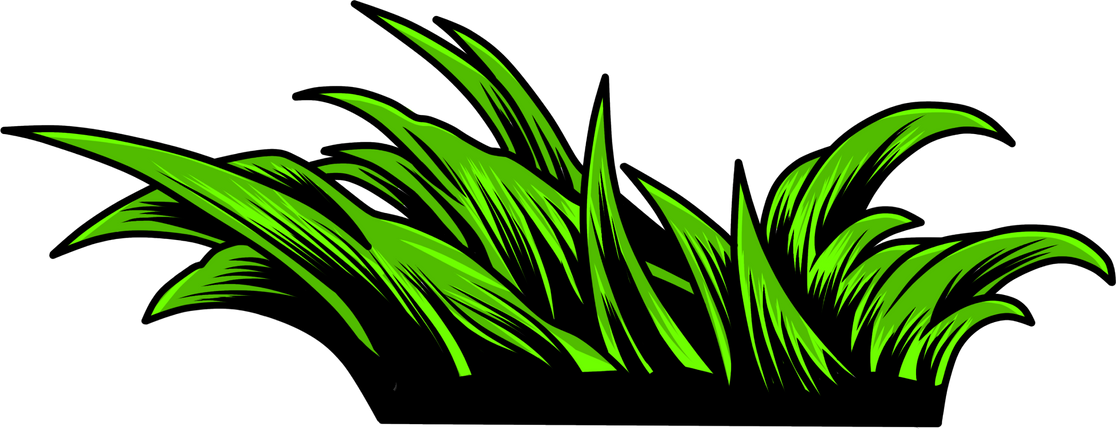 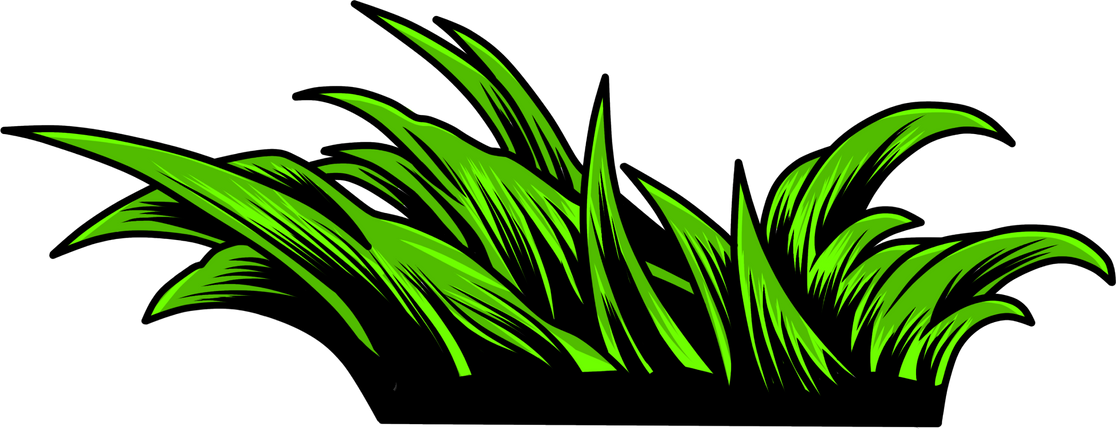 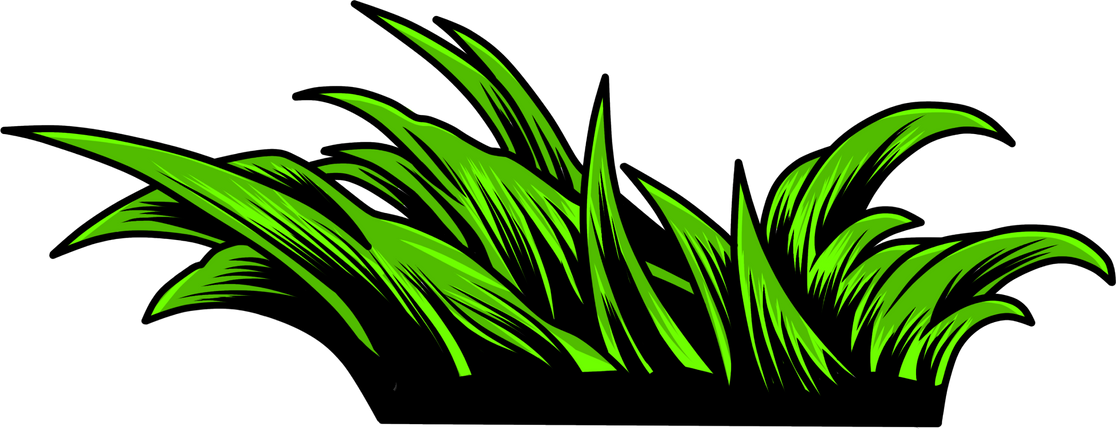 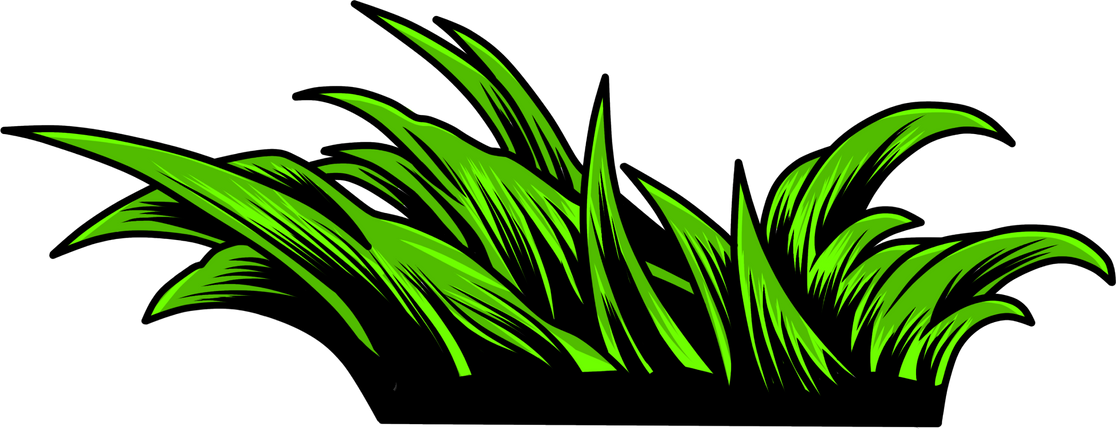 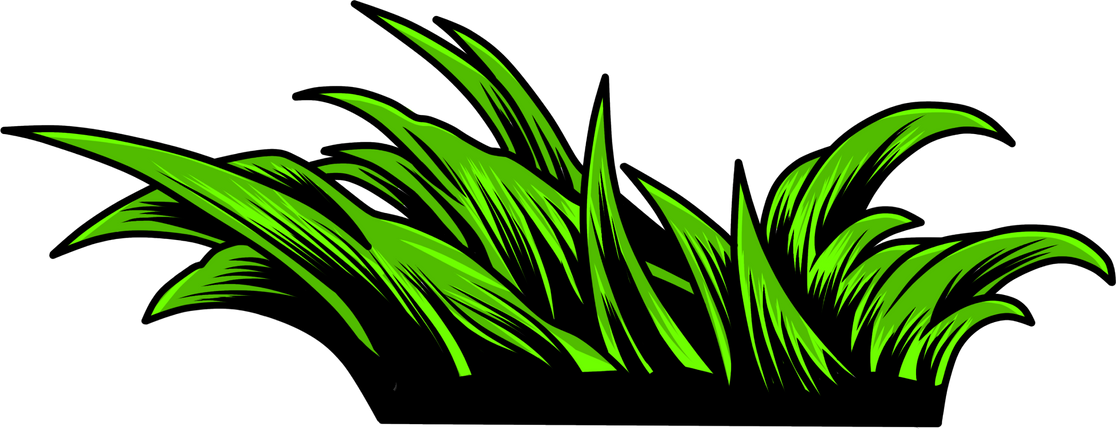 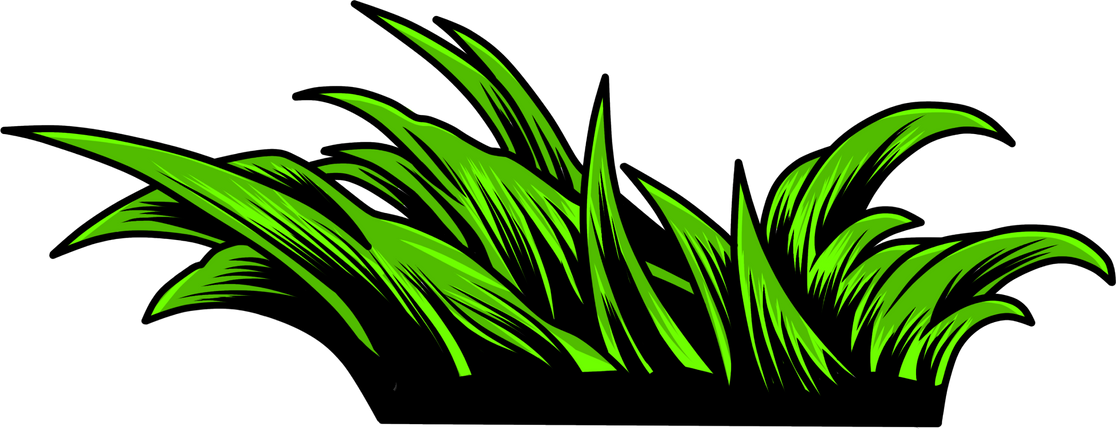 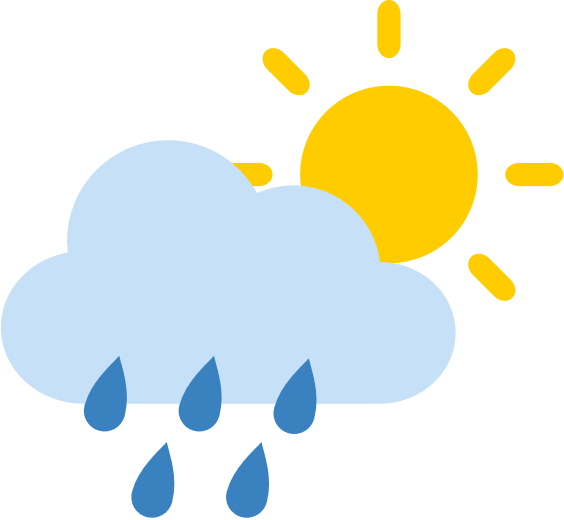 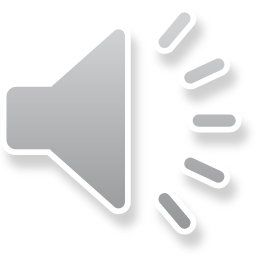 Câu 9:
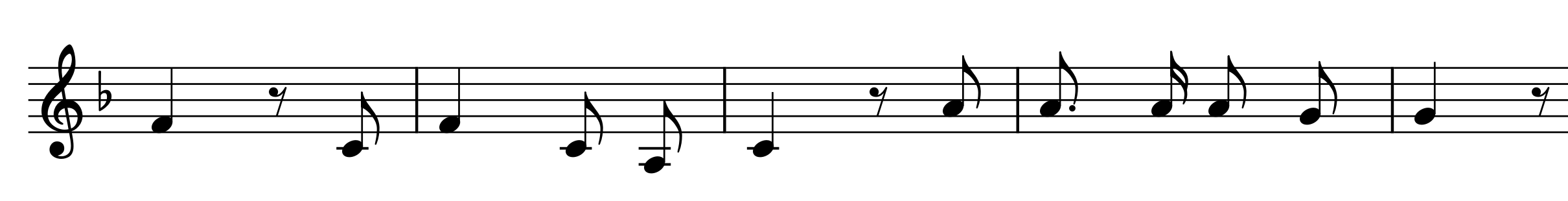 Hạt   mưa        kể chuyện     gì                 tí      tách      tí   tách    trên     vai.
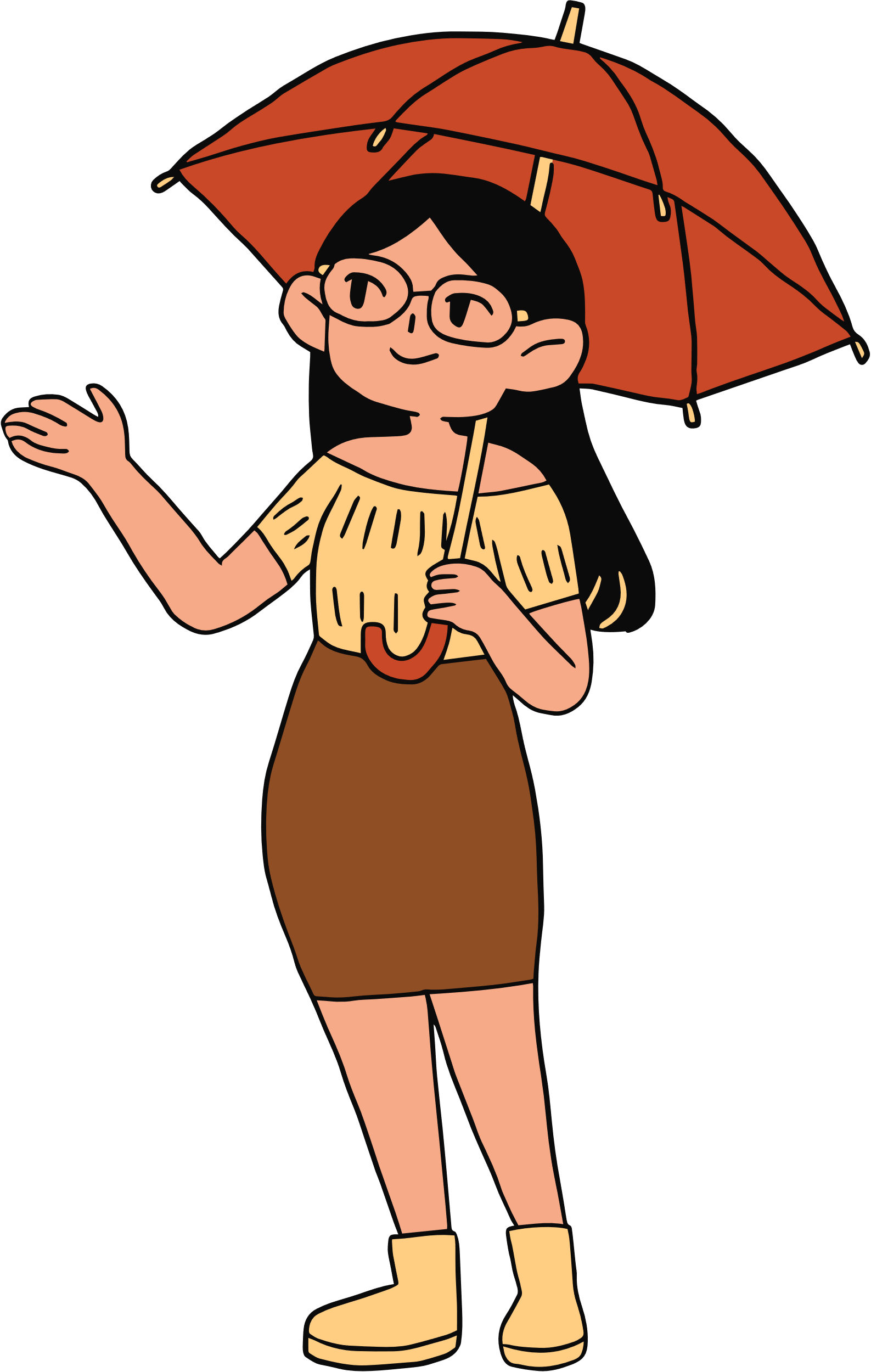 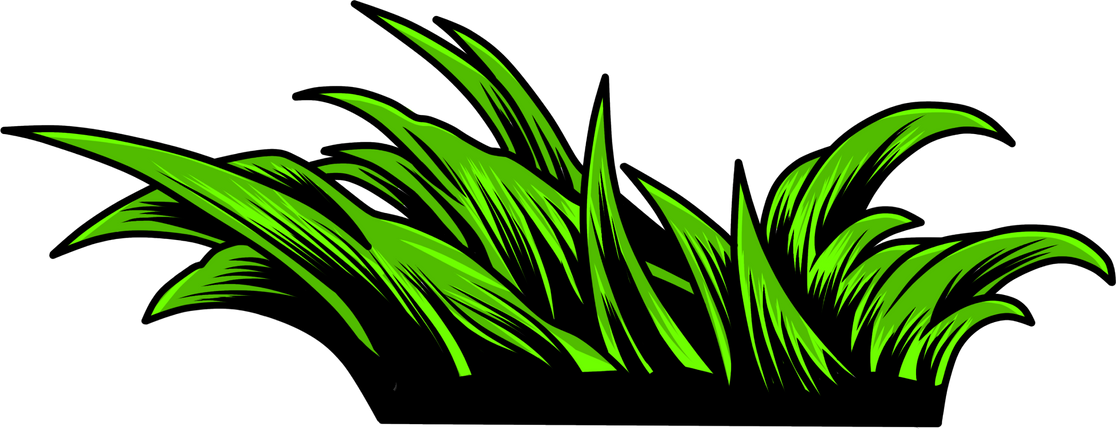 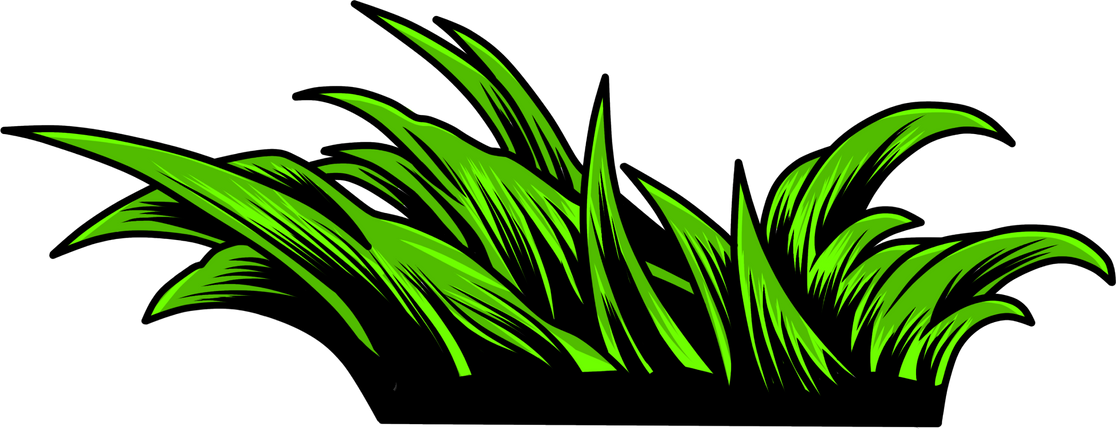 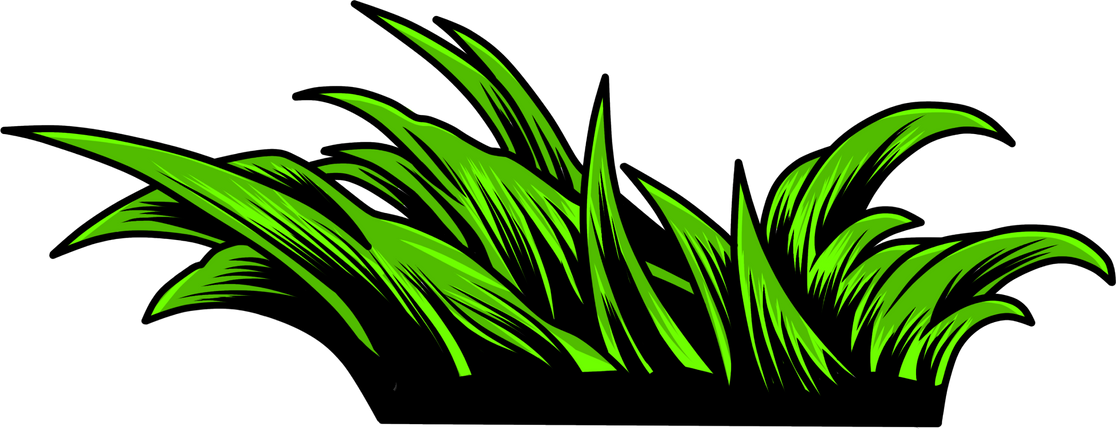 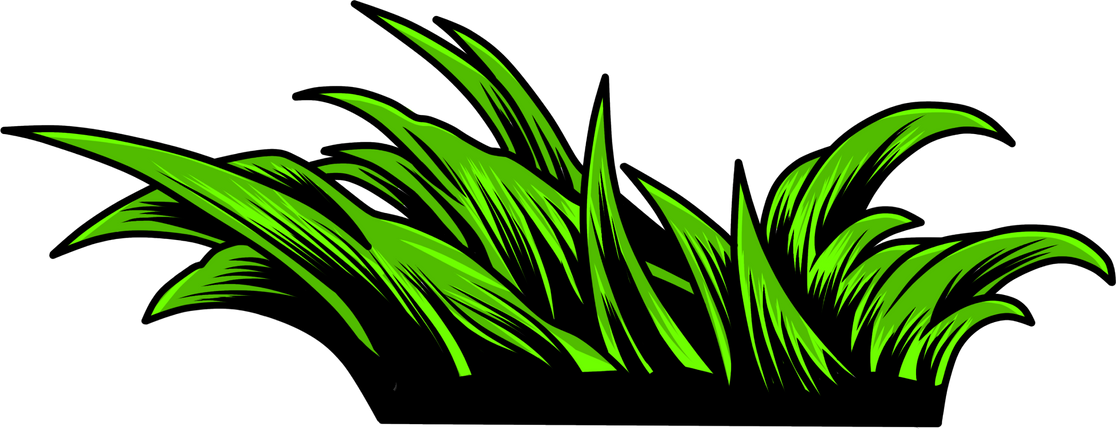 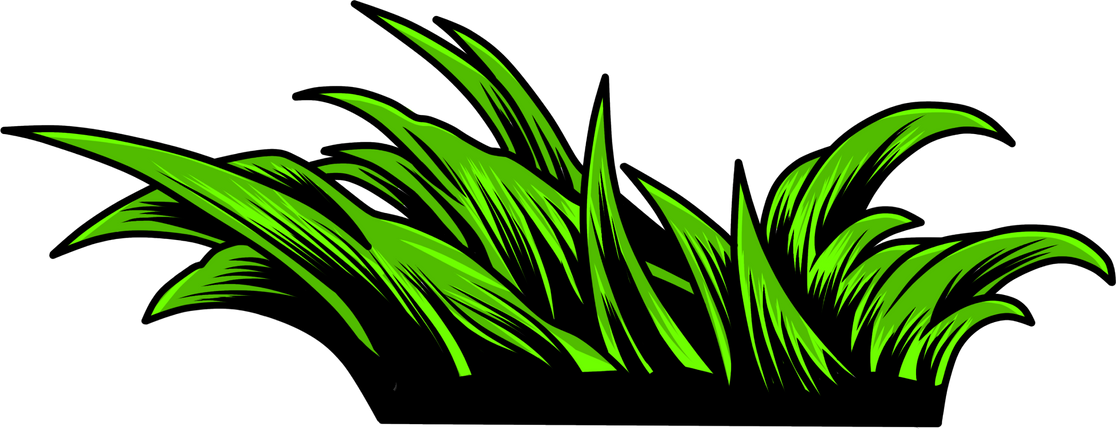 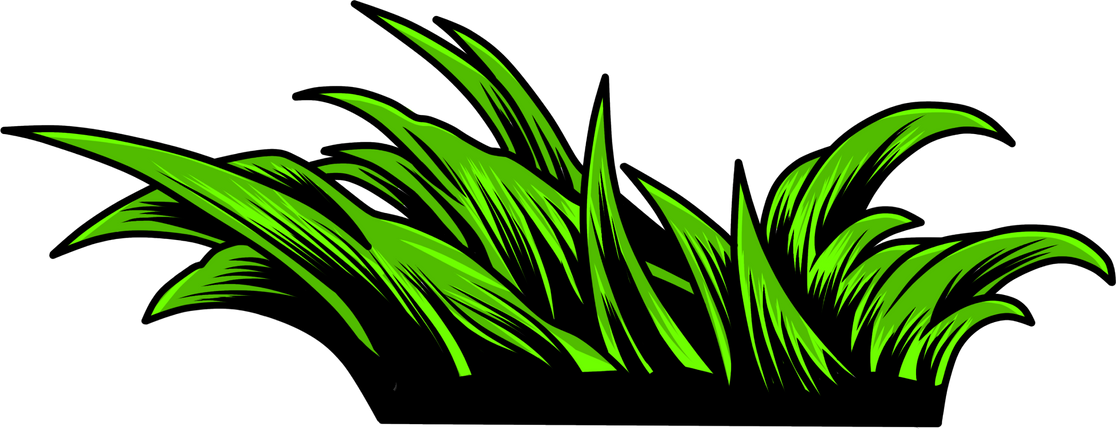 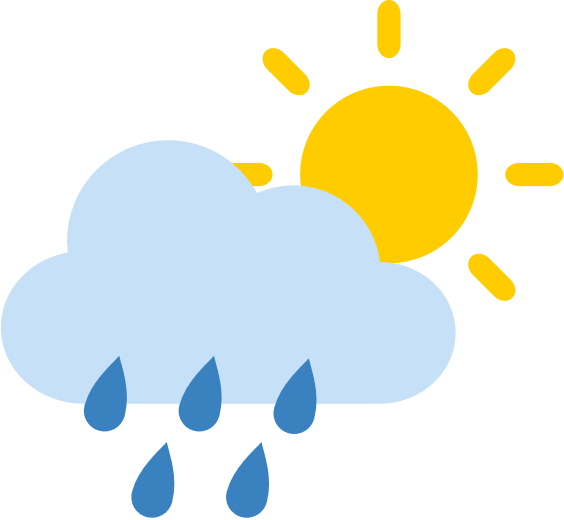 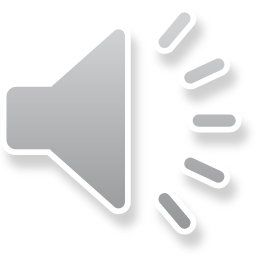 Câu 10:
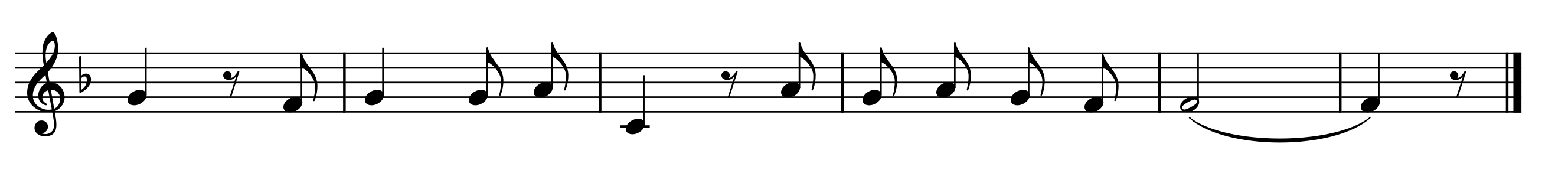 Dừng chân    bên lớp      học          lắng nghe tiếng  em   đọc     bài.
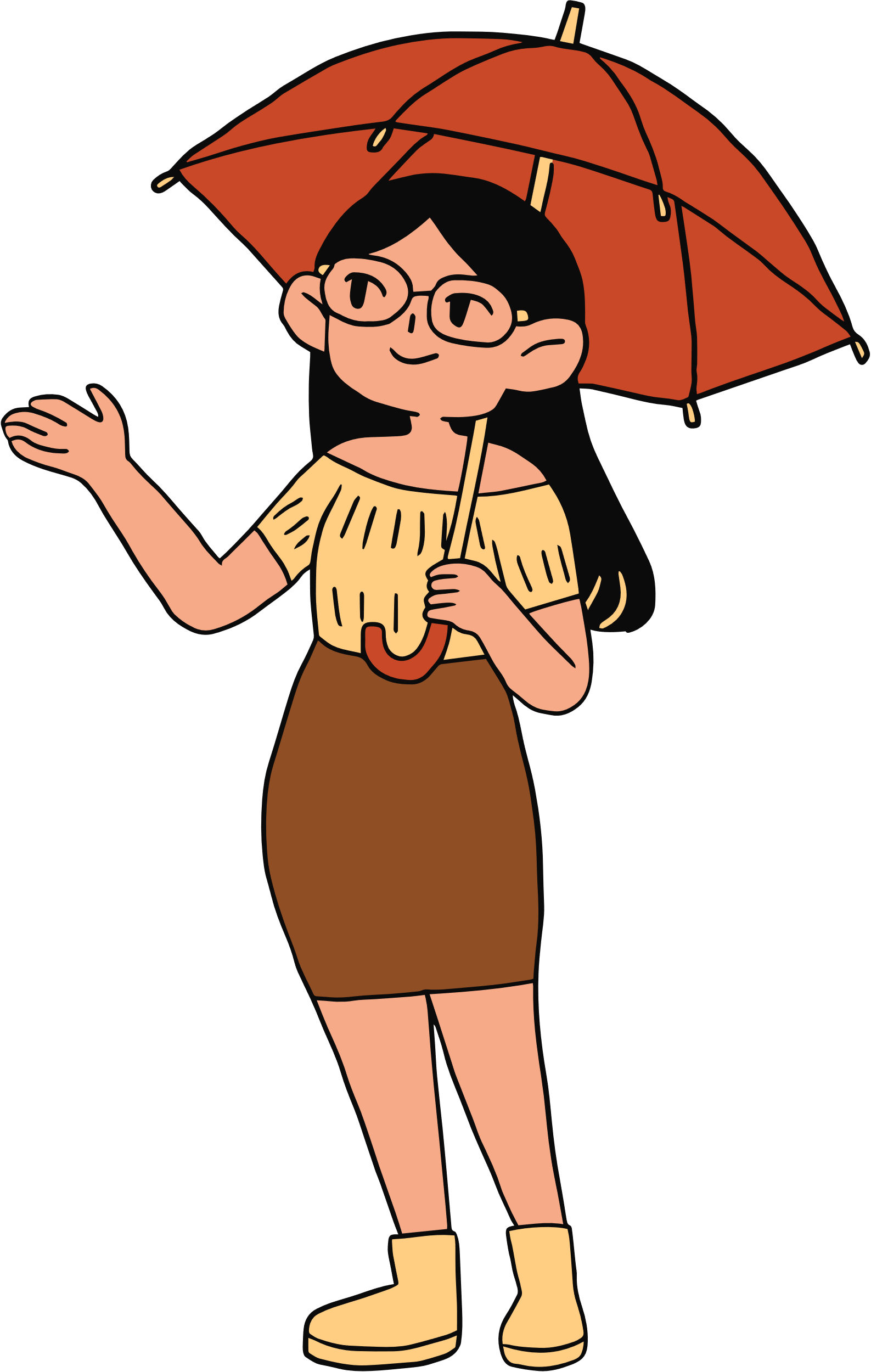 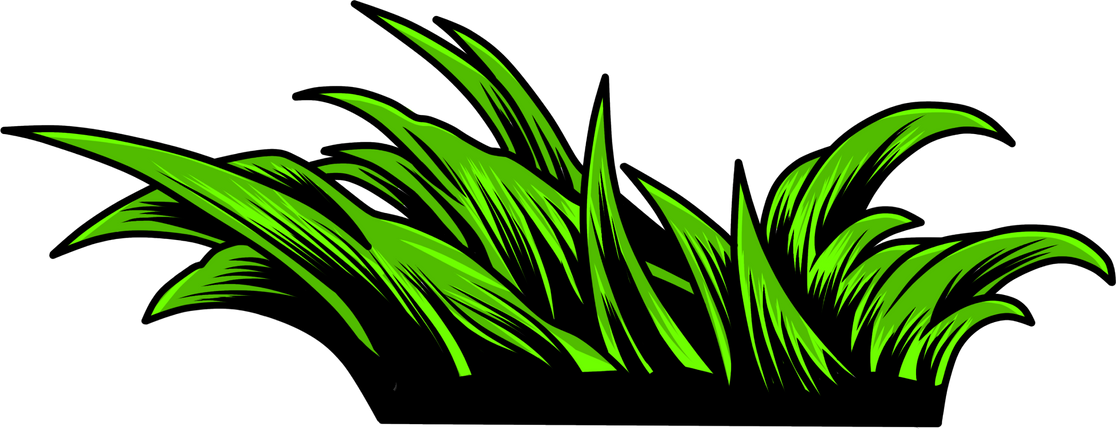 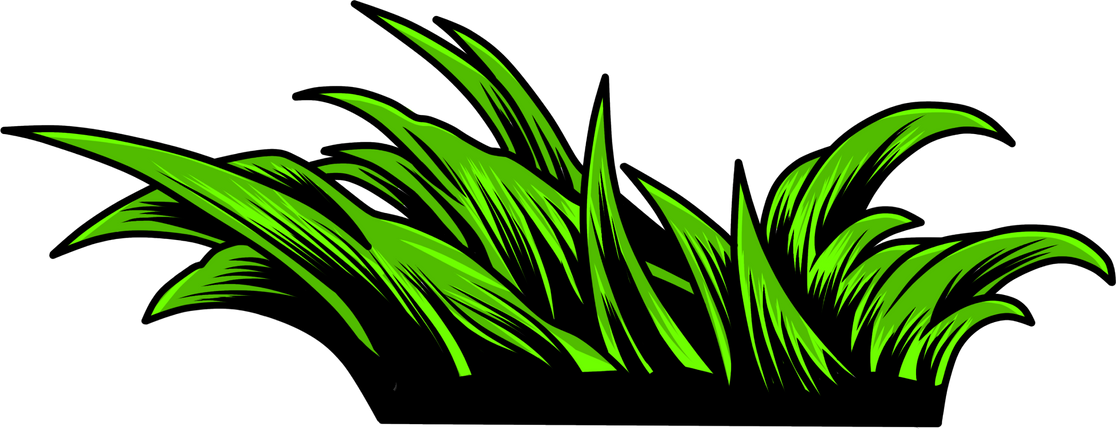 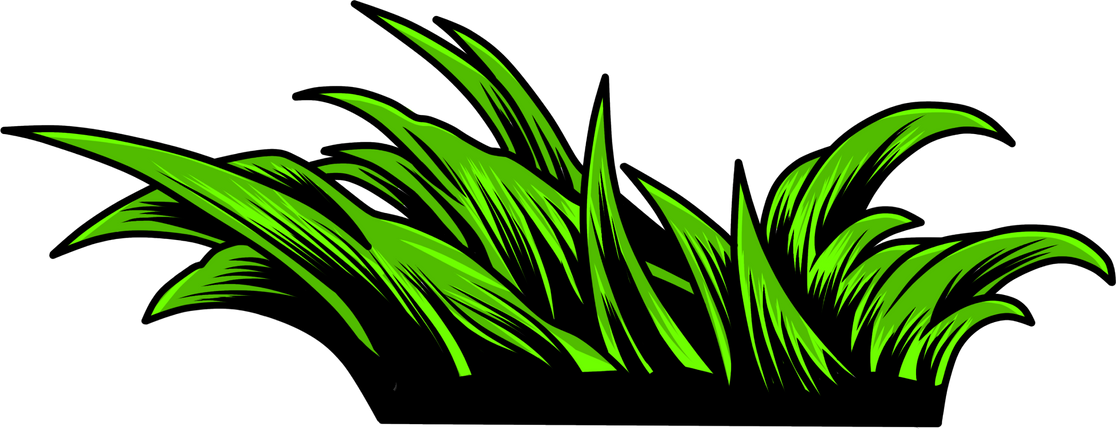 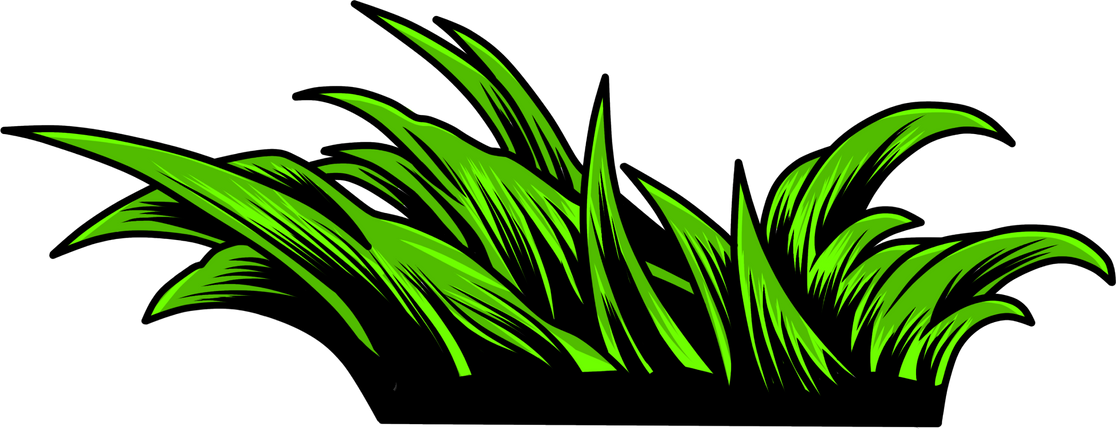 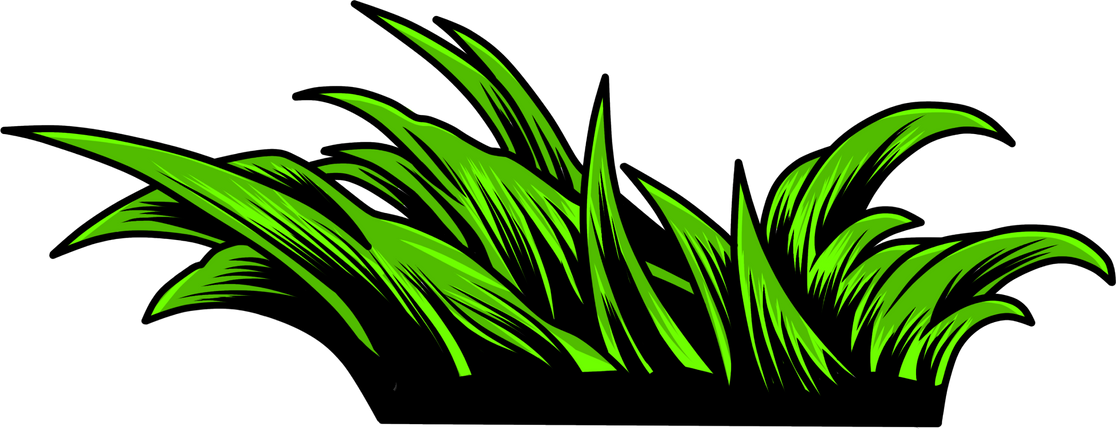 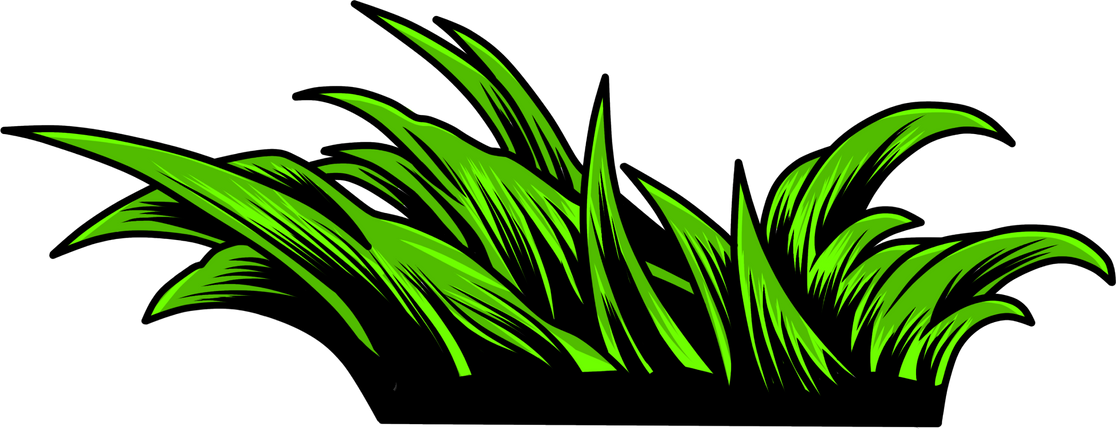 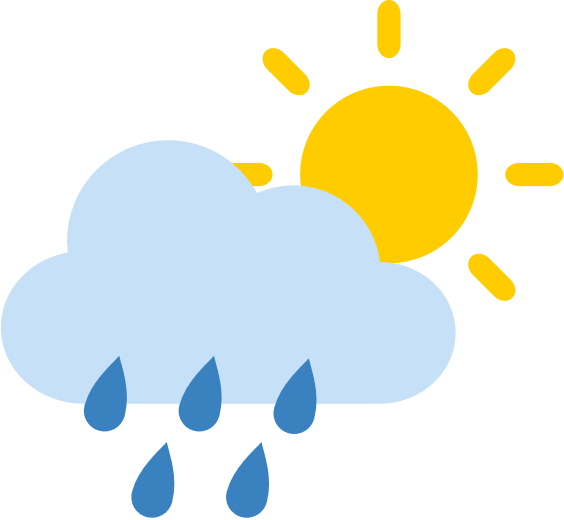 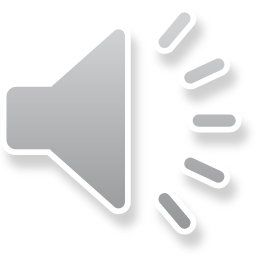 Nối câu 9+10:
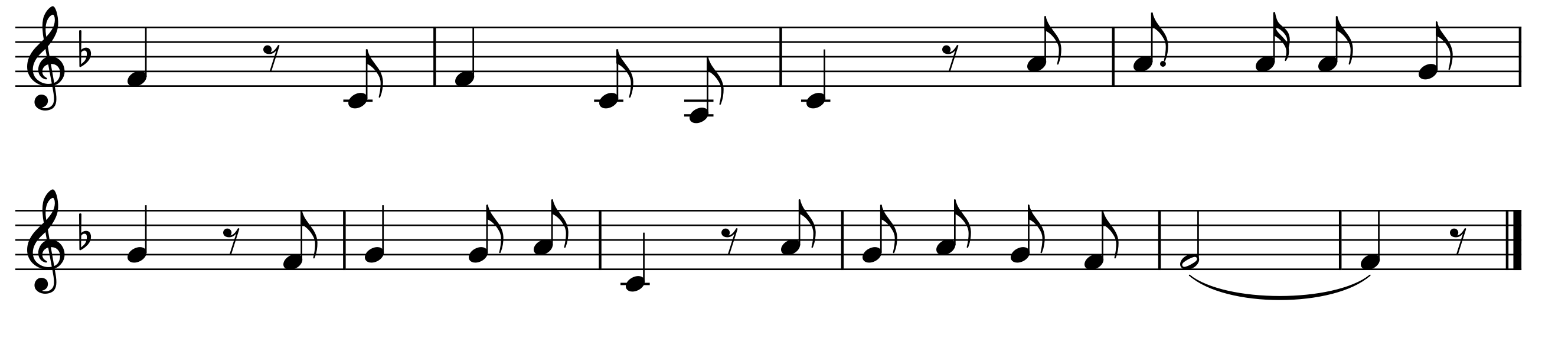 Hạt   mưa        kể chuyện     gì                  tí       tách       tí   tách    trên
vai.      Dừng chân  bên lớp   học          lắng nghe tiếng em đọc   bài.
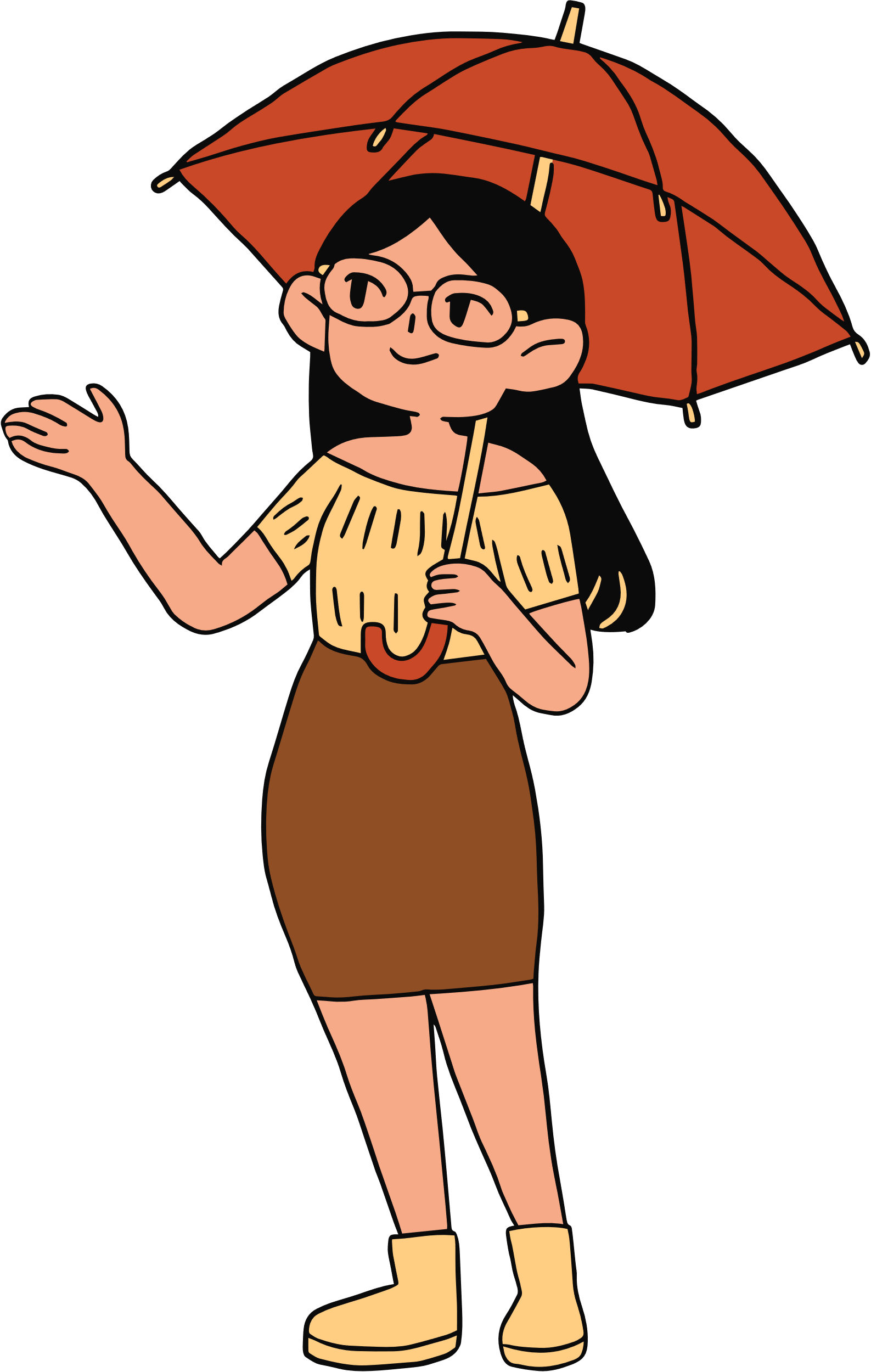 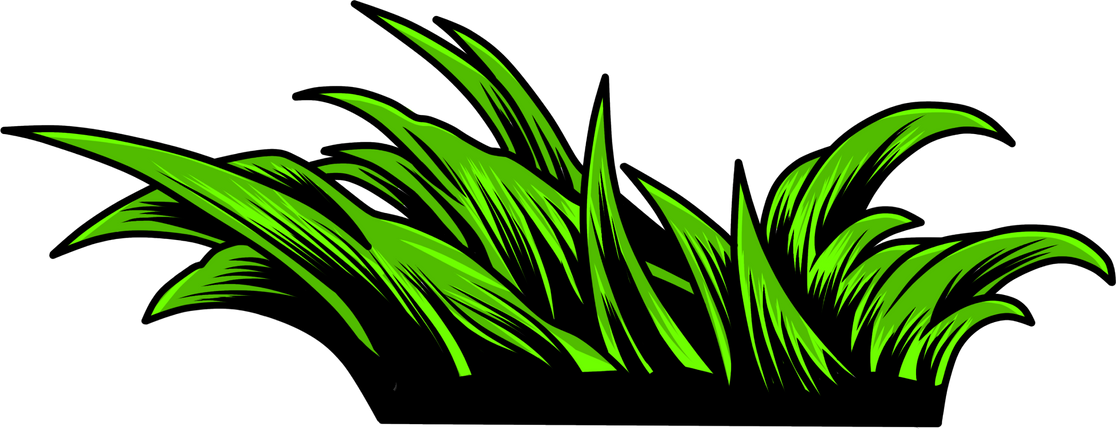 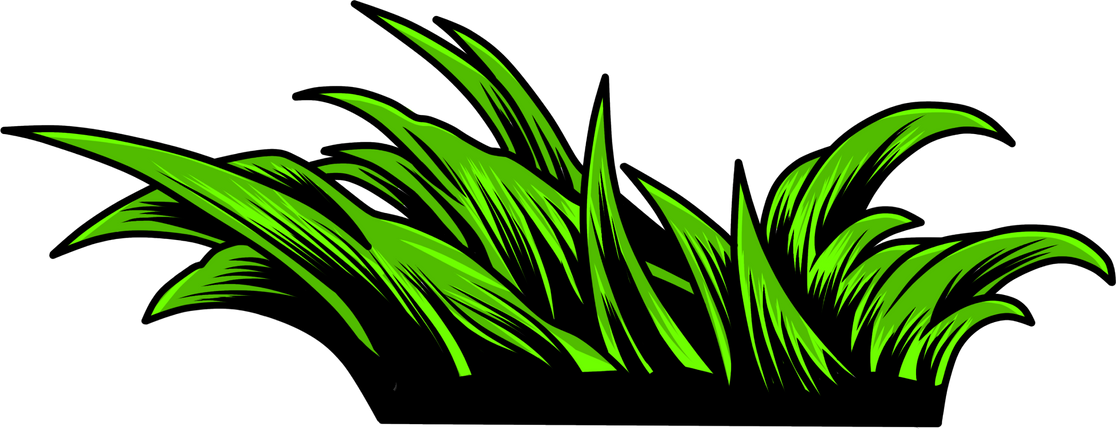 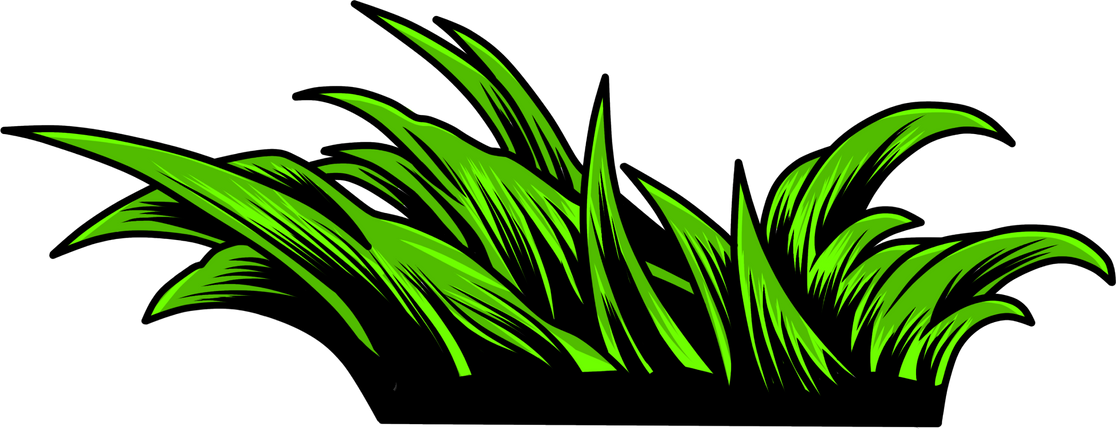 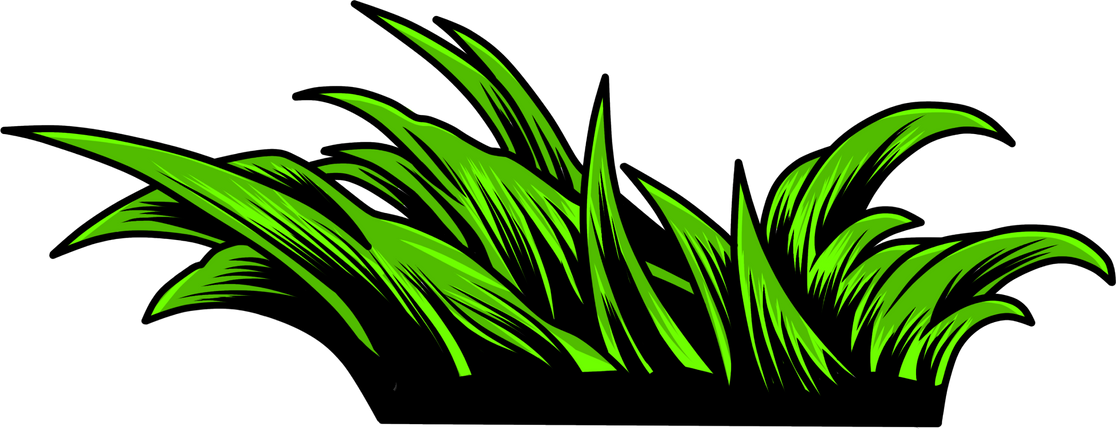 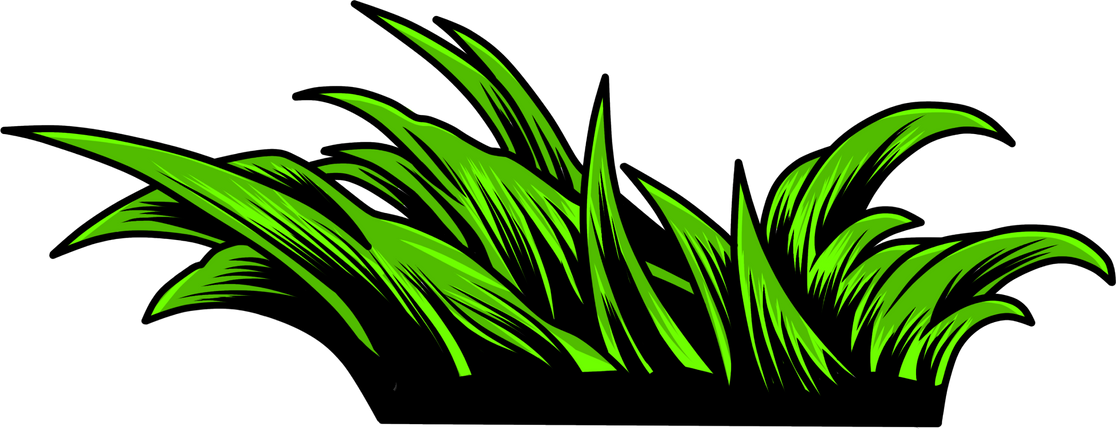 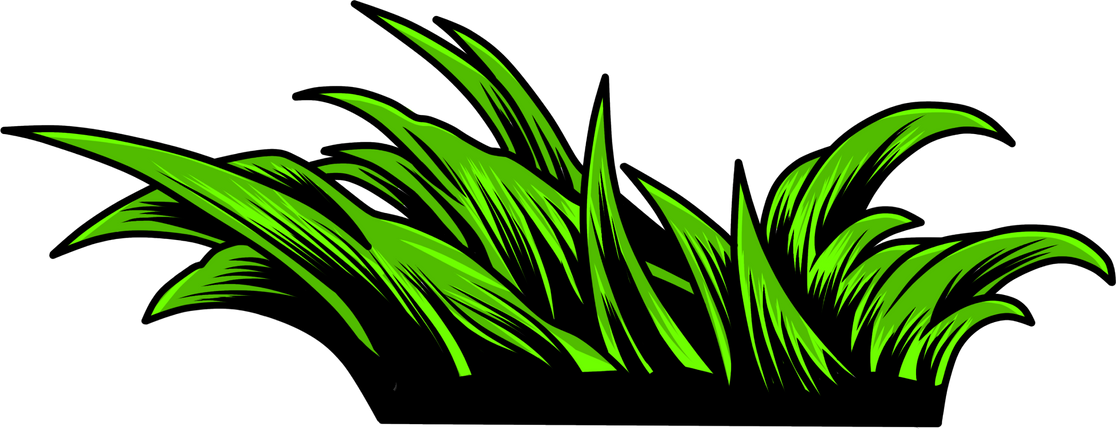 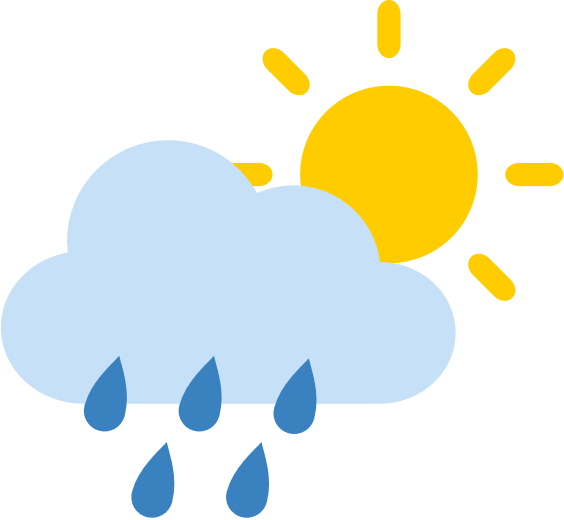 Ghép toàn bài
Hạt mưa kể chuyện
Nhạc và lời: Huỳnh Ngọc La Sơn
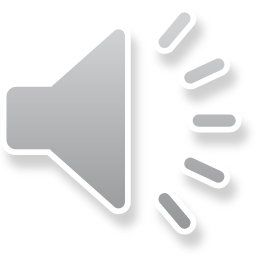 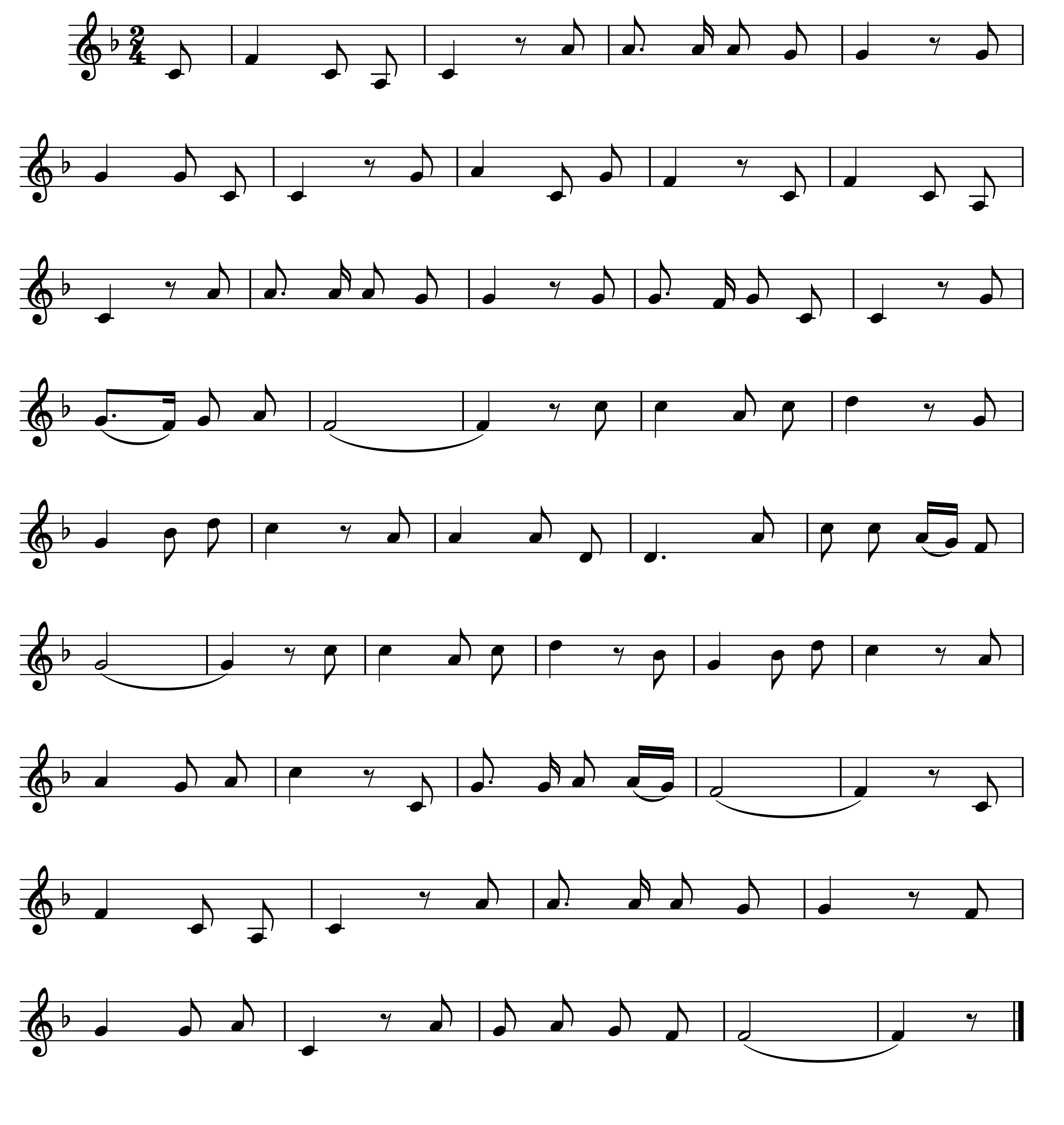 Hạt         mưa           kể    chuyện       gì                       tí          tách          tí   tách      mưa          rơi.                           Mưa
đi              qua    đồng      ruộng                  cây        lúa             ngả  nghiêng cười                     . Hạt     mưa           kể  chuyện
gì                      tí         tách         tí  tách       mưa      tuôn,                  êm        êm         lời    ru       của         mẹ                   bao
la                  như     suối       nguồn.                                                Mưa       qua            dòng sông       lớn                       chảy
về        đâu     sông     ơi?                    Mưa       băng         qua      biển       rộng                theo     sóng   nhấp      nhô   thuyền
trôi.                                         Mưa     rơi           nhẹ  trên       phố                 theo      nhịp     chân bước   nhanh,              mưa
ru           ngàn     câu       hát                      hồn     nhiên       như chiếc      lá              xanh.                                                  Hạt
mưa               kể        chuyện        gì                              tí            tách             tí     tách        trên           vai                           dừng
chân           bên       lớp          học                      lắng      nghe      tiếng     em         đọc         bài.
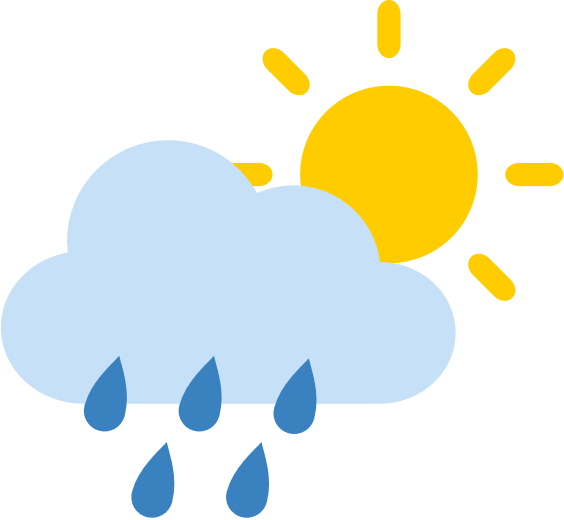 Ghép toàn bài
Cùng nhạc đệm
Hạt mưa kể chuyện
Nhạc và lời: Huỳnh Ngọc La Sơn
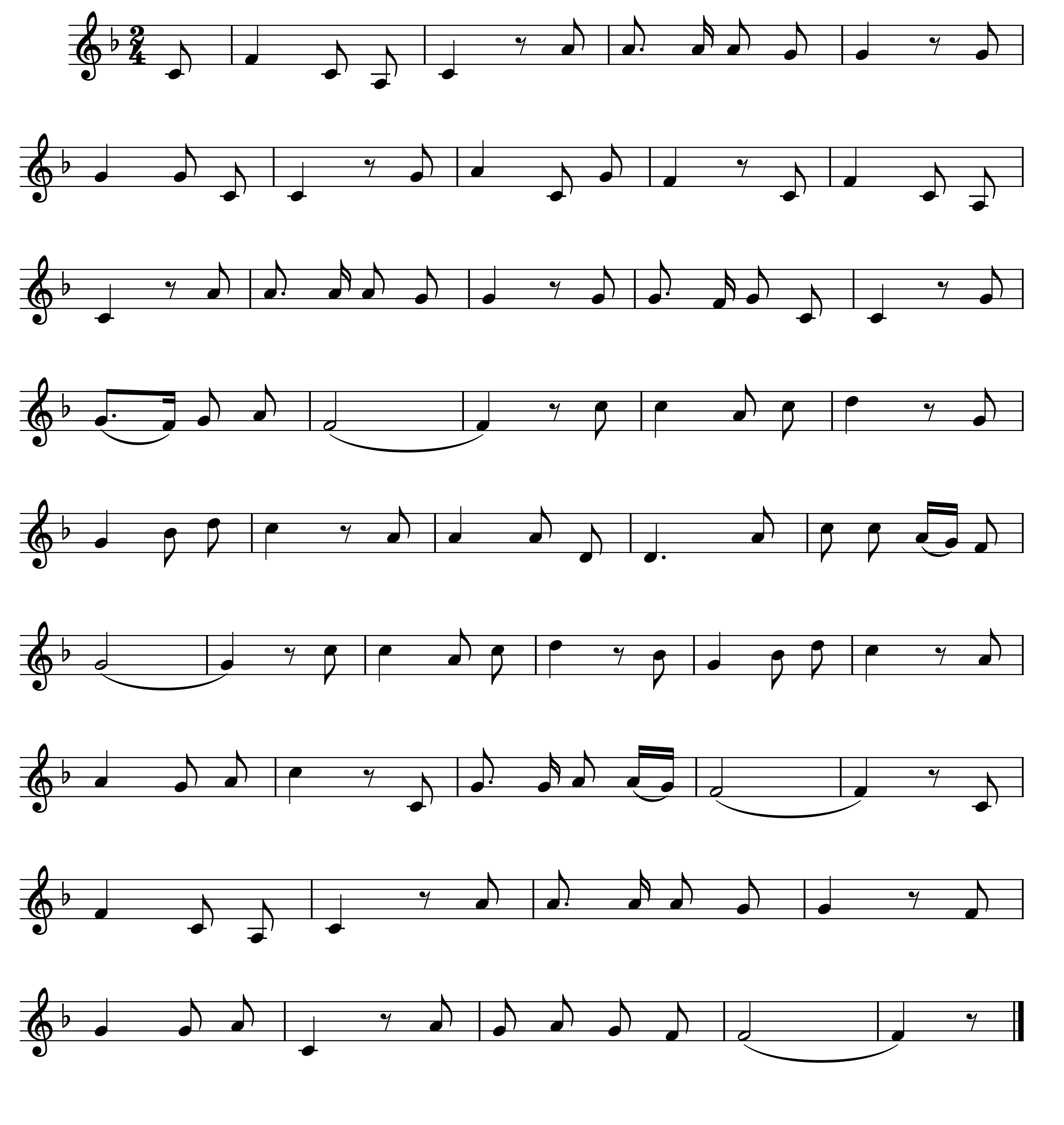 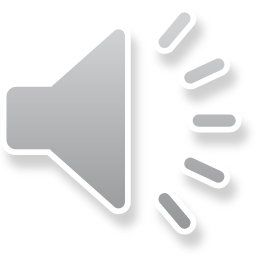 Hạt         mưa           kể    chuyện       gì                       tí          tách          tí   tách      mưa          rơi.                           Mưa
đi              qua    đồng      ruộng                  cây        lúa             ngả  nghiêng cười                     . Hạt     mưa           kể  chuyện
gì                      tí         tách         tí  tách       mưa      tuôn,                  êm        êm         lời    ru       của         mẹ                   bao
la                  như     suối       nguồn.                                                Mưa       qua            dòng sông       lớn                       chảy
về        đâu     sông     ơi?                    Mưa       băng         qua      biển       rộng                theo     sóng   nhấp      nhô   thuyền
trôi.                                         Mưa     rơi           nhẹ  trên       phố                 theo      nhịp     chân bước   nhanh,              mưa
ru           ngàn     câu       hát                      hồn     nhiên       như chiếc      lá              xanh.                                                  Hạt
mưa               kể        chuyện        gì                              tí            tách             tí     tách        trên           vai                           dừng
chân           bên       lớp          học                      lắng      nghe      tiếng     em         đọc         bài.
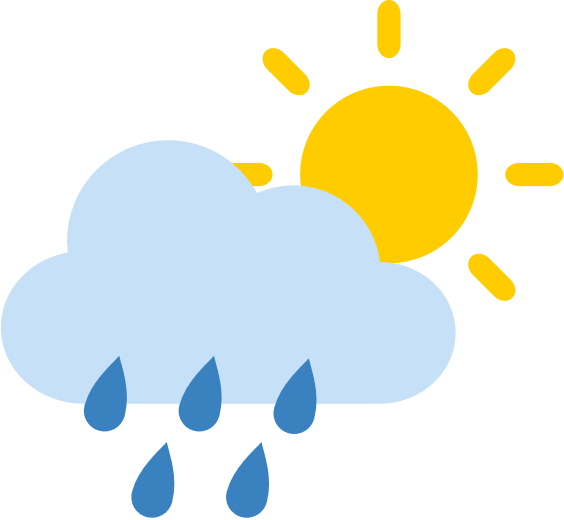 HÁT KẾT HỢP GÕ ĐỆM THEO NHỊP
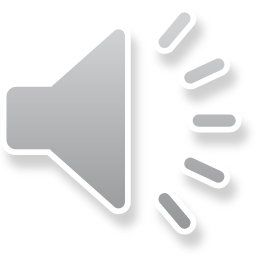 Câu 1:
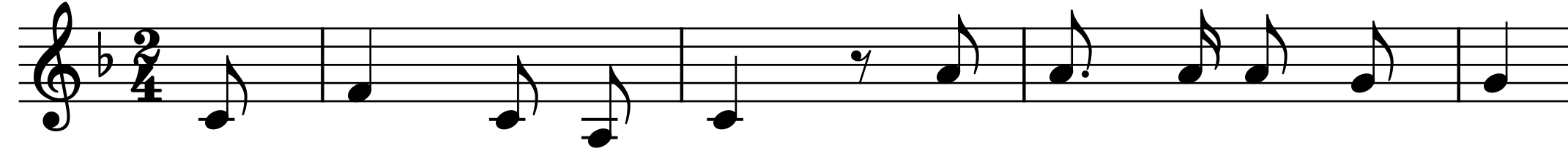 Hạt        mưa     kể  chuyện     gì                   tí        tách       tí tách      mưa     rơi.
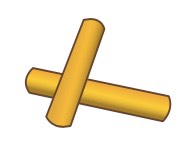 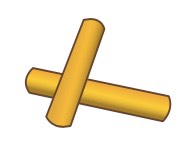 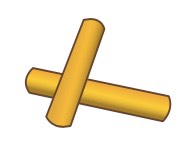 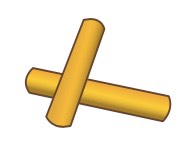 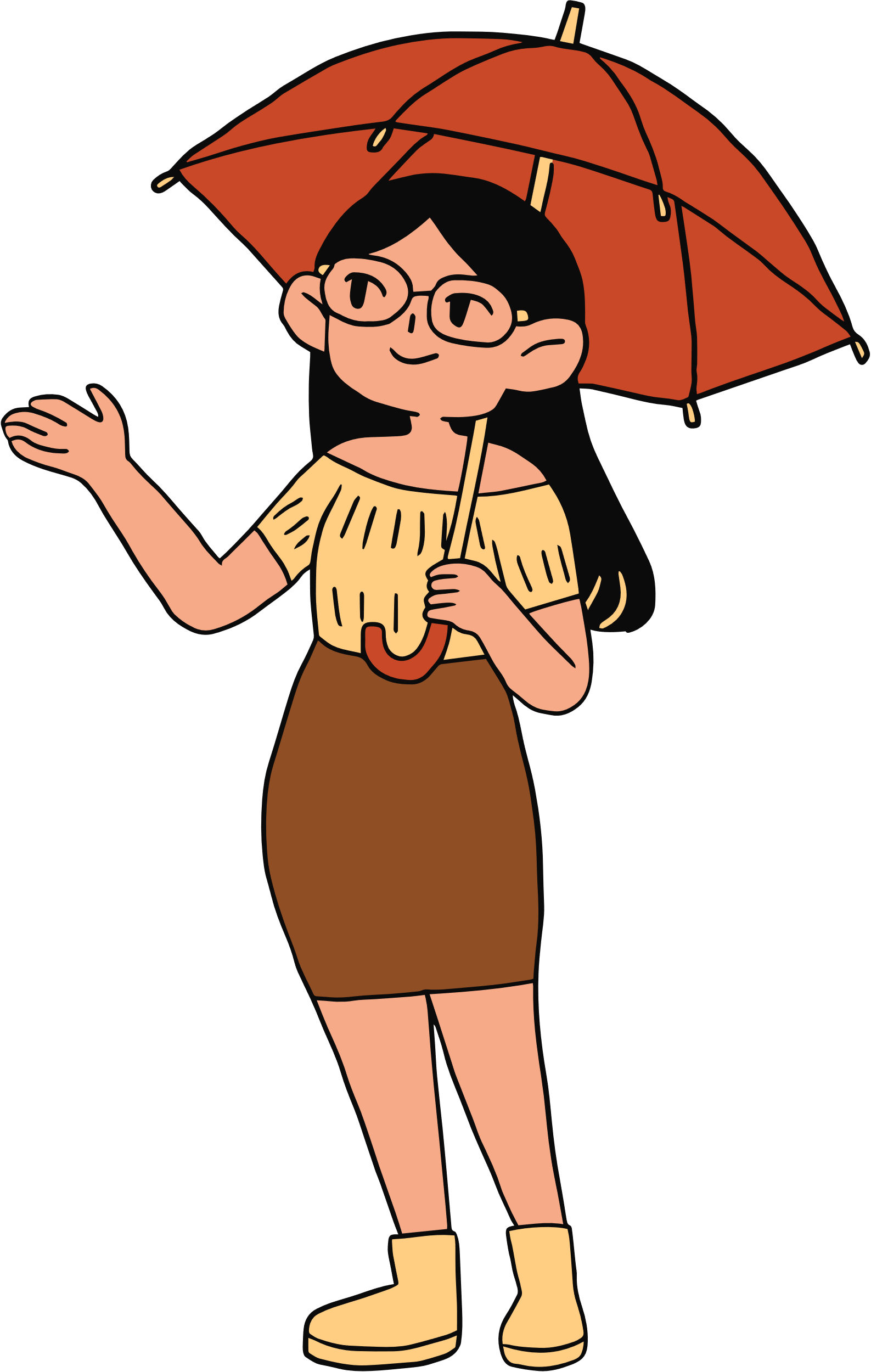 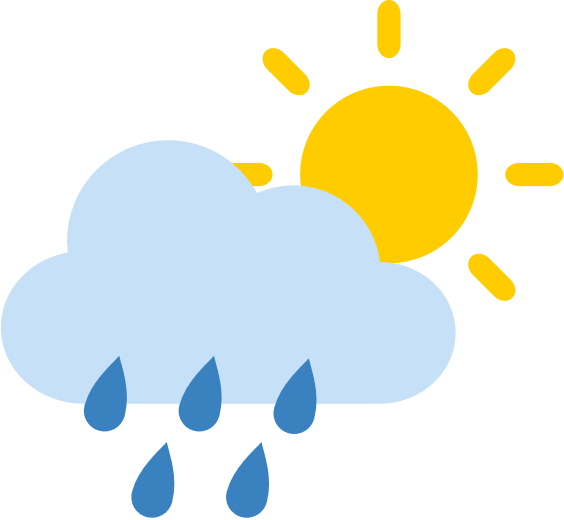 HÁT KẾT HỢP 
GÕ ĐỆM THEO NHỊP
Hạt mưa kể chuyện
Nhạc và lời: Huỳnh Ngọc La Sơn
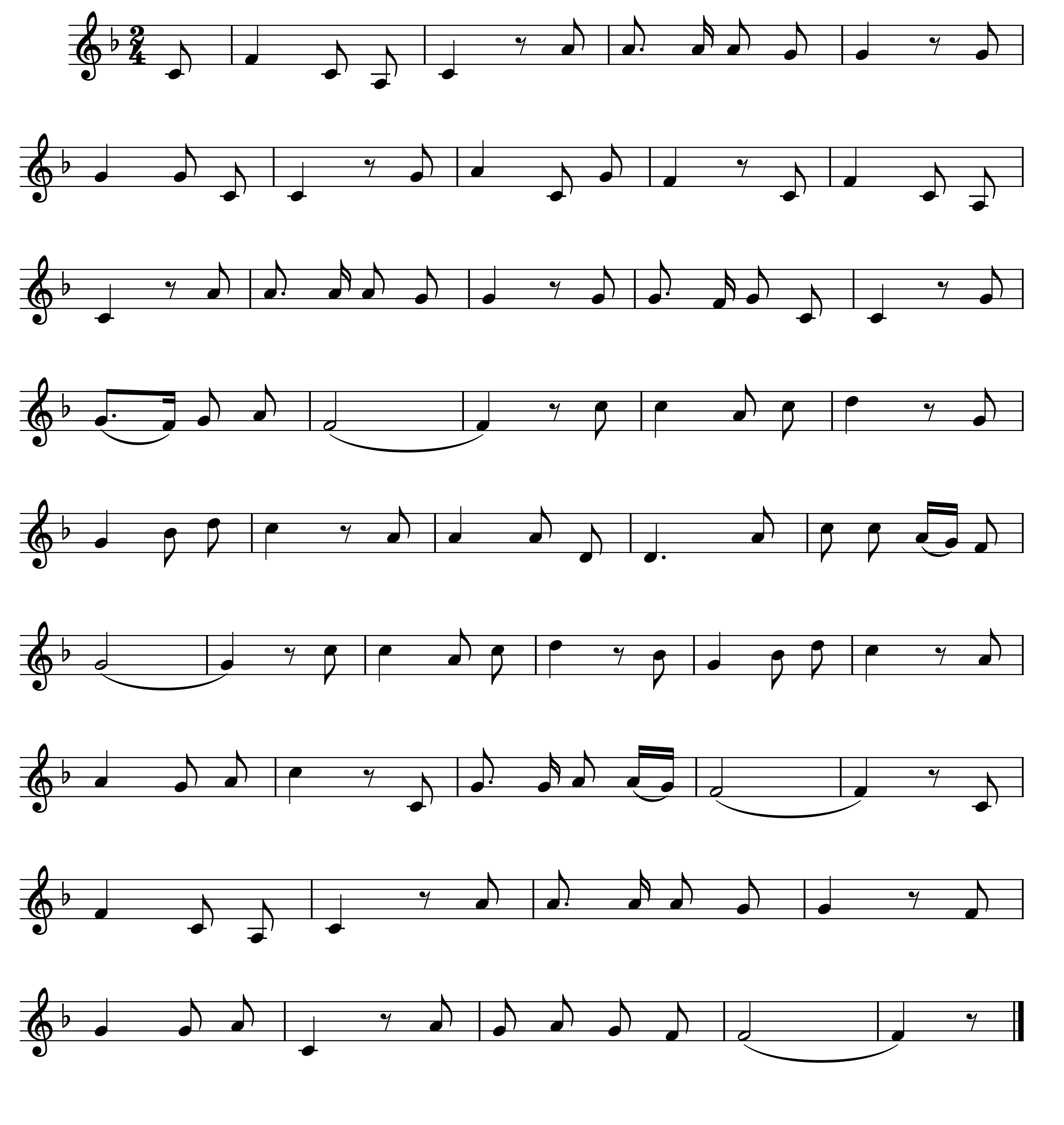 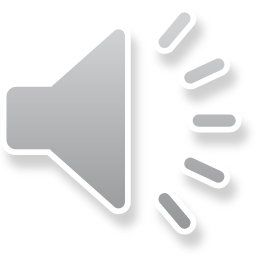 Hạt         mưa           kể    chuyện       gì                       tí          tách          tí   tách      mưa          rơi.                           Mưa
đi              qua    đồng      ruộng                  cây        lúa             ngả  nghiêng cười                     . Hạt     mưa           kể  chuyện
gì                      tí         tách         tí  tách       mưa      tuôn,                  êm        êm         lời    ru       của         mẹ                   bao
la                  như     suối       nguồn.                                                Mưa       qua            dòng sông       lớn                       chảy
về        đâu     sông     ơi?                    Mưa       băng         qua      biển       rộng                theo     sóng   nhấp      nhô   thuyền
trôi.                                         Mưa     rơi           nhẹ  trên       phố                 theo      nhịp     chân bước   nhanh,              mưa
ru           ngàn     câu       hát                      hồn     nhiên       như chiếc      lá              xanh.                                                  Hạt
mưa               kể        chuyện        gì                              tí            tách             tí     tách        trên           vai                           dừng
chân           bên       lớp          học                      lắng      nghe      tiếng     em         đọc         bài.
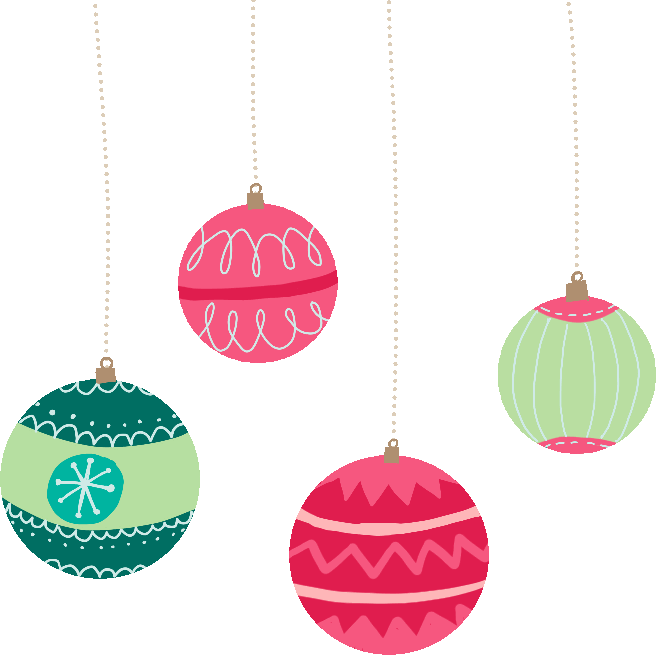 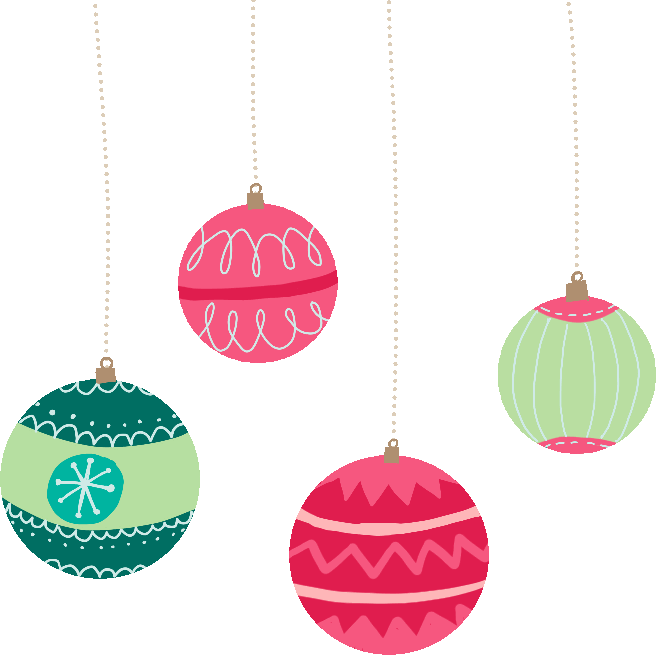 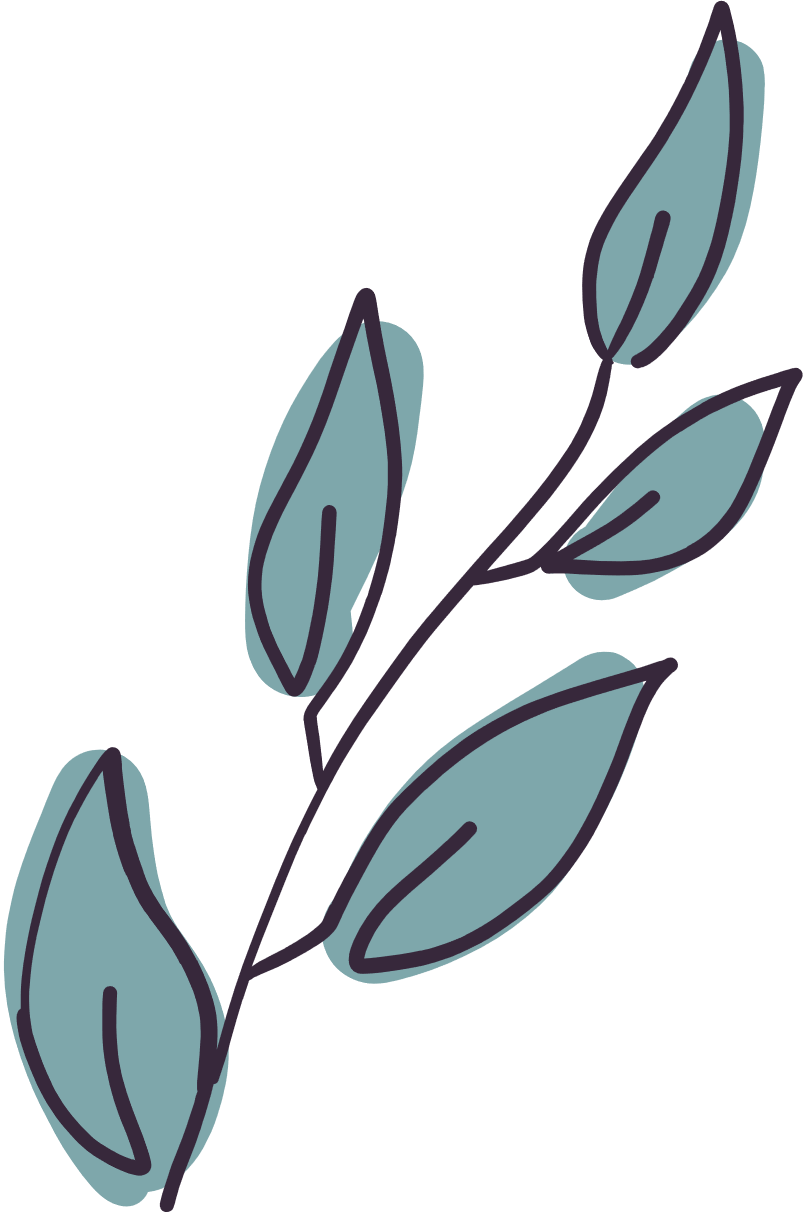 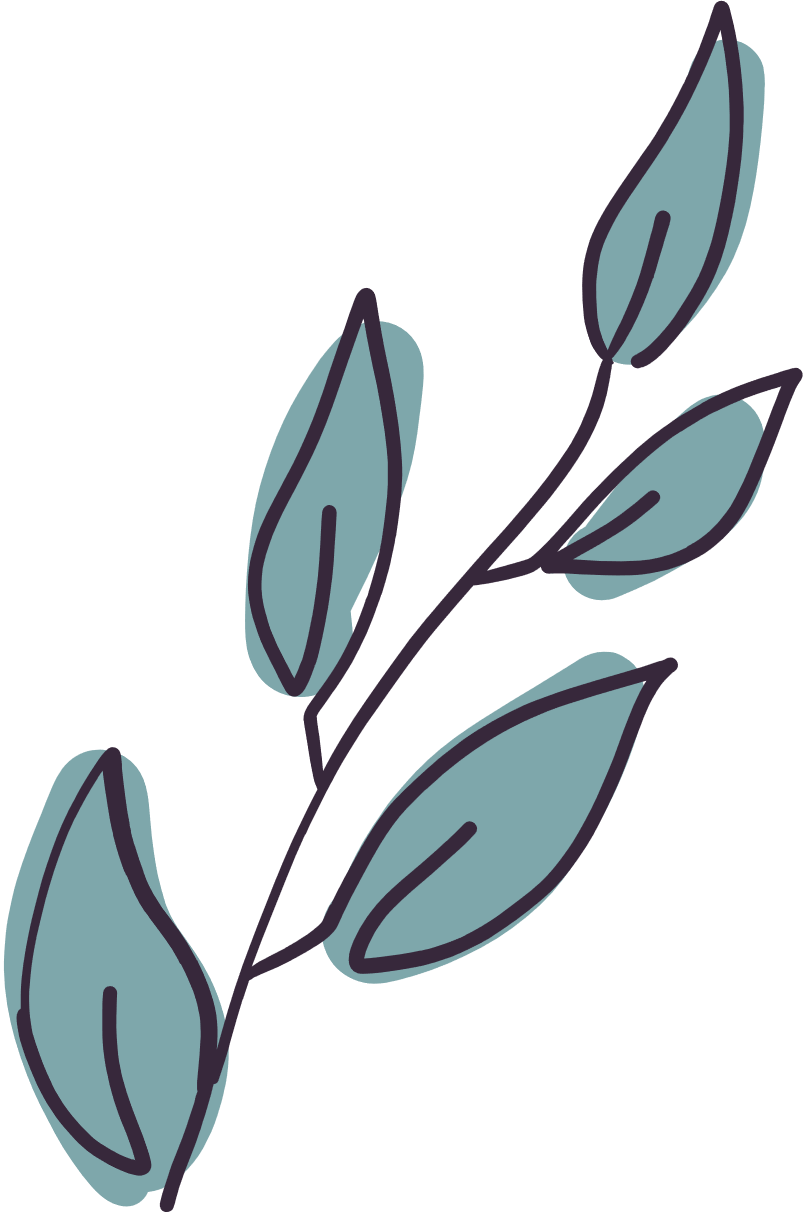 Ôn đọc nhạc: Bài số 3
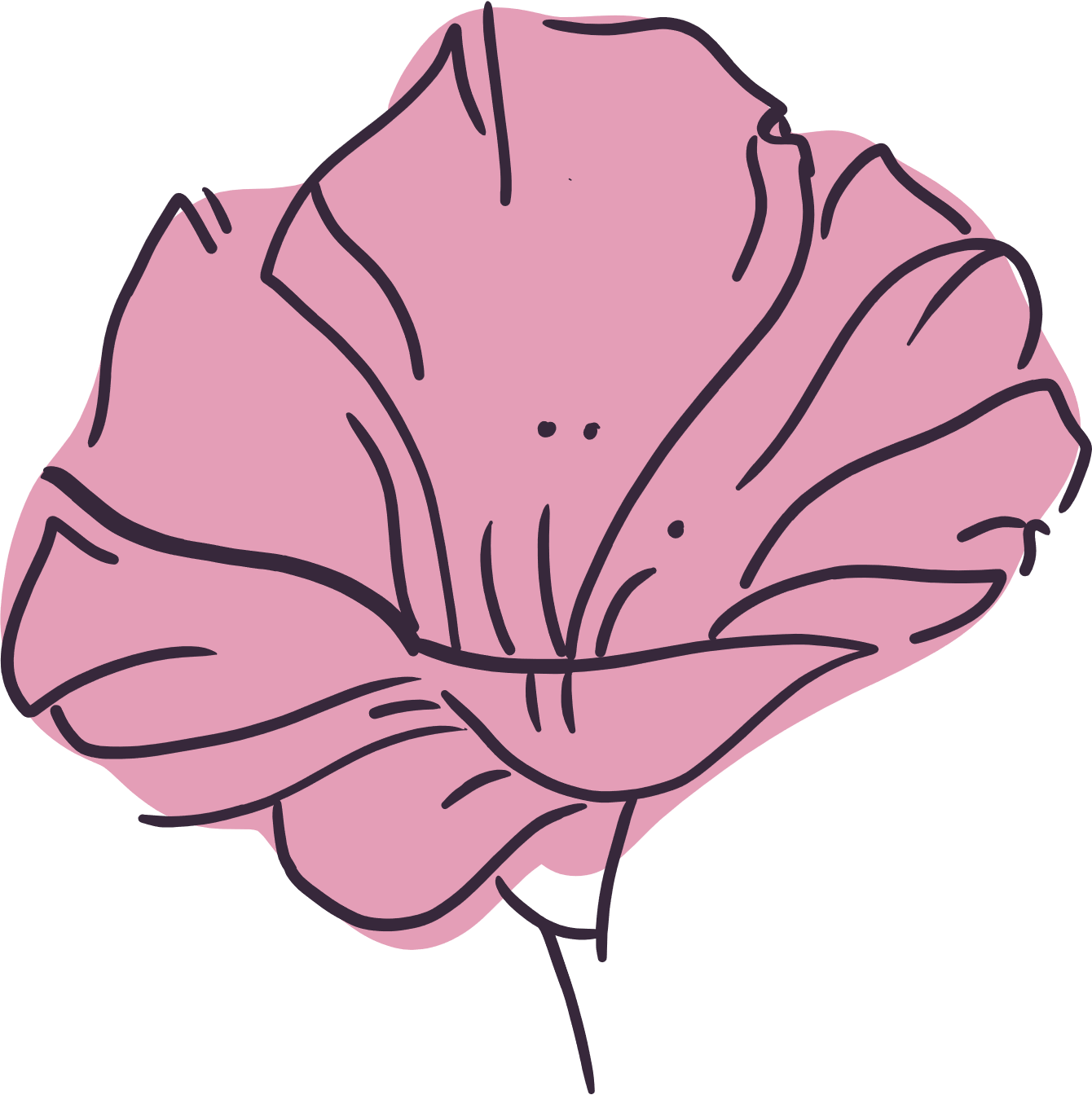 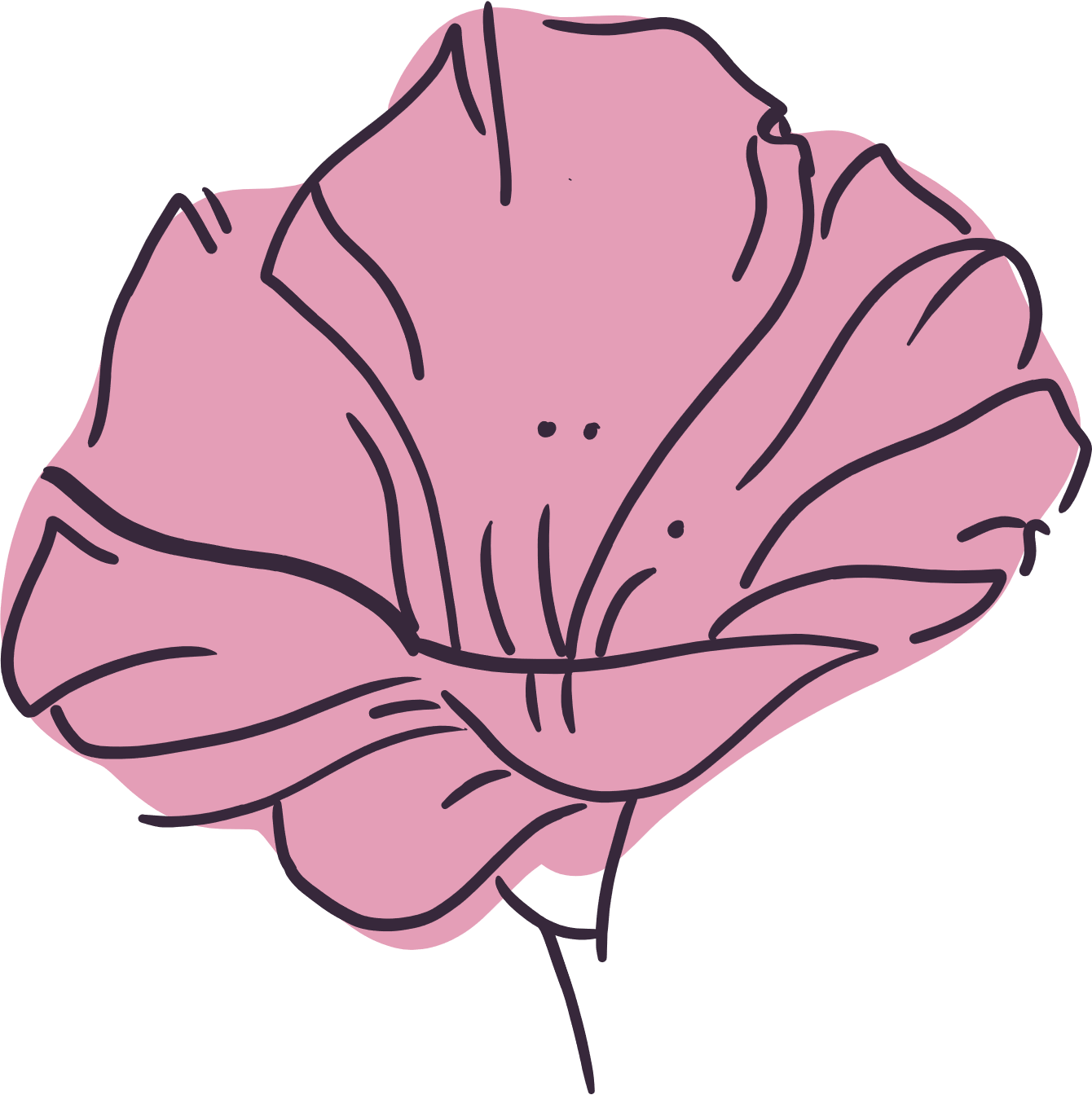 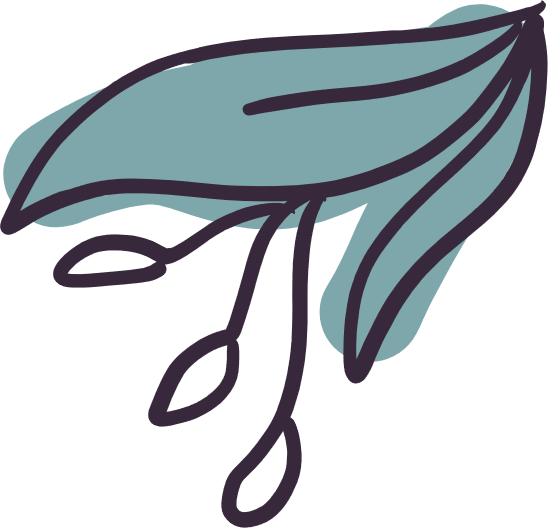 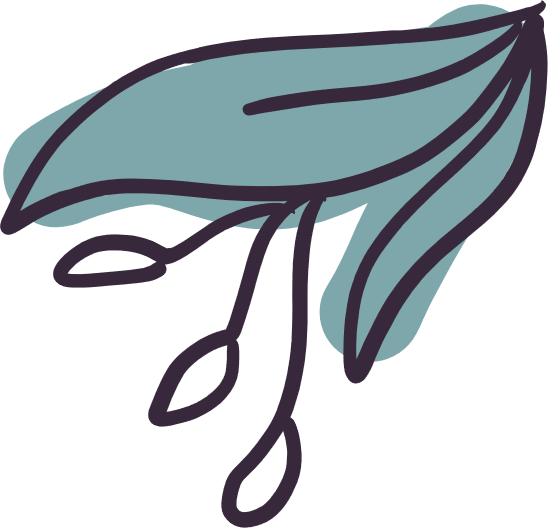 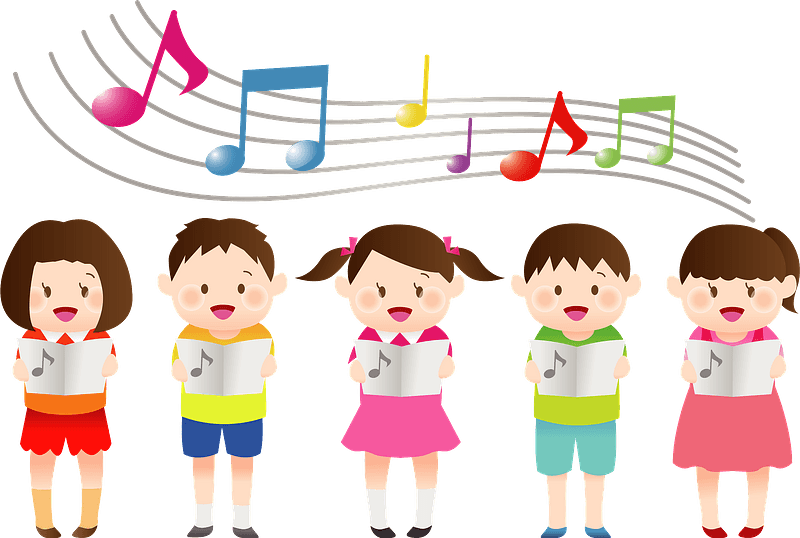 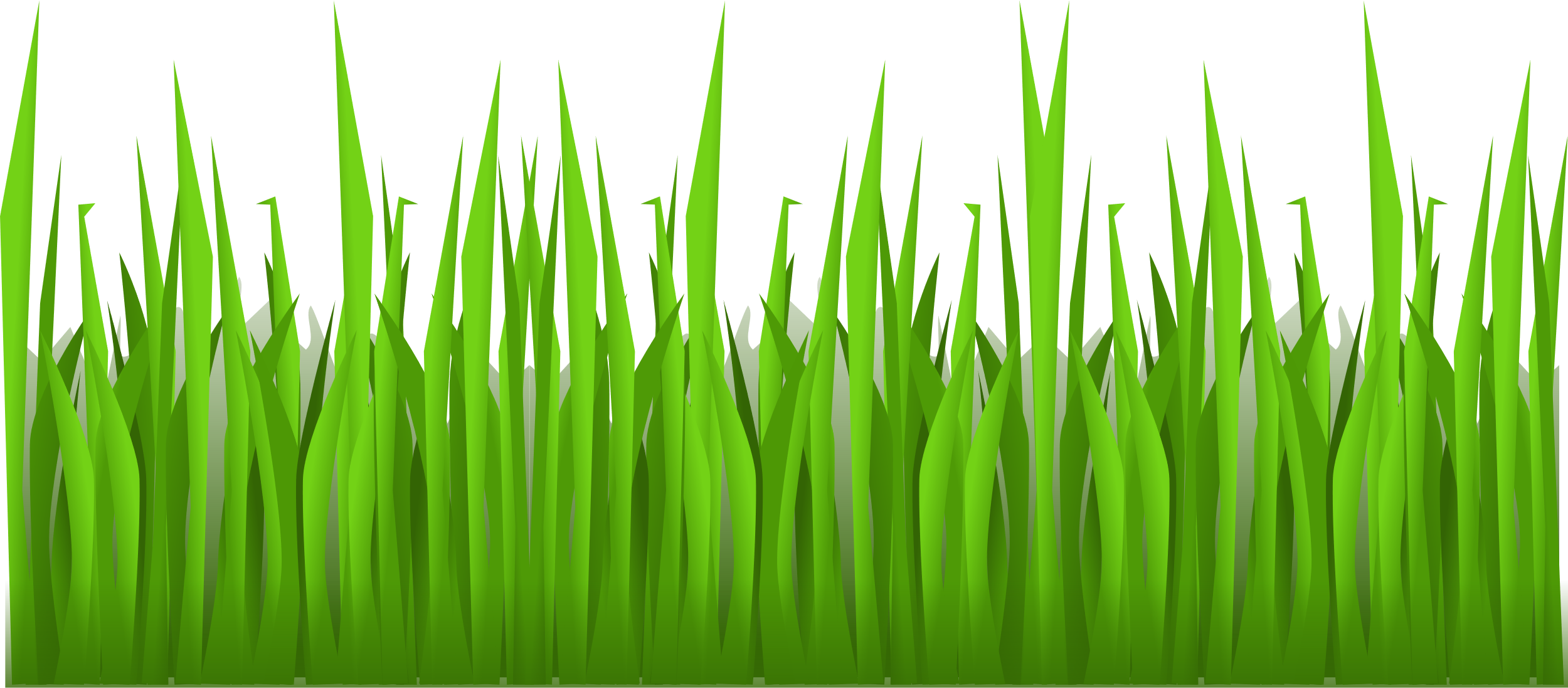 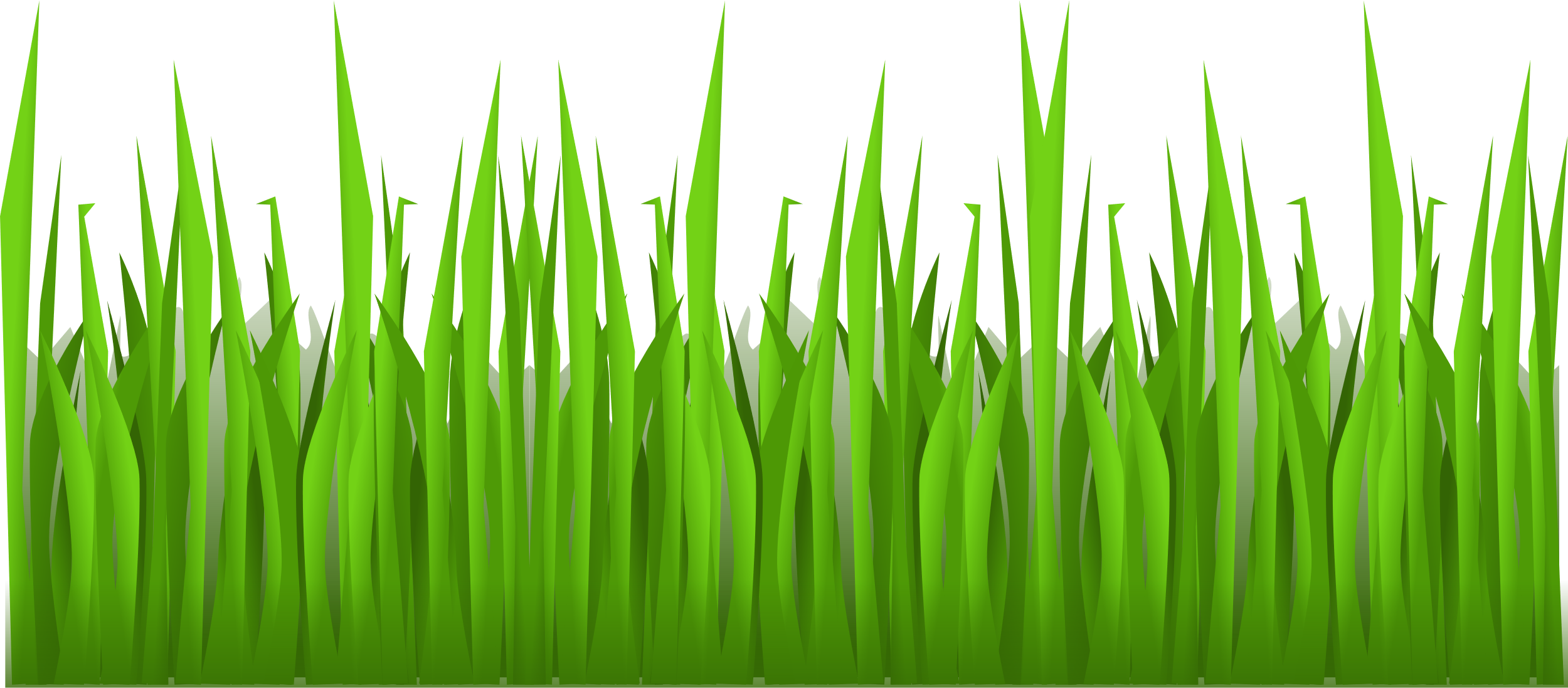 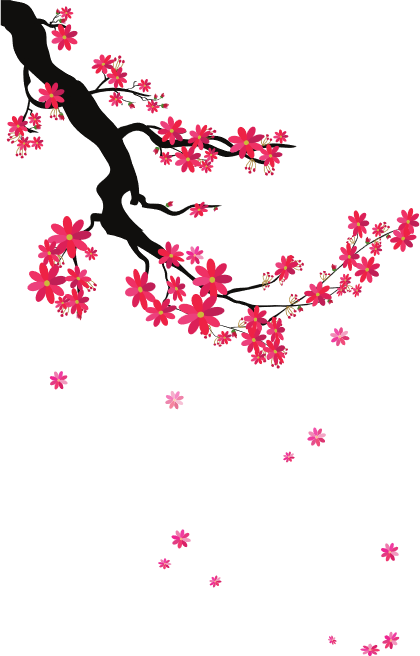 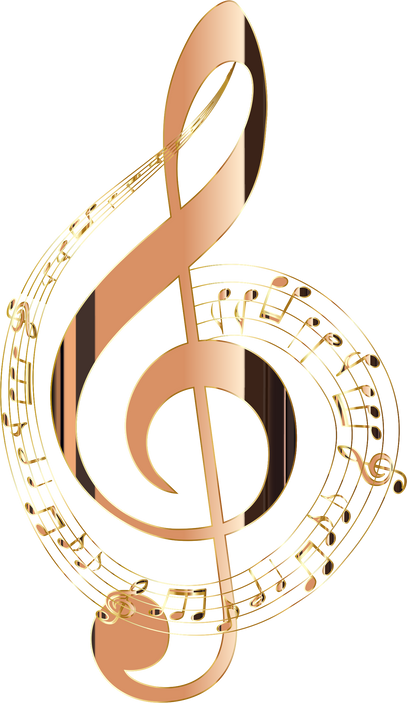 GHÉP TOÀN BÀI
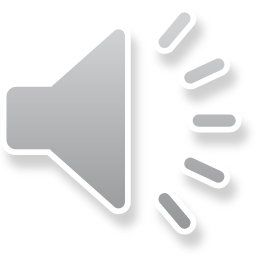 Đọc nhạc: Bài số 3
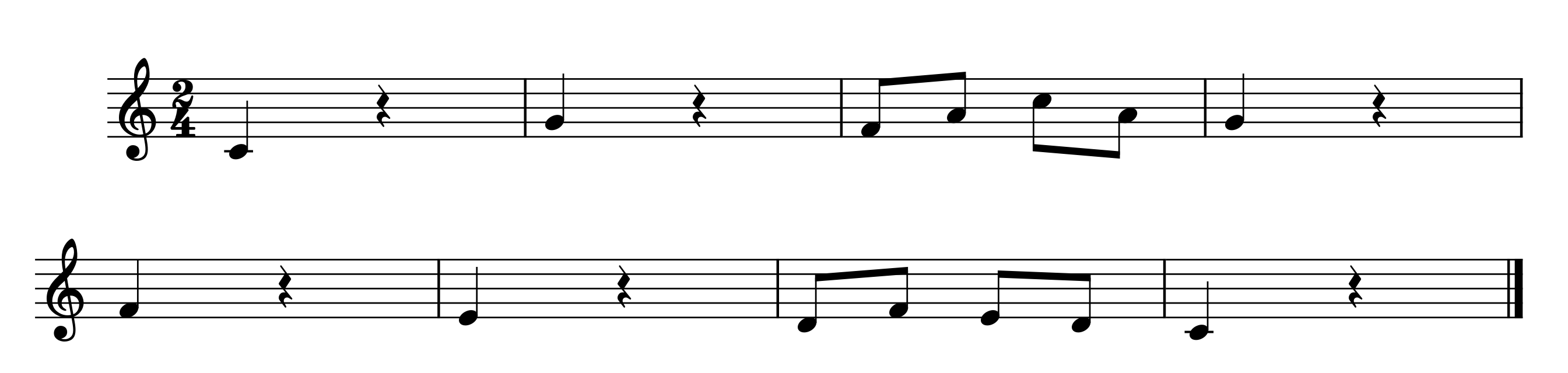 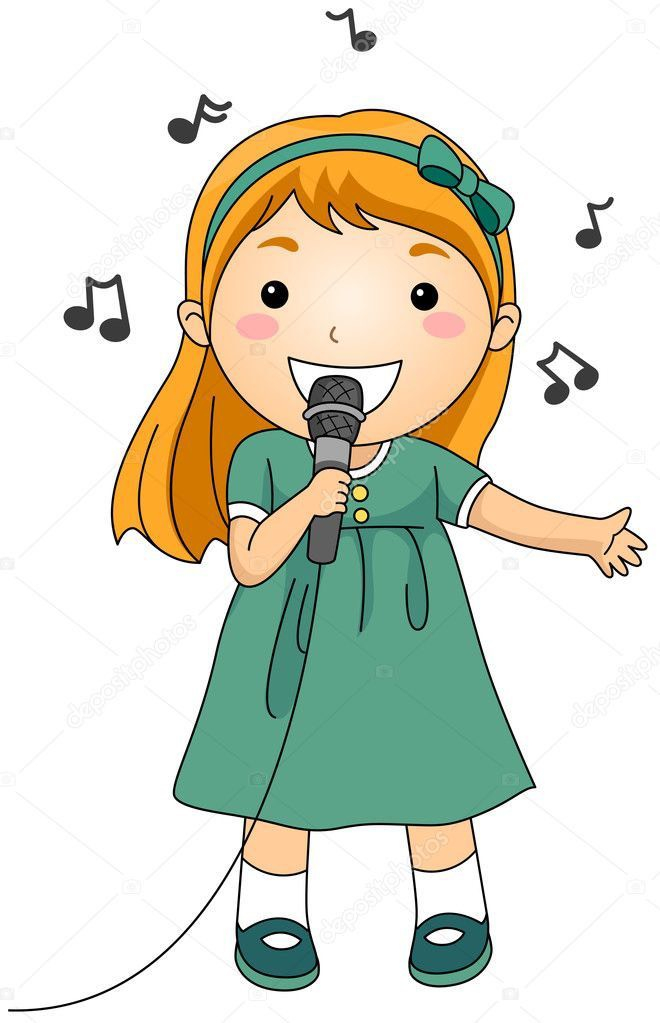 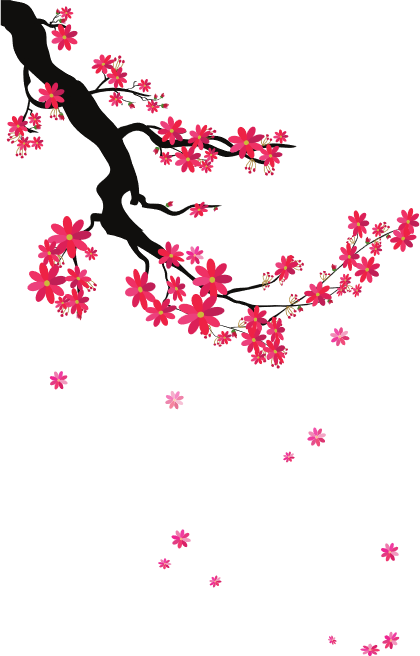 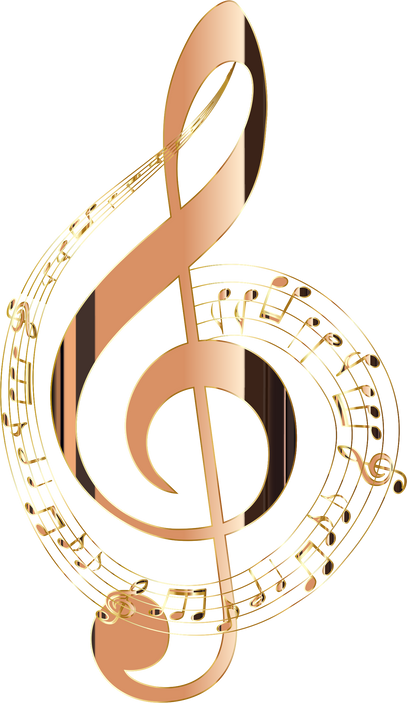 ĐỌC NHẠC KẾT HỢP VỖ TAY THEO PHÁCH
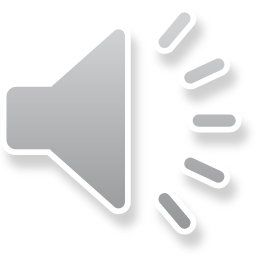 Đọc nhạc: Bài số 3
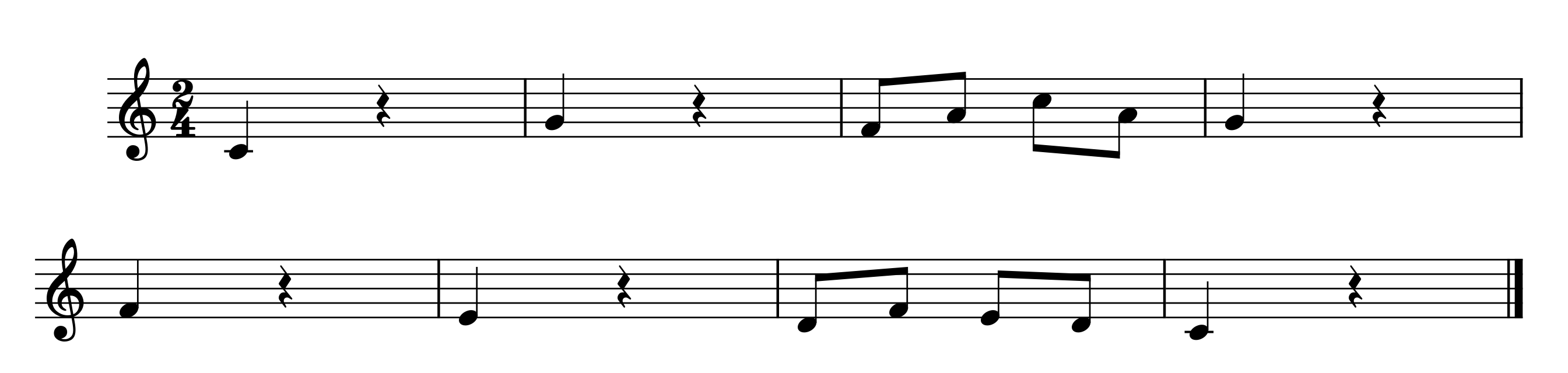 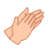 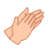 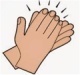 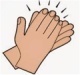 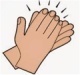 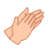 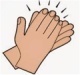 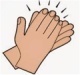 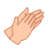 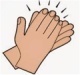 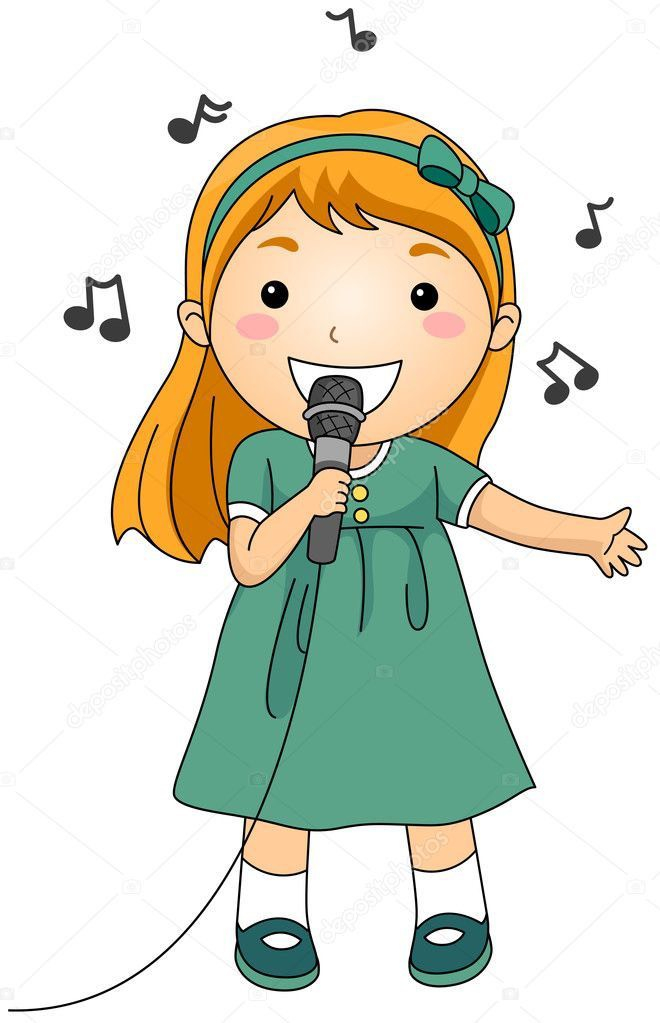 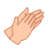 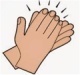 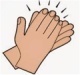 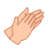 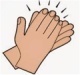 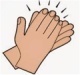 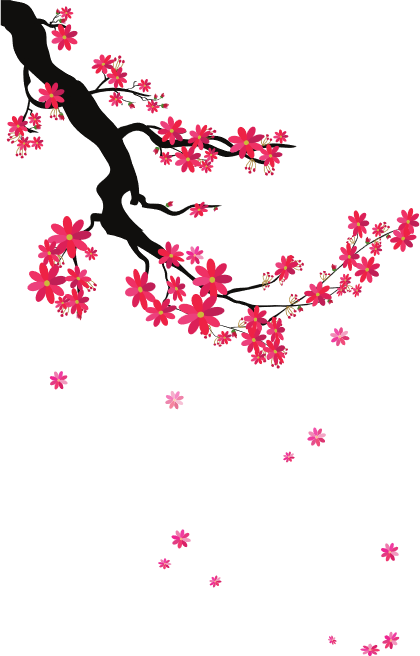 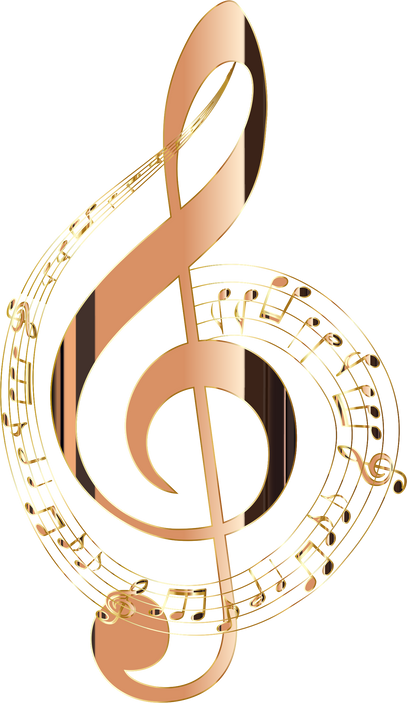 ĐỌC NHẠC KẾT HỢP KÍ HIỆU BÀN TAY
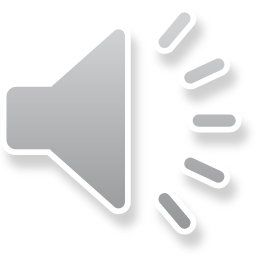 Đọc nhạc: Bài số 3
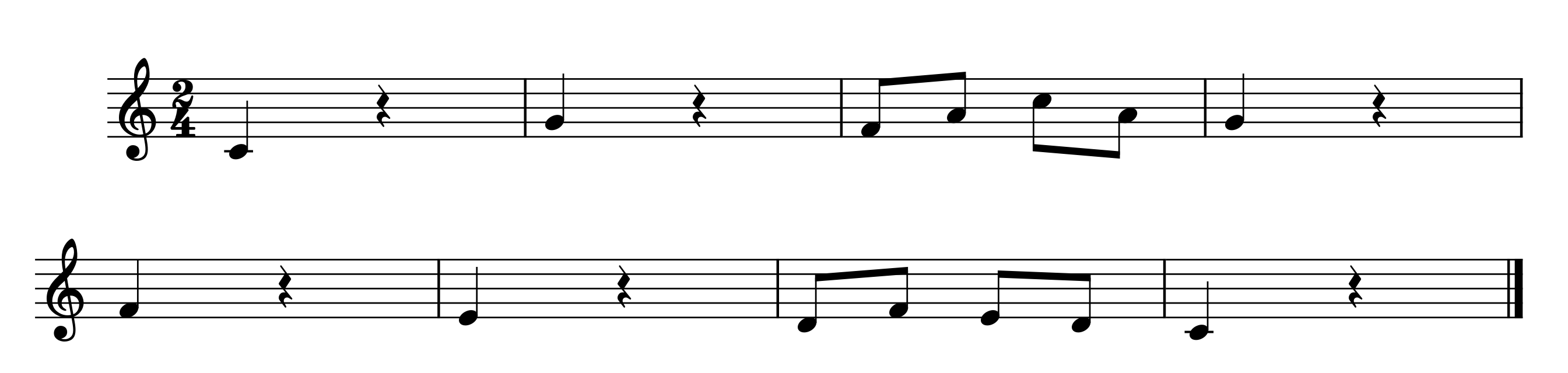 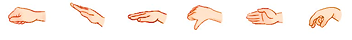 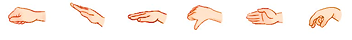 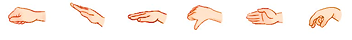 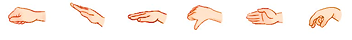 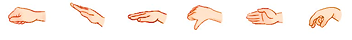 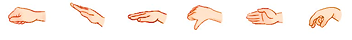 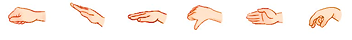 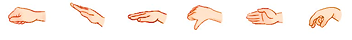 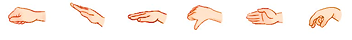 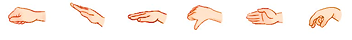 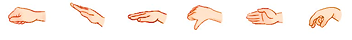 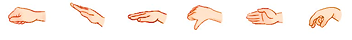 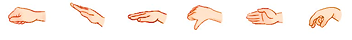 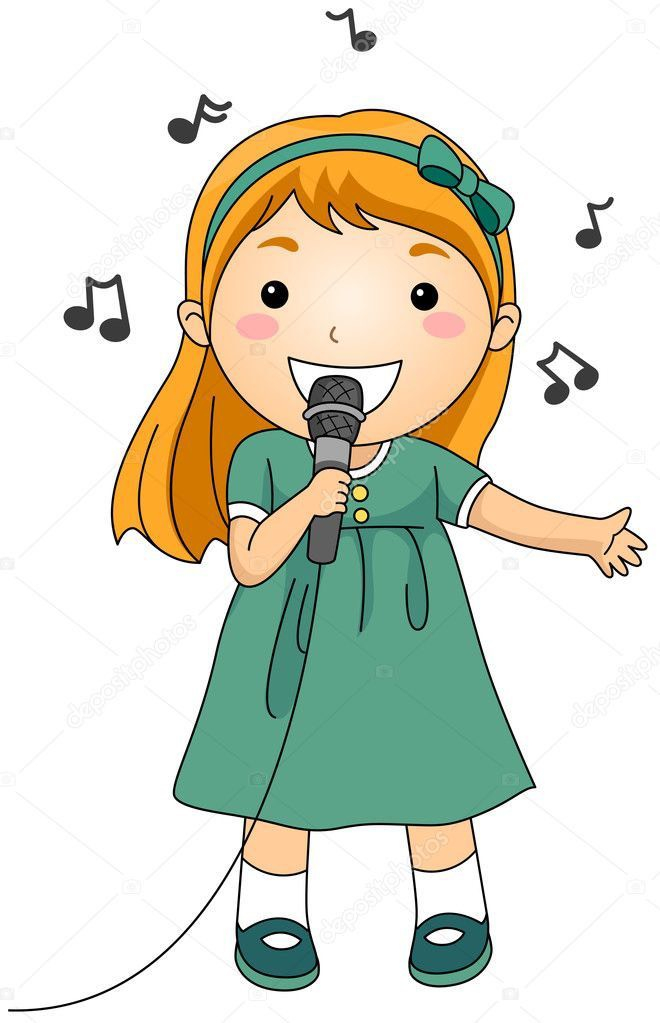 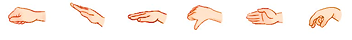 Tiết 20
-Hát: Hạt mưa kể chuyện
-Ôn đọc nhạc: Bài số 3
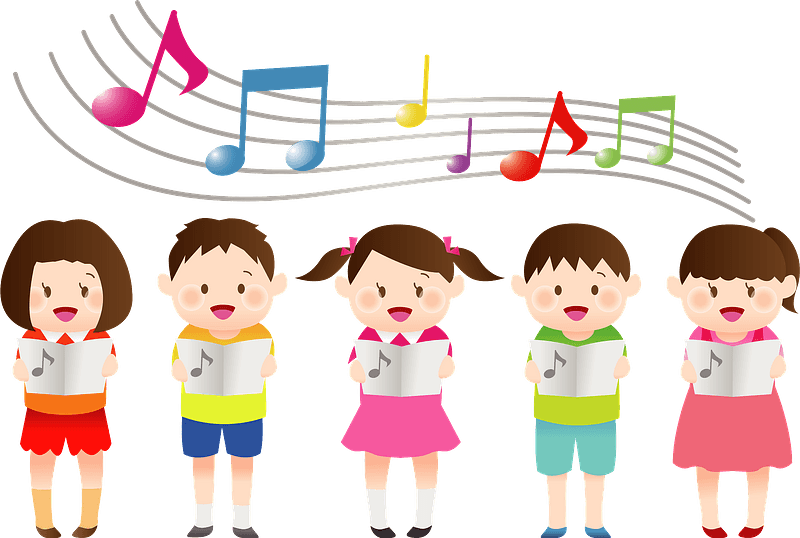